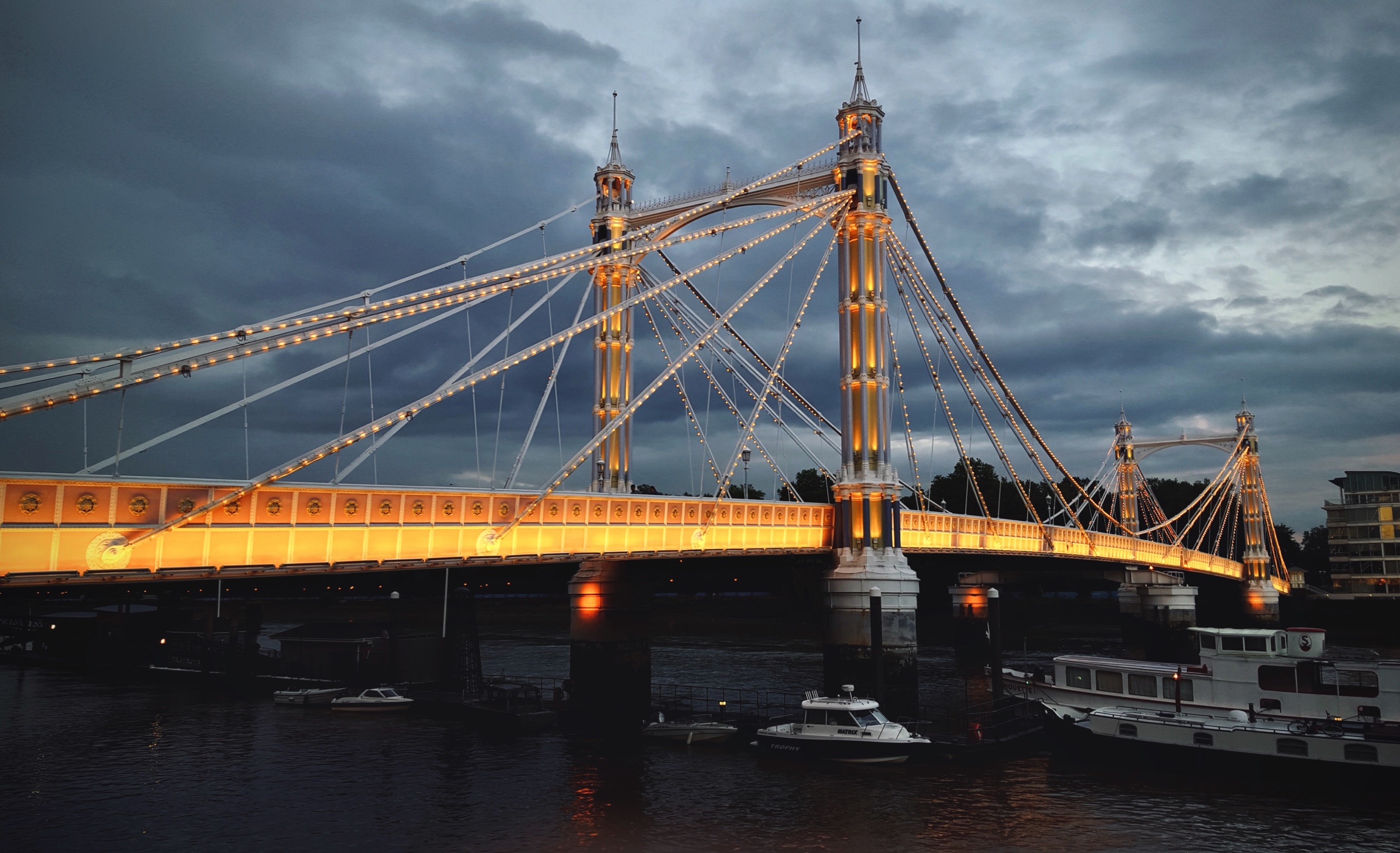 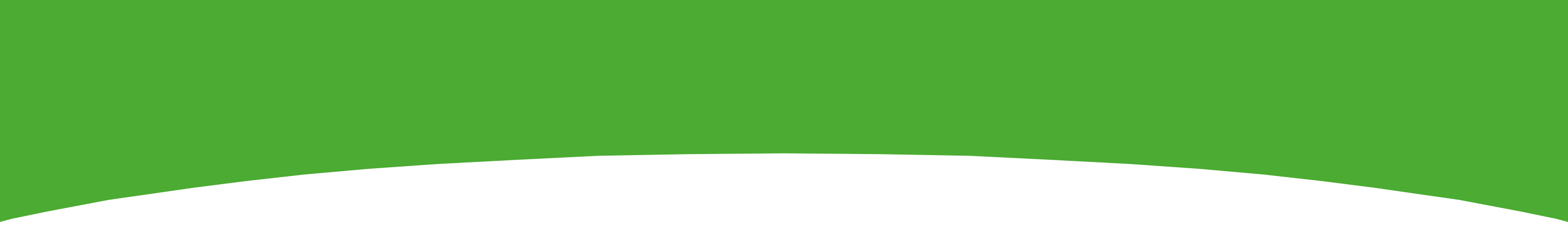 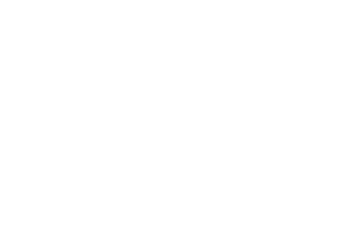 1
Photo by Jonathon Hoffman on Unsplash
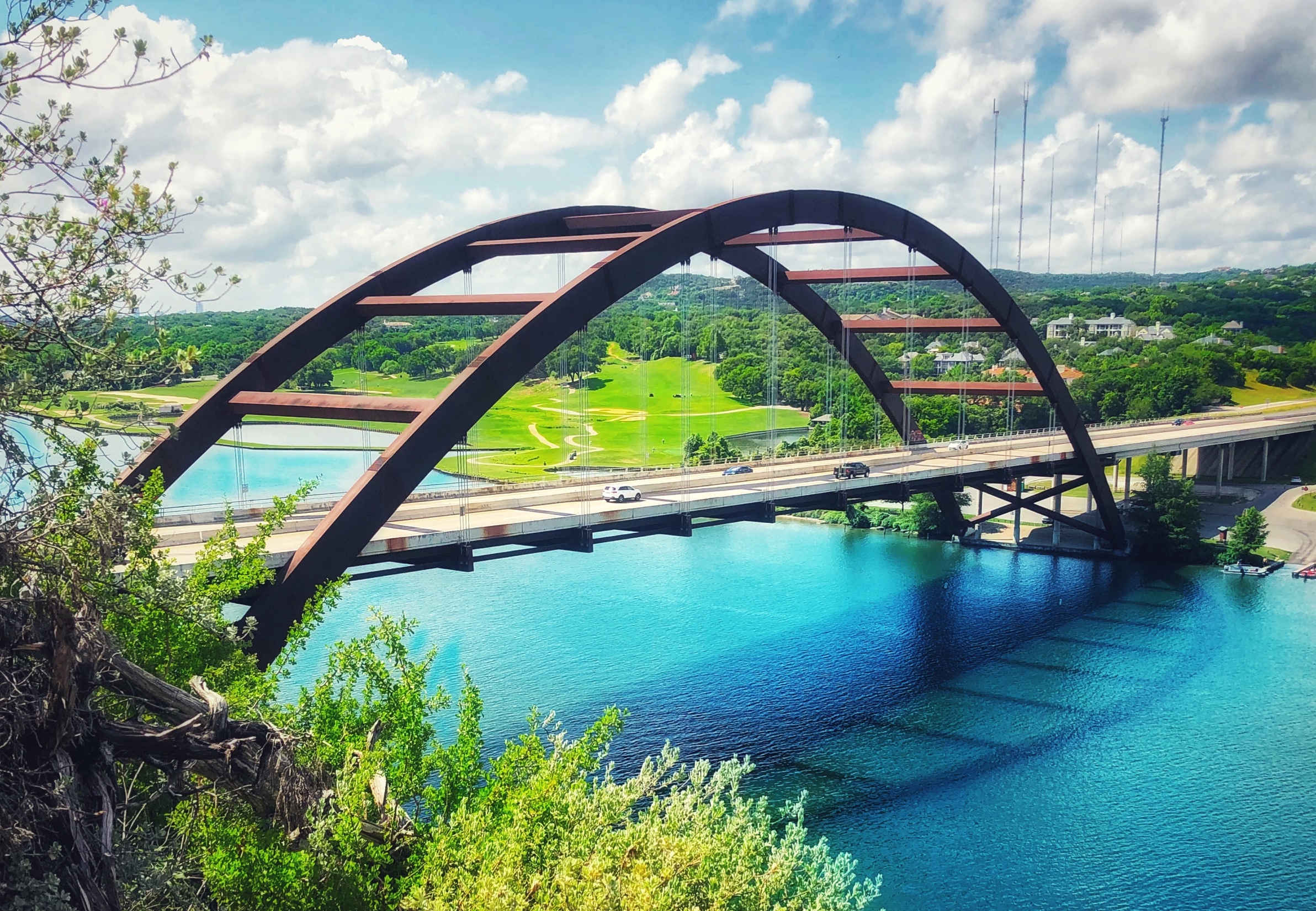 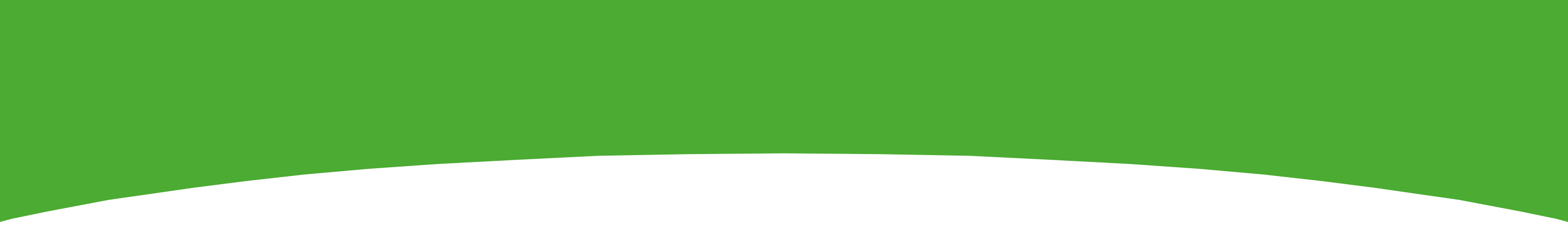 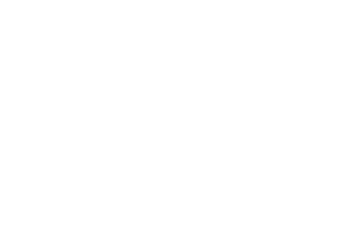 2
Photo by Ryan Barron on Unsplash
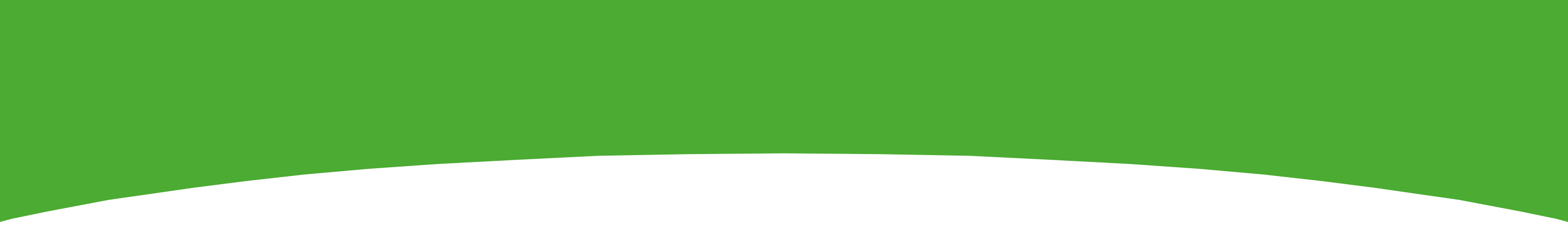 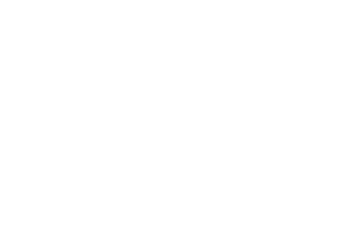 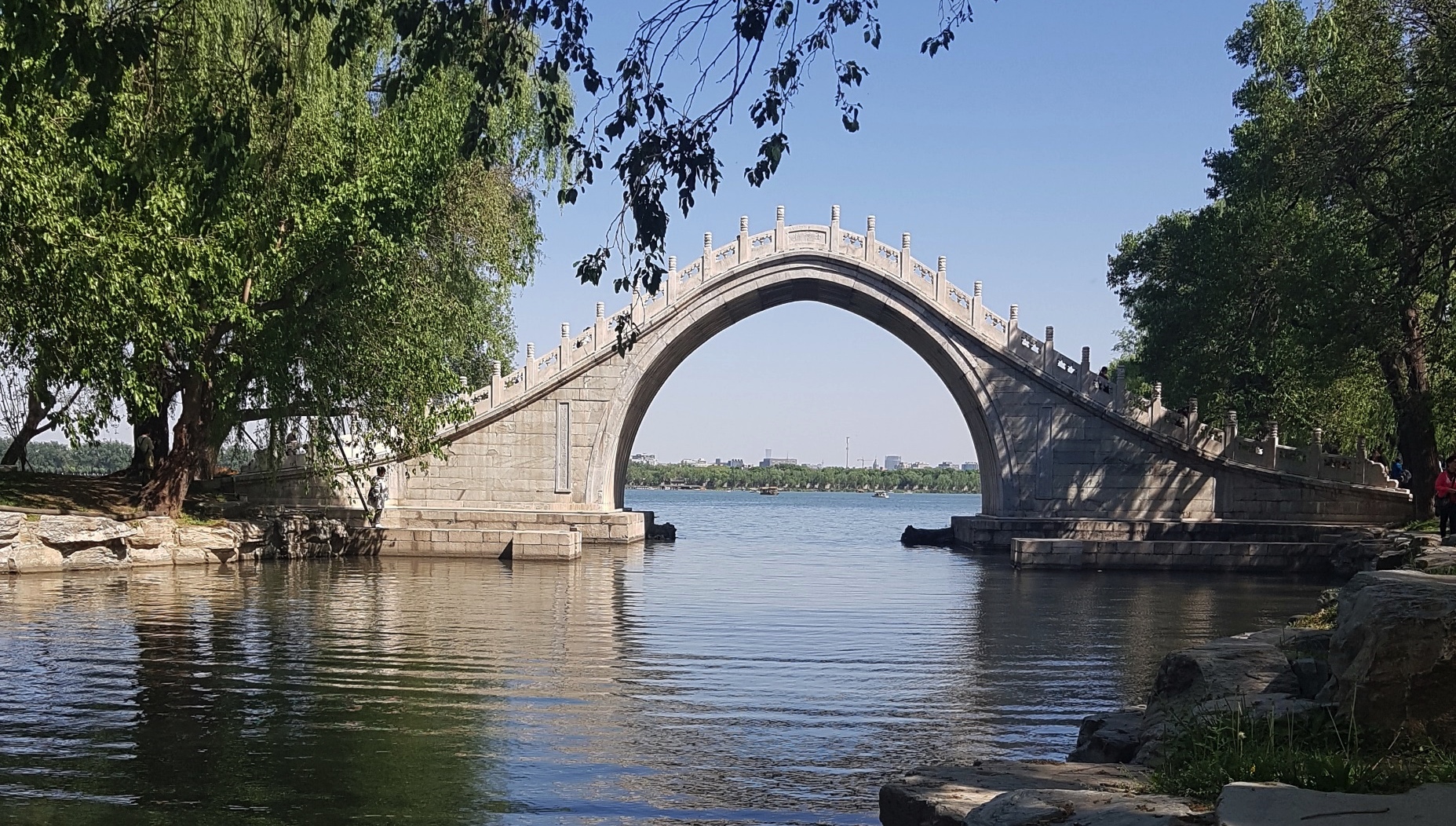 3
Photo by Tiplister on Unsplash
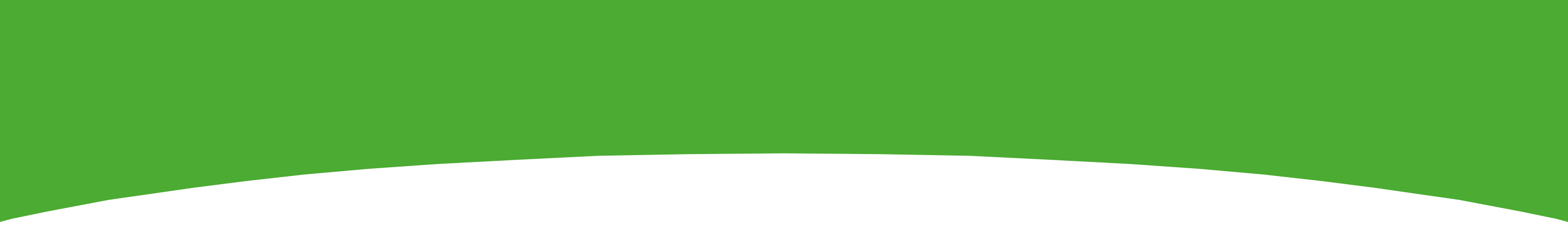 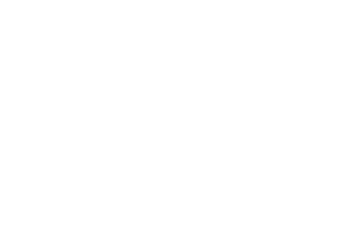 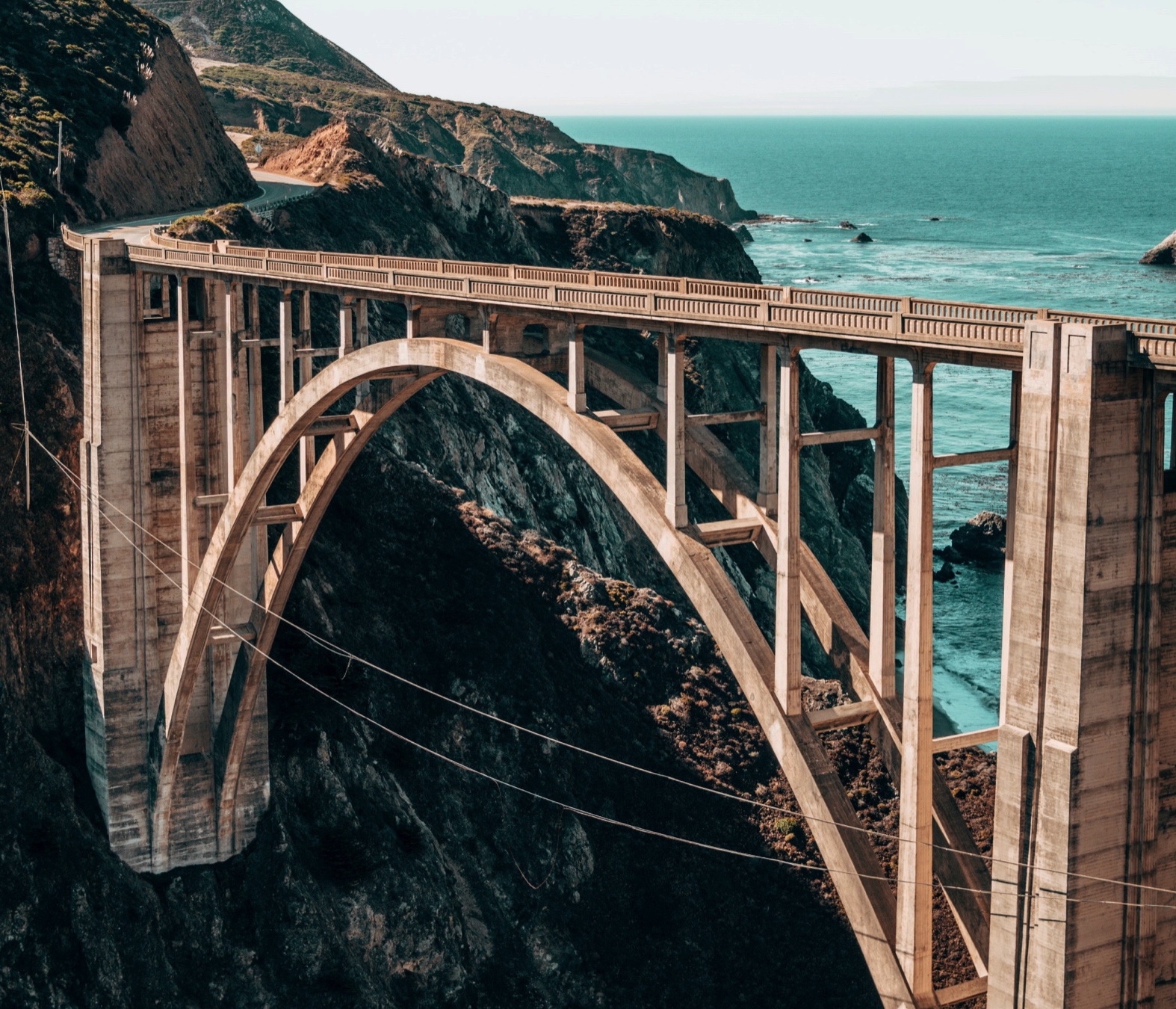 4
Photo by Cody Hiscox on Unsplash
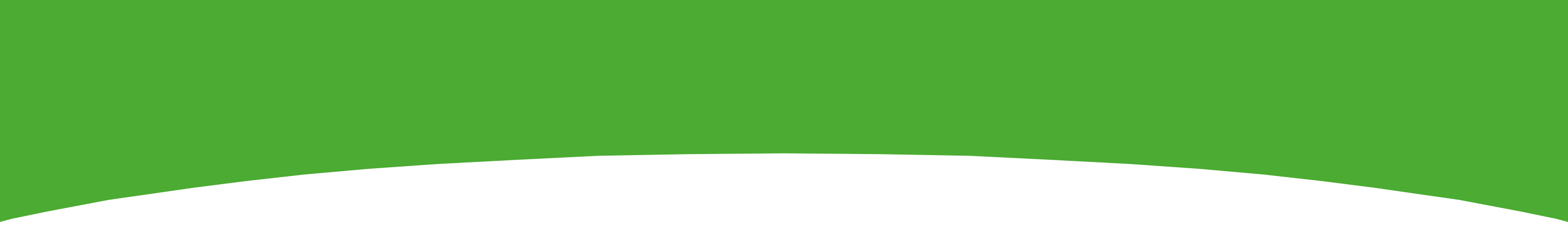 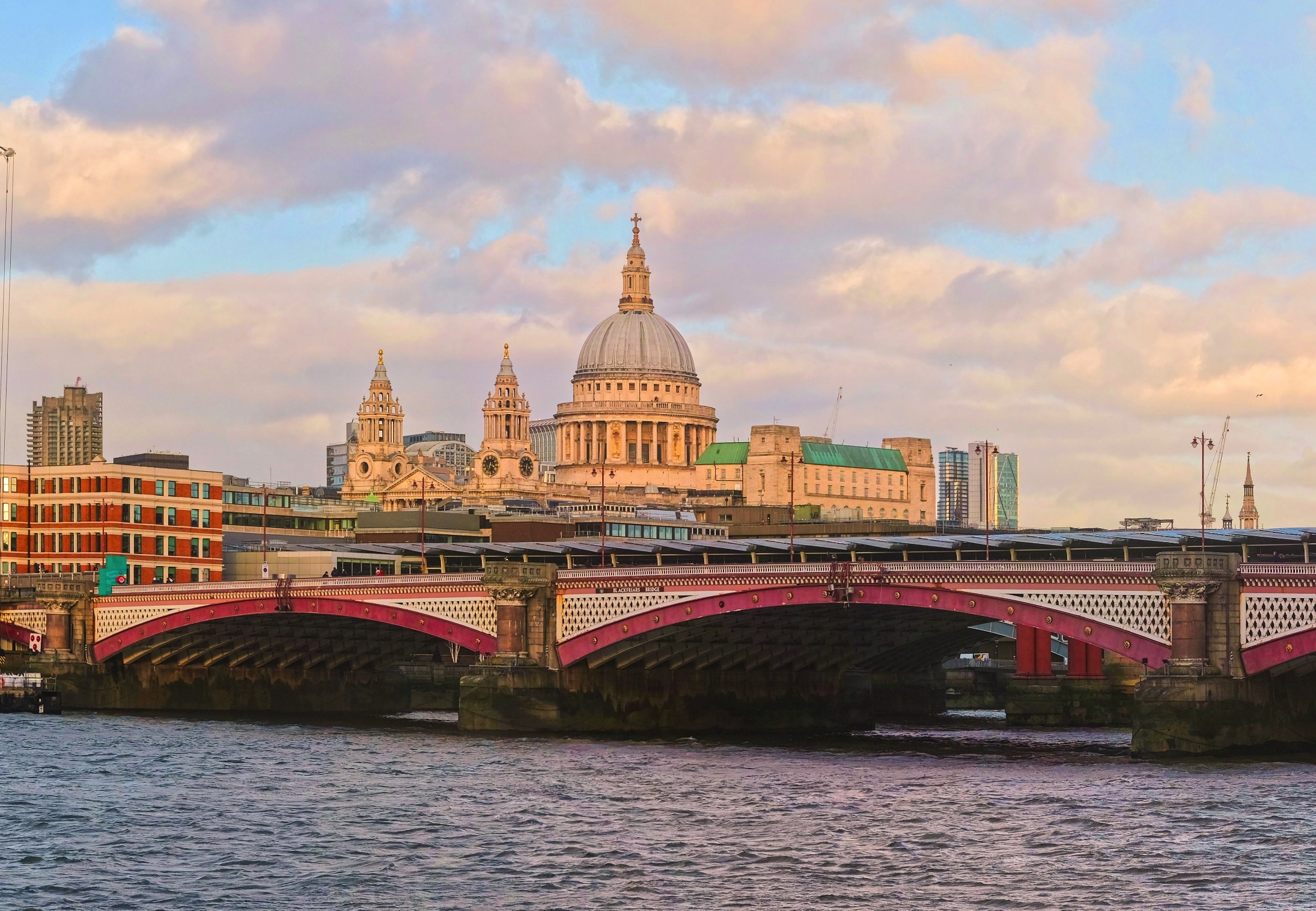 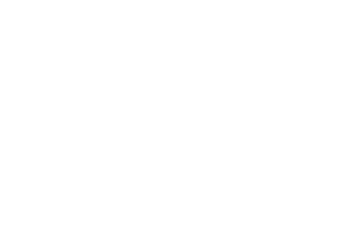 5
Photo by Viktor Forgacs on Unsplash
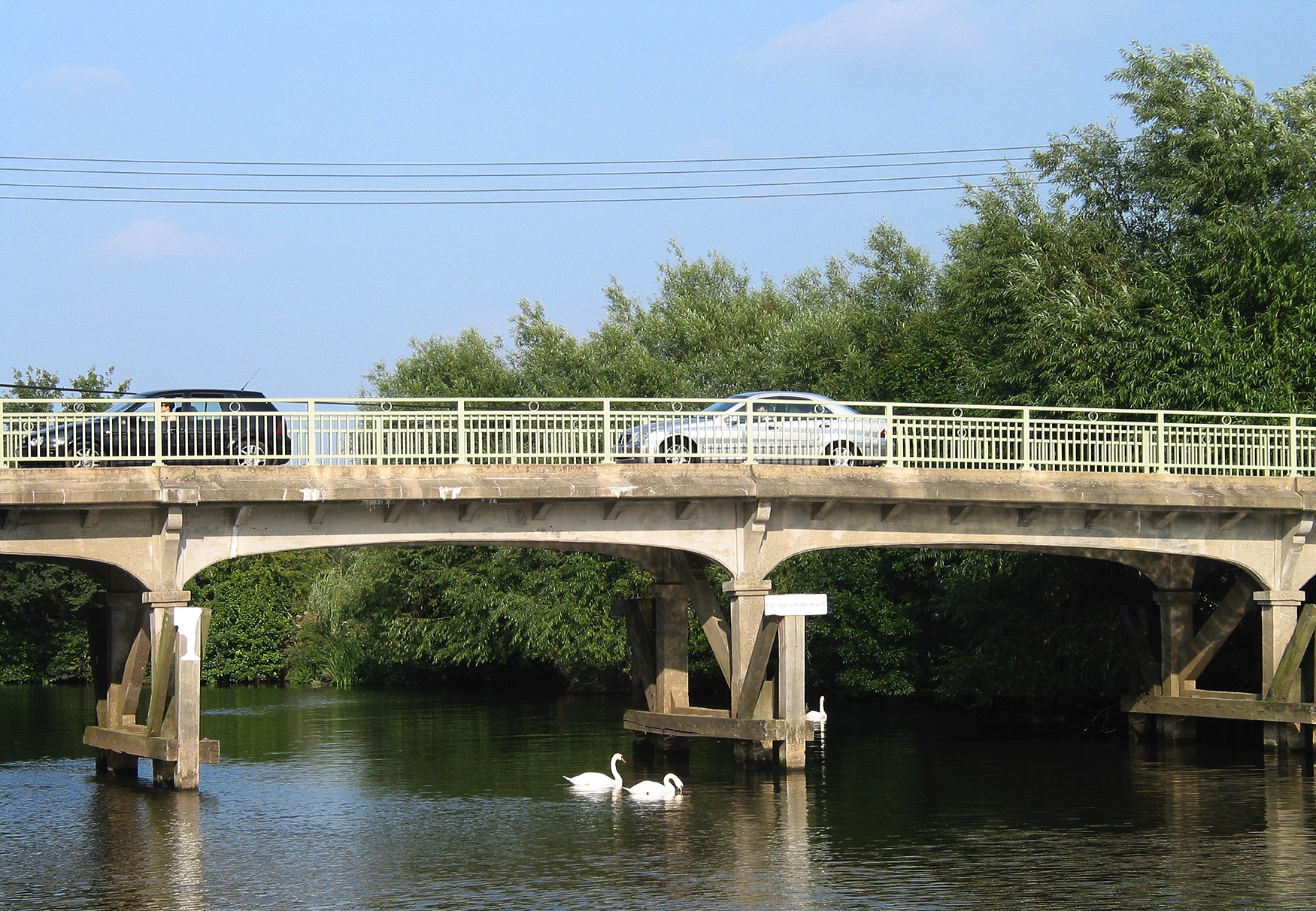 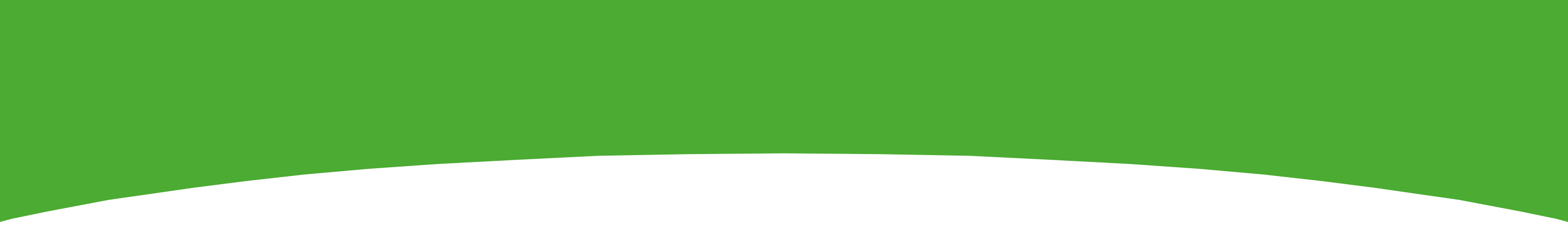 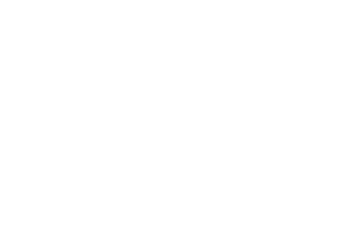 6
Photo by Rochester Bridge Trust
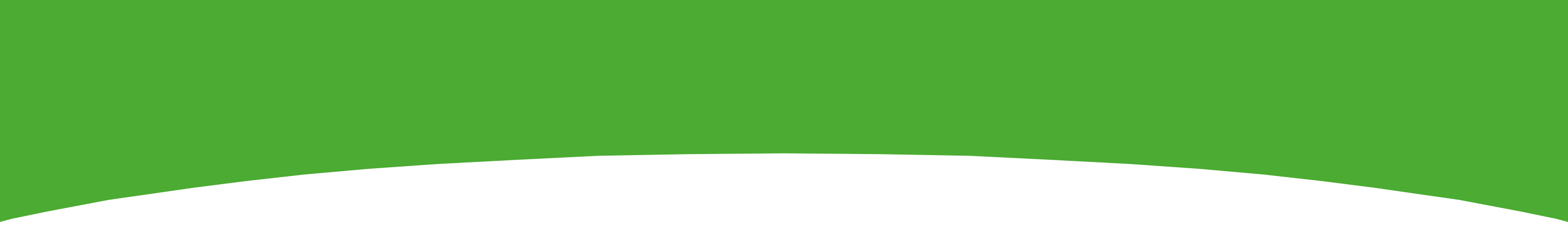 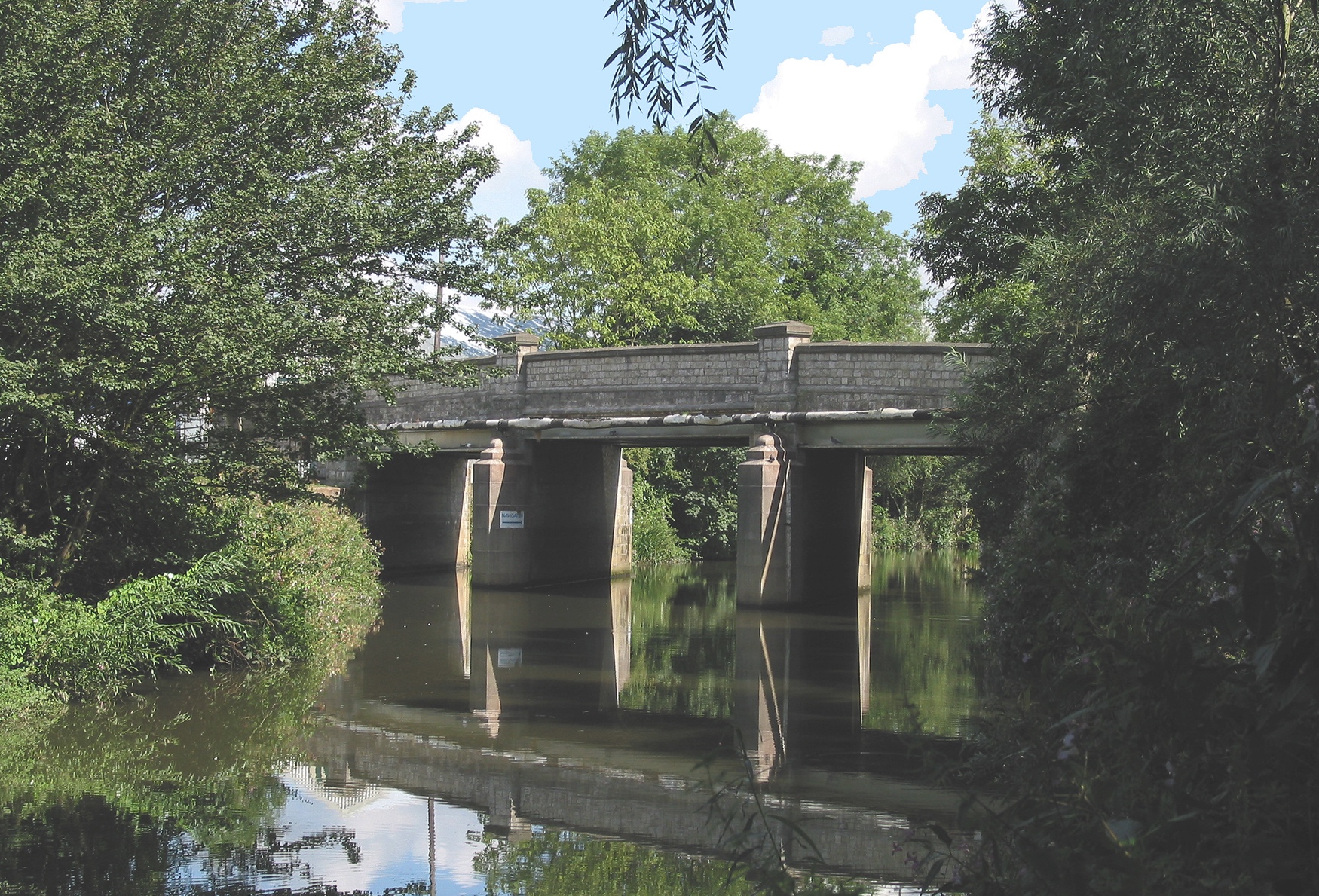 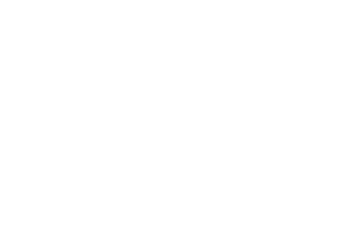 7
Photo by Rochester Bridge Trust
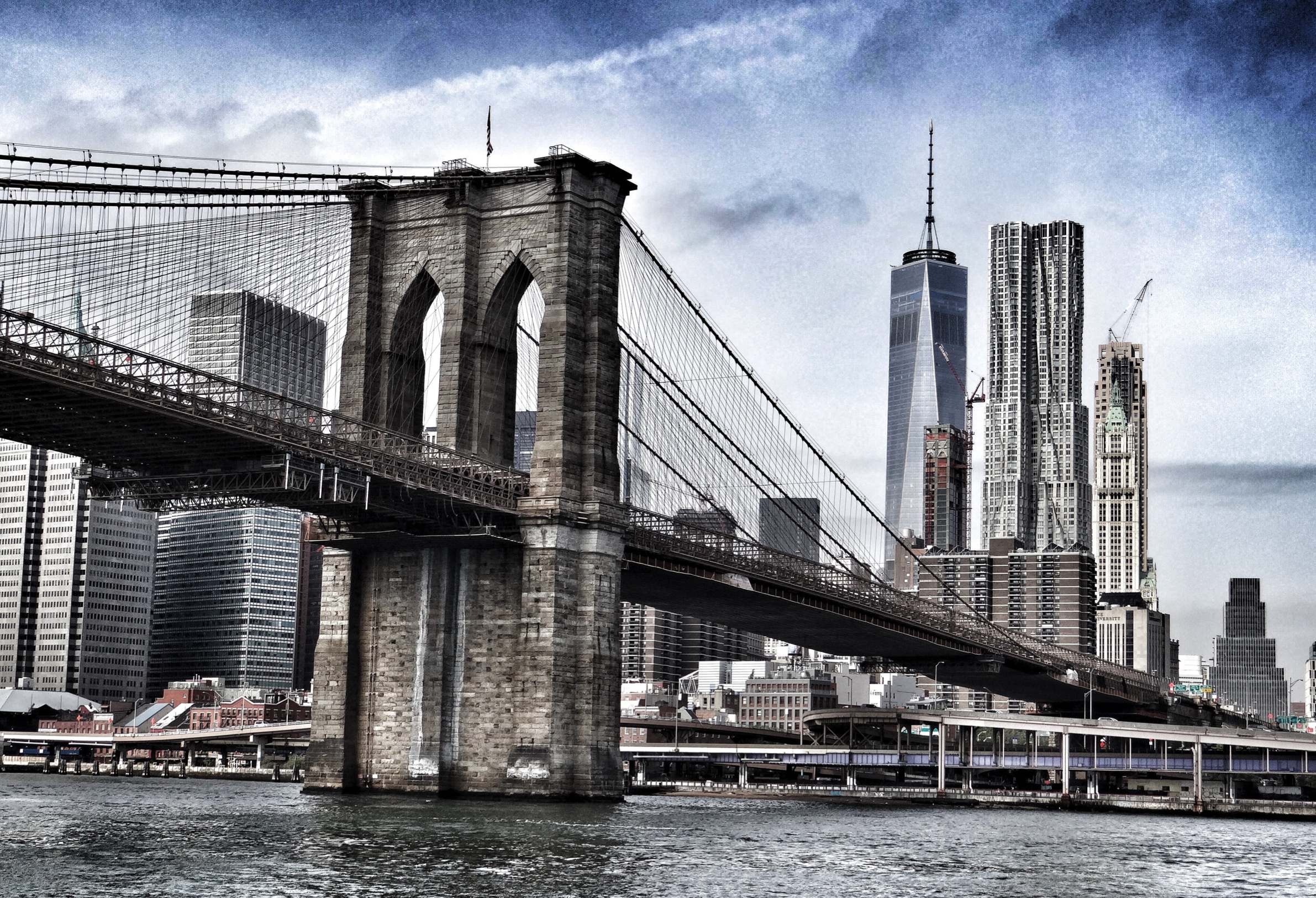 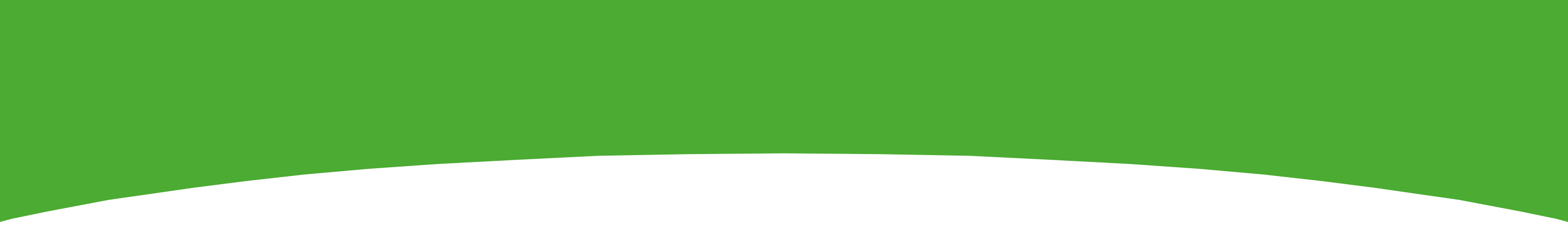 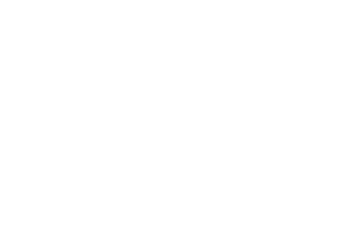 8
Photo by Hannes Richter on Unsplash
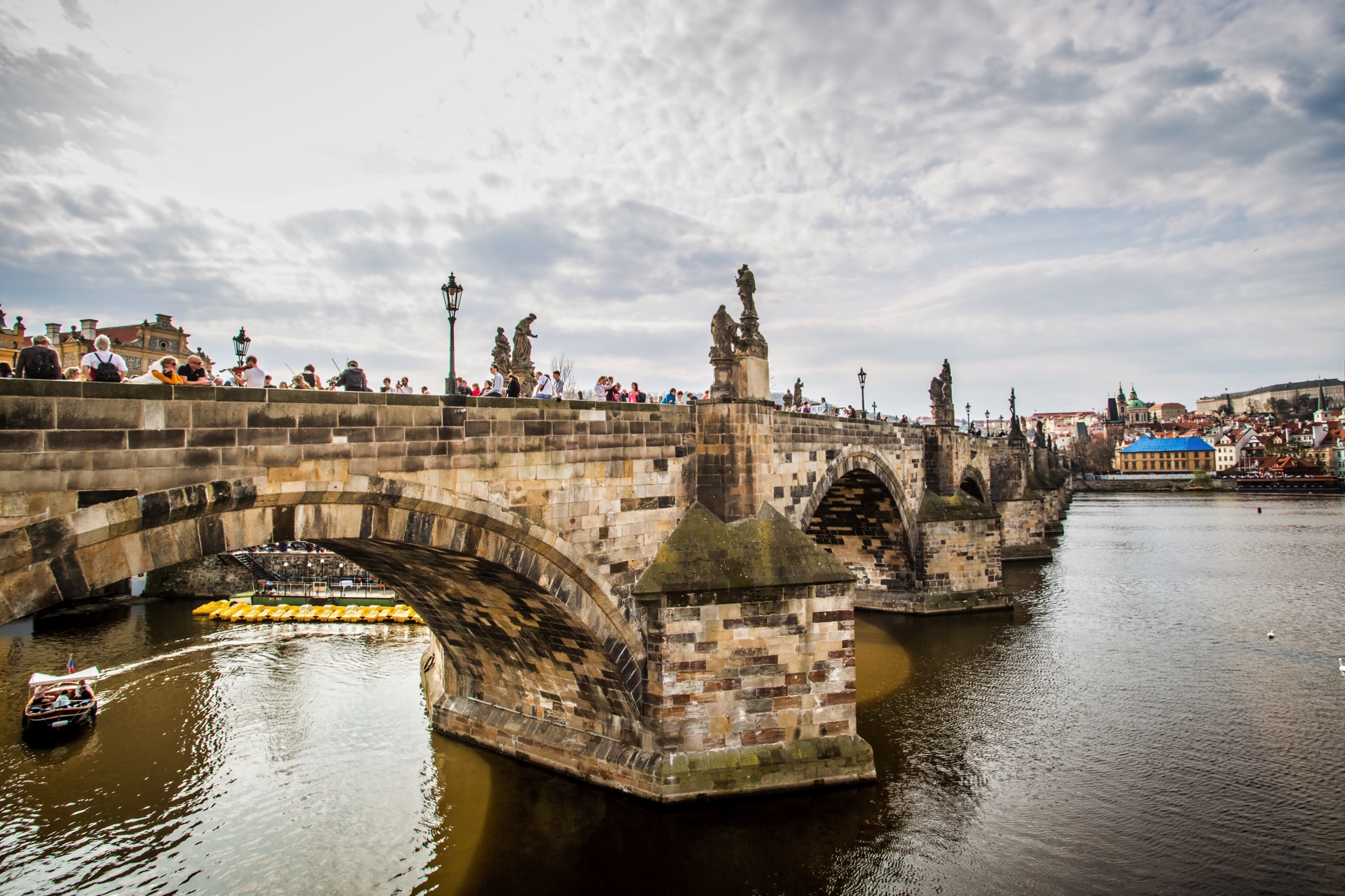 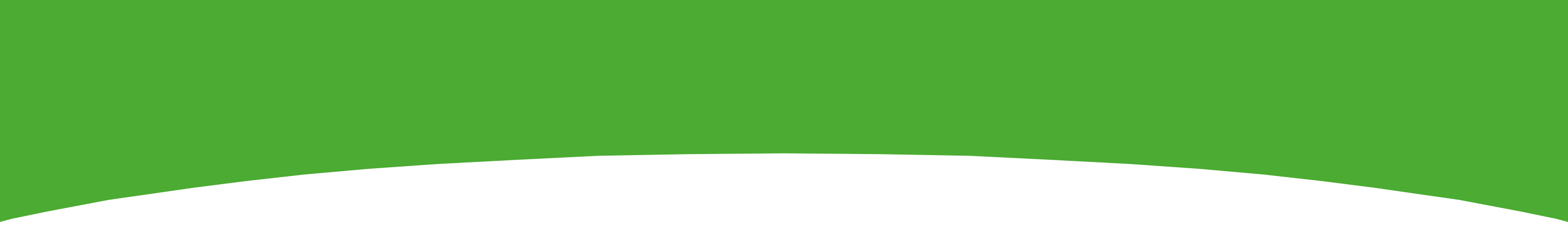 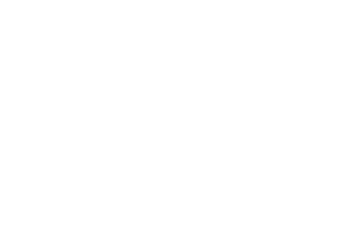 9
Photo by Sergey Mind on Unsplash
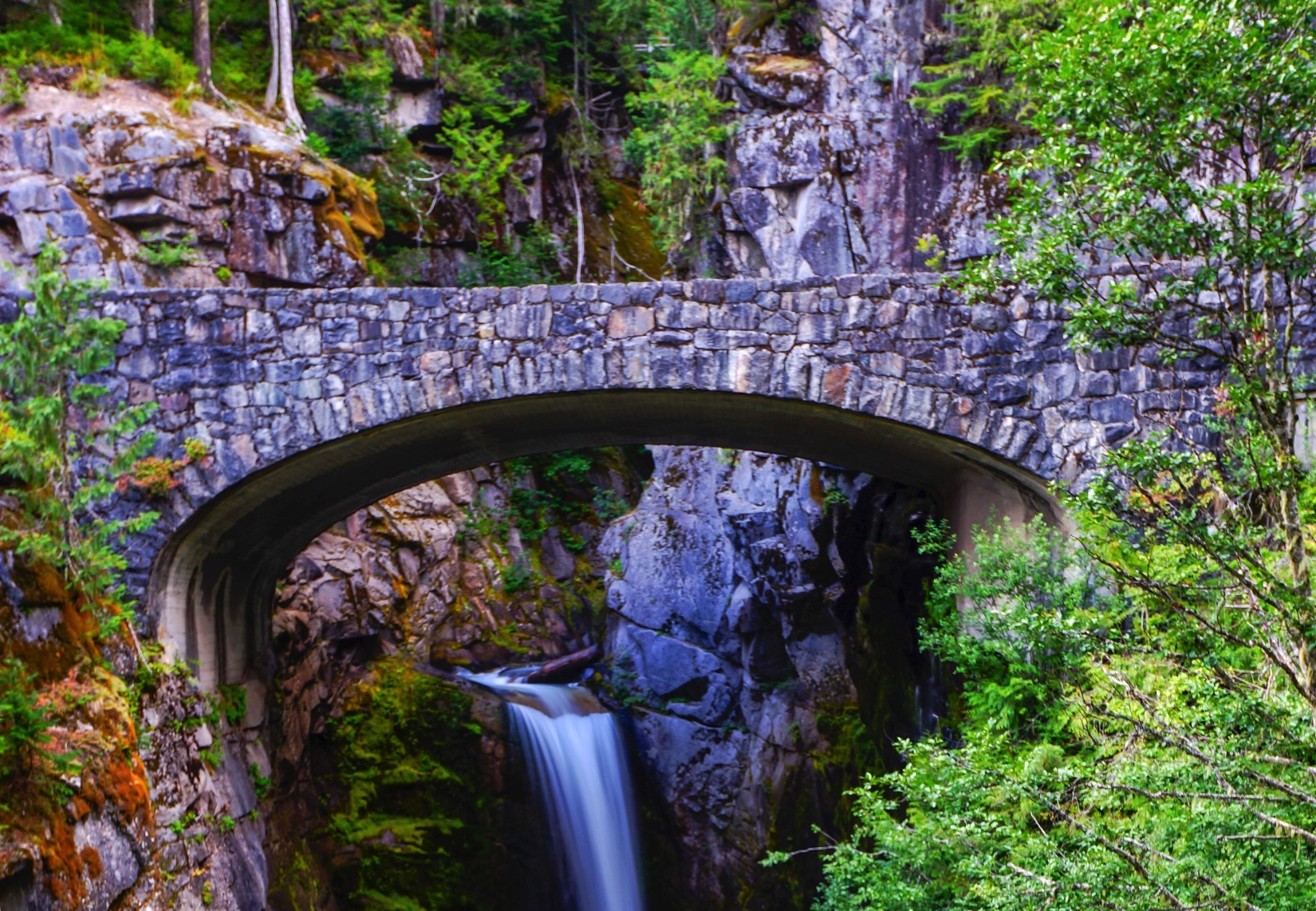 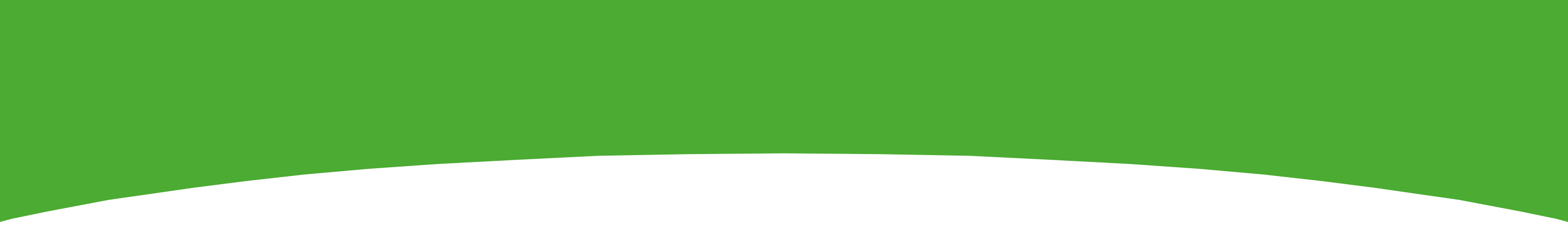 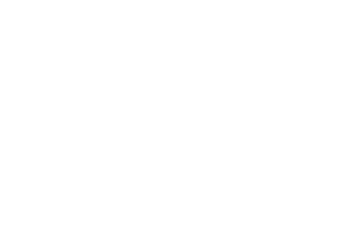 10
Photo by Baasil Pasha on Unsplash
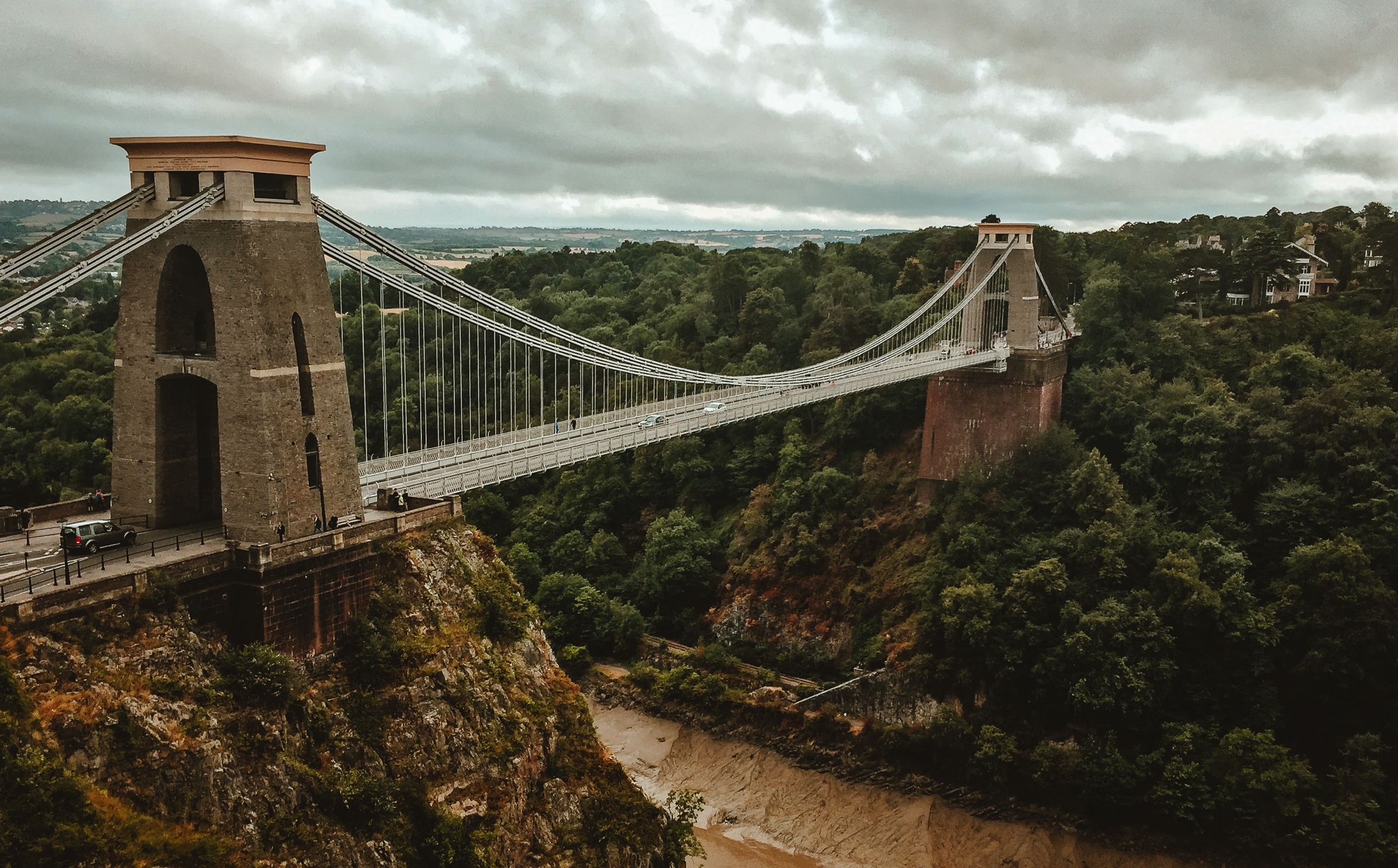 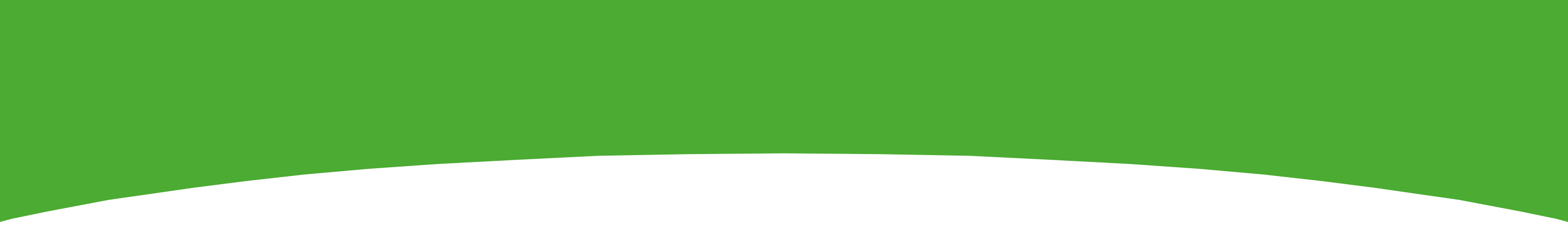 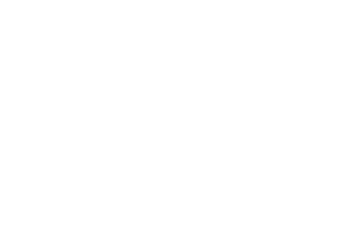 11
Photo by Hello I'm Nik 🎞 on Unsplash
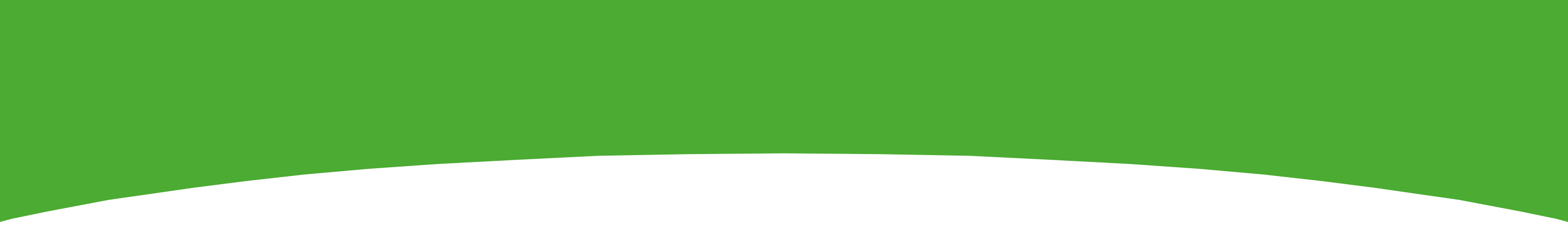 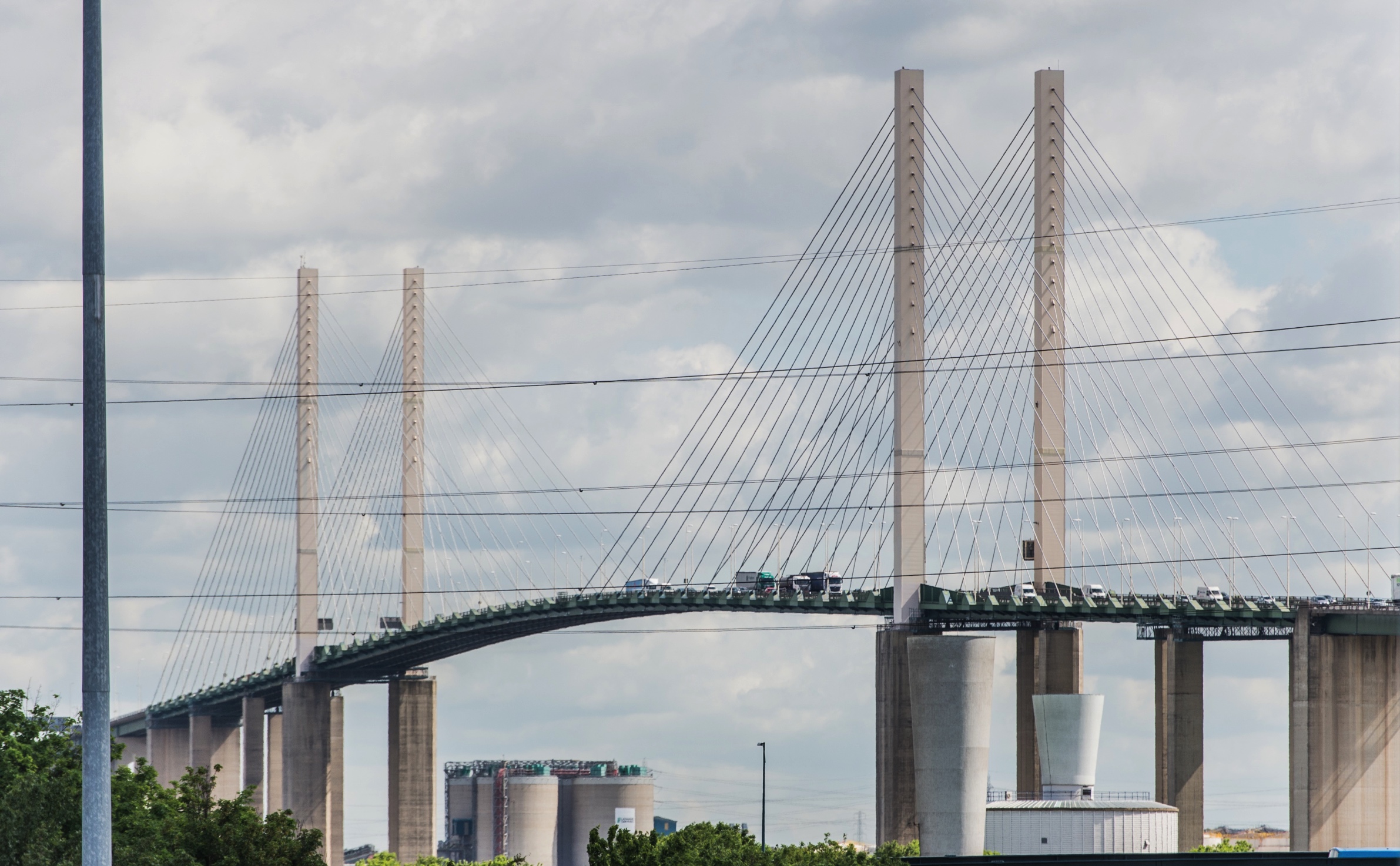 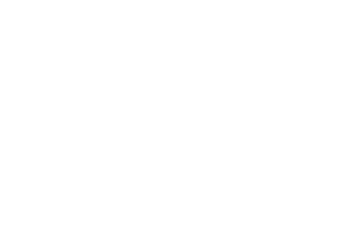 12
Photo courtesy of Balfour Beatty/Connect Plus
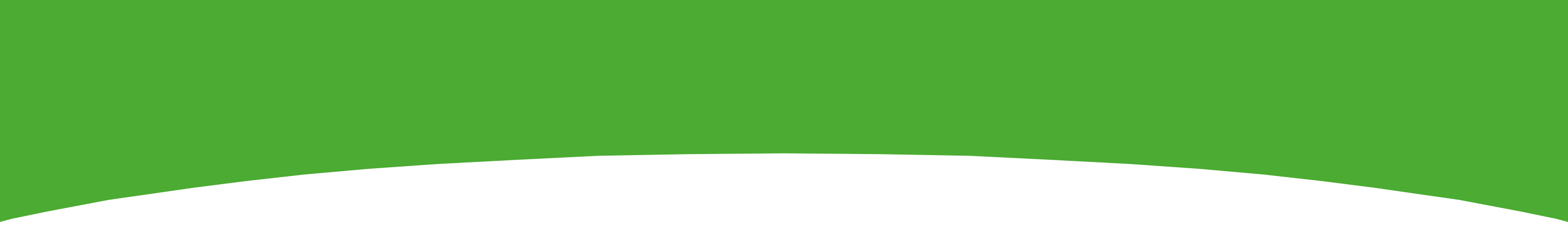 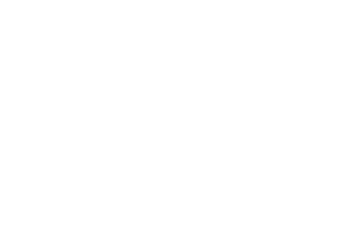 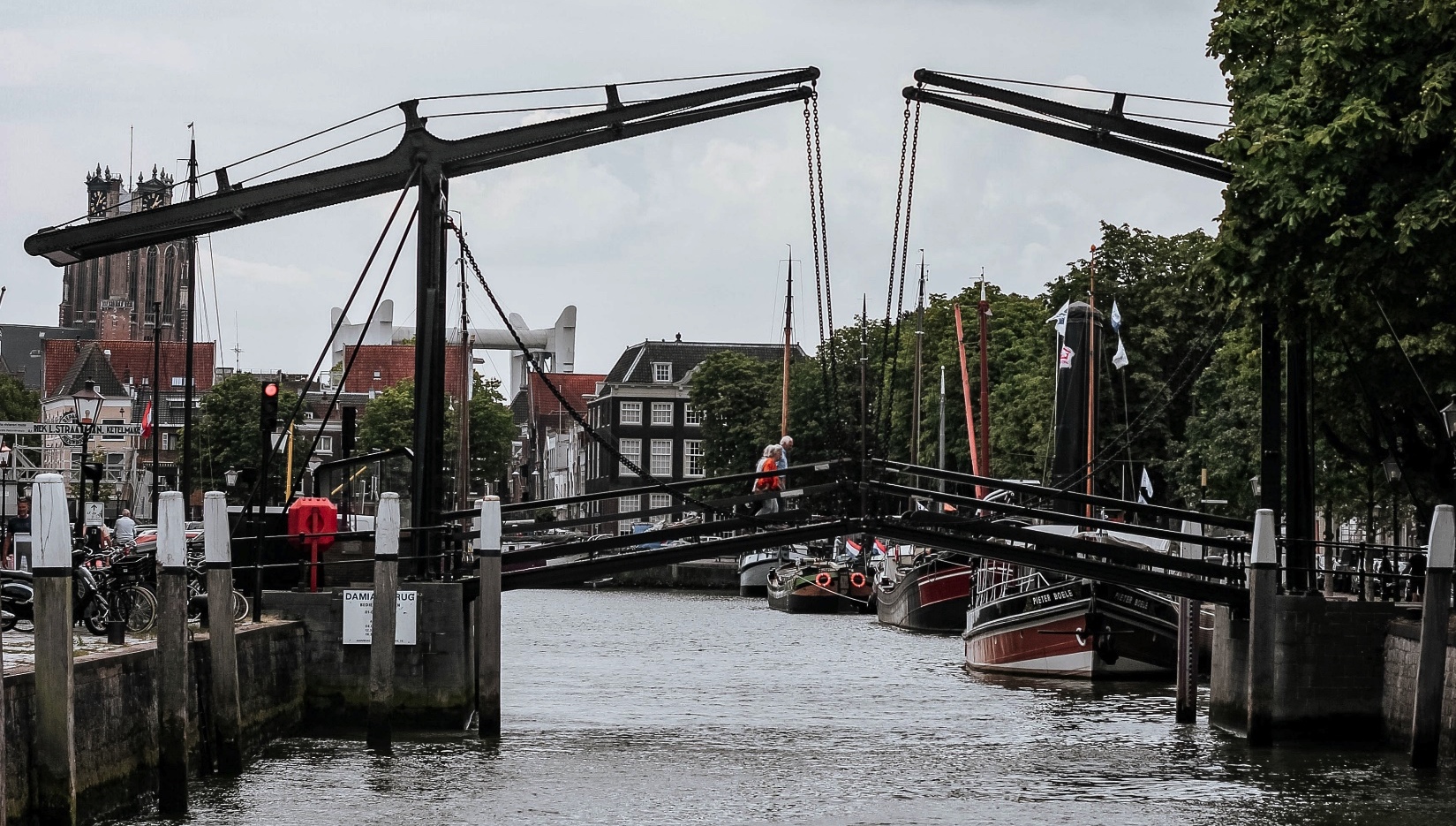 13
Photo by Micheile Henderson on Unsplash
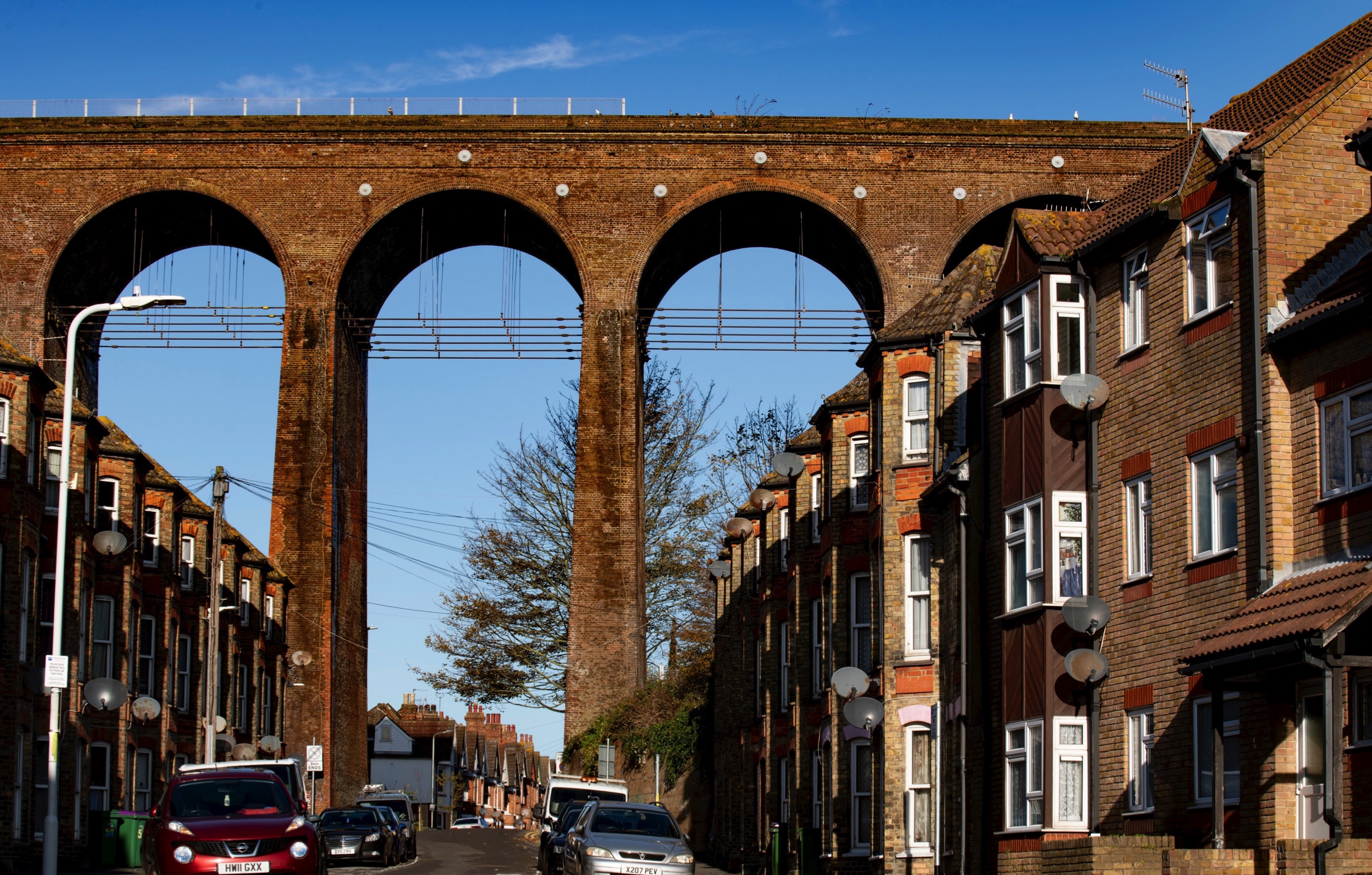 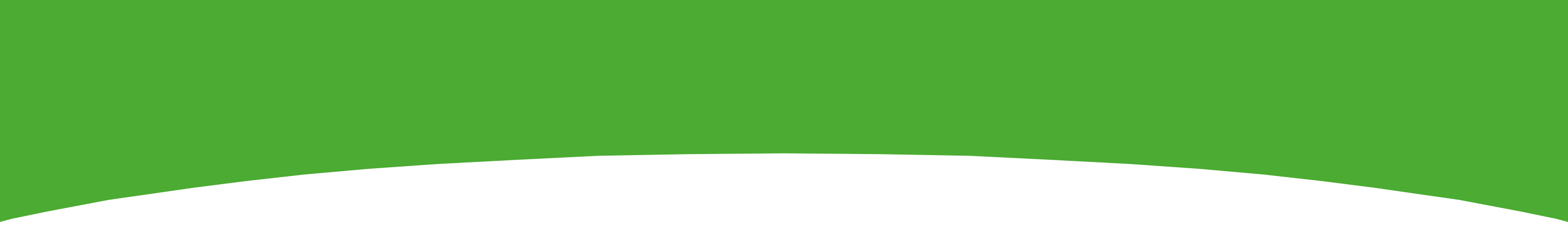 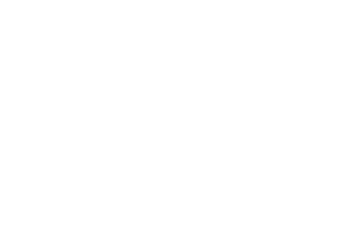 14
Photo by Craige McGonigle on Unsplash
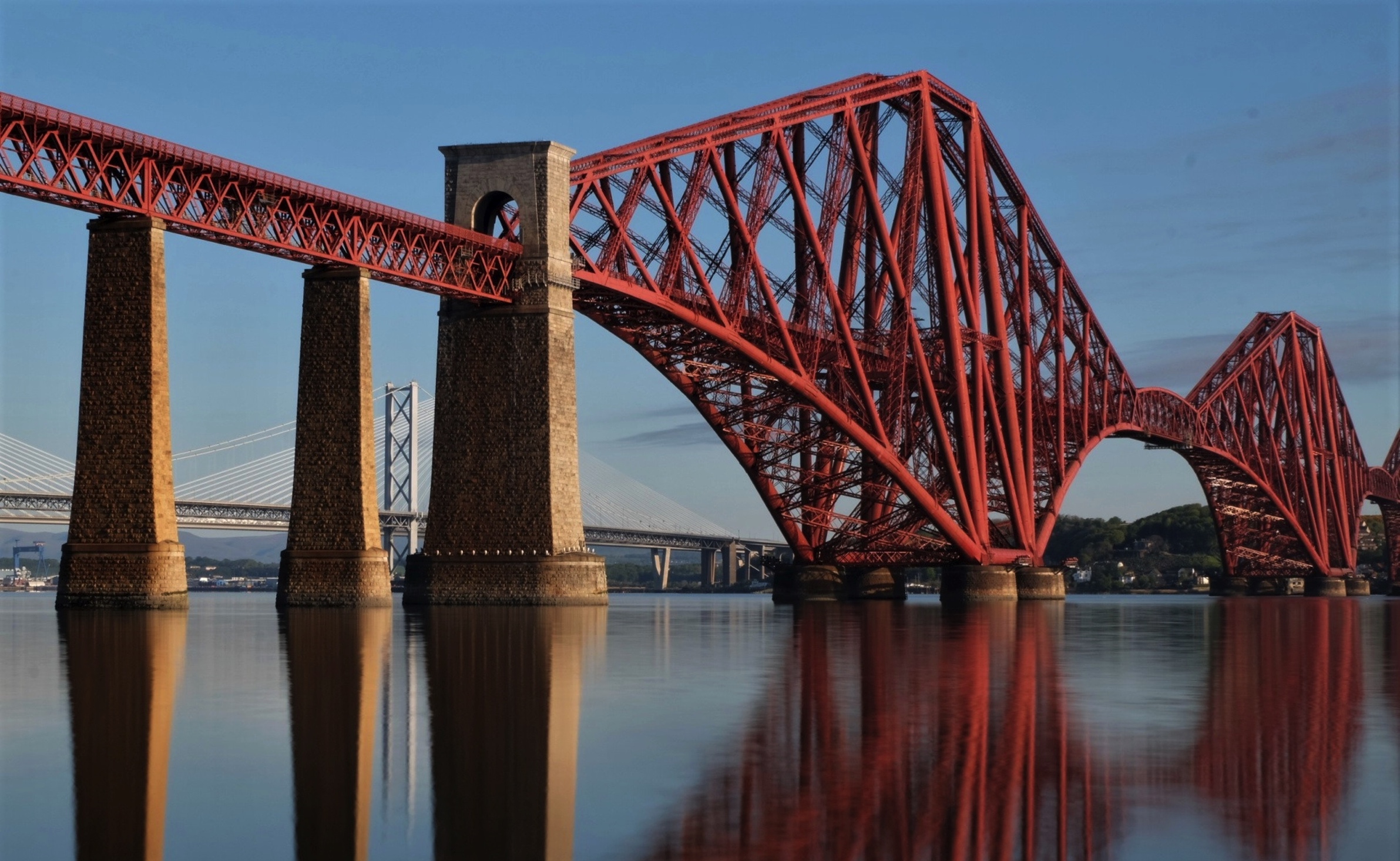 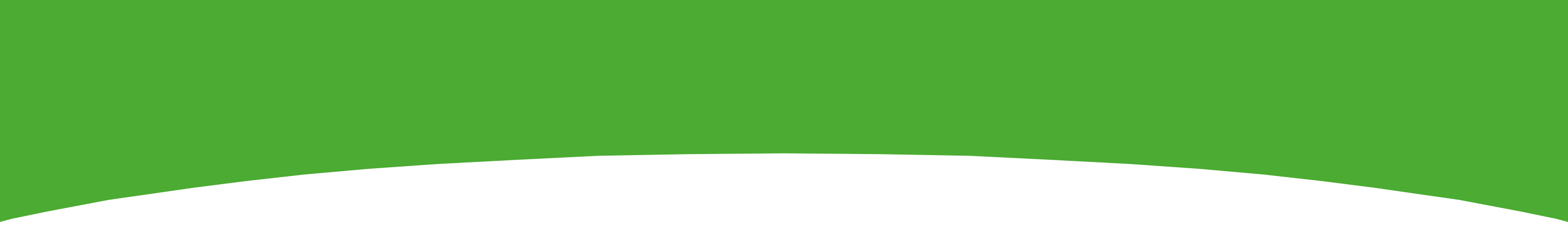 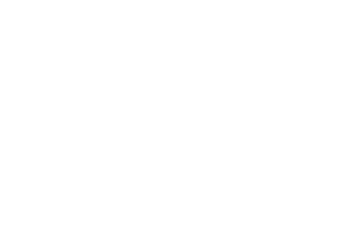 15
Photo by Esteban on Unsplash
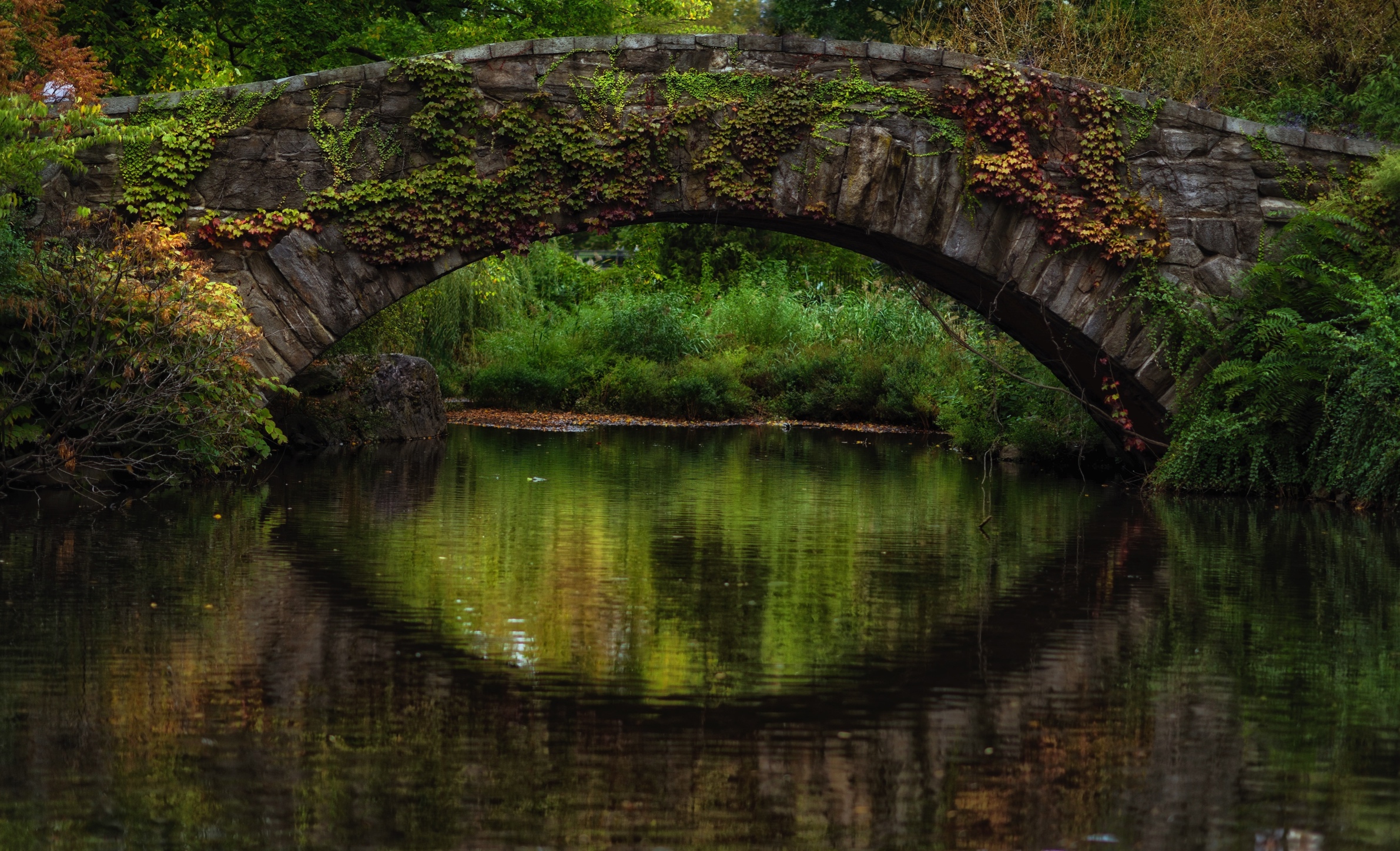 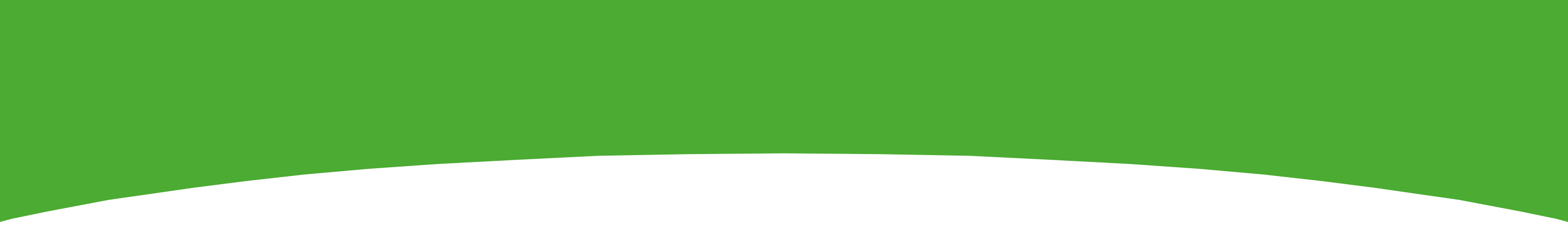 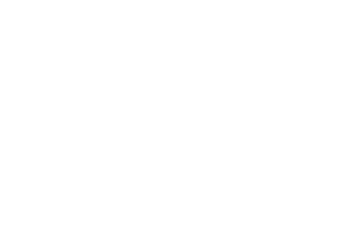 16
Photo by Ijaz Rafi on Unsplash
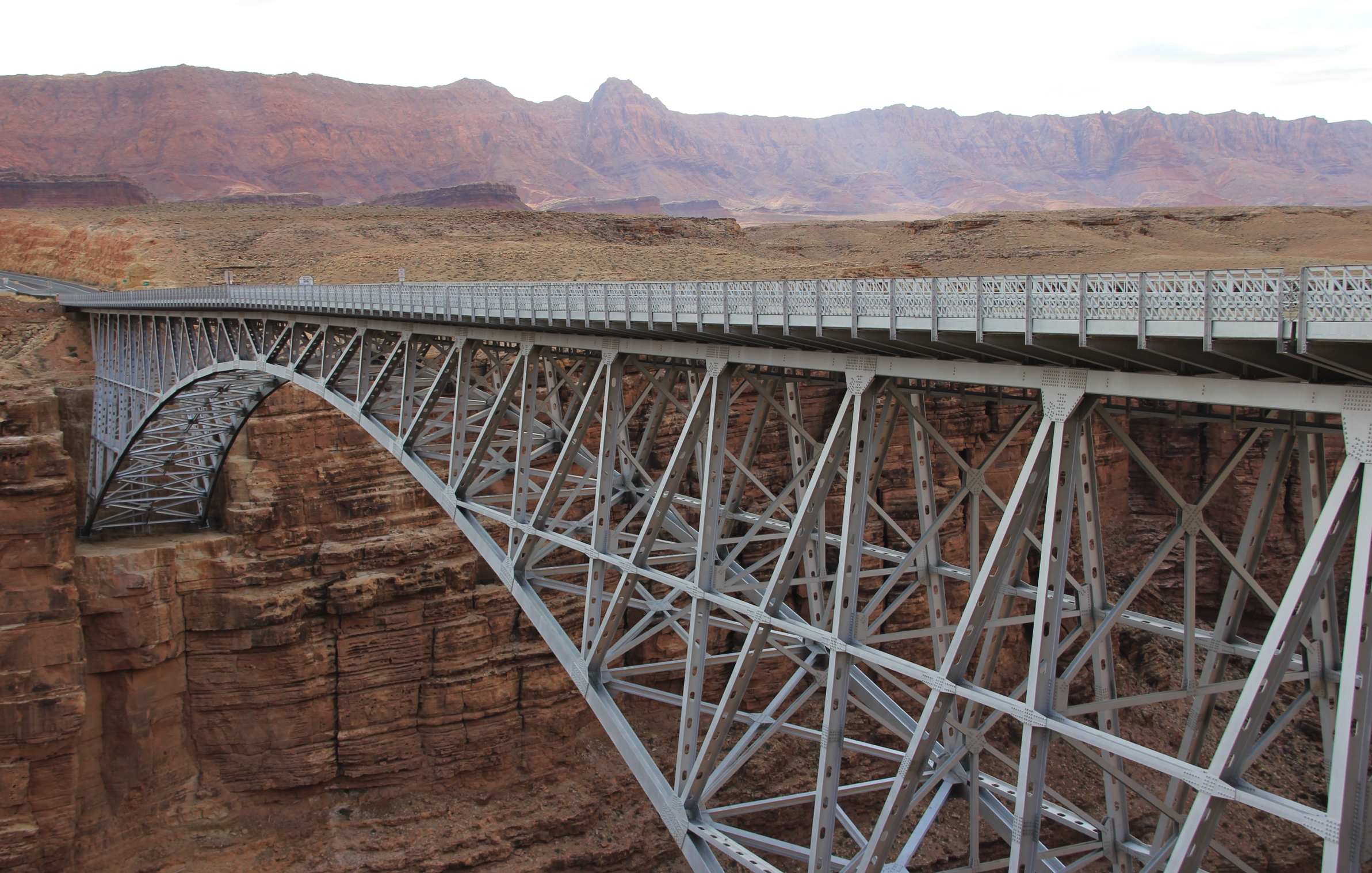 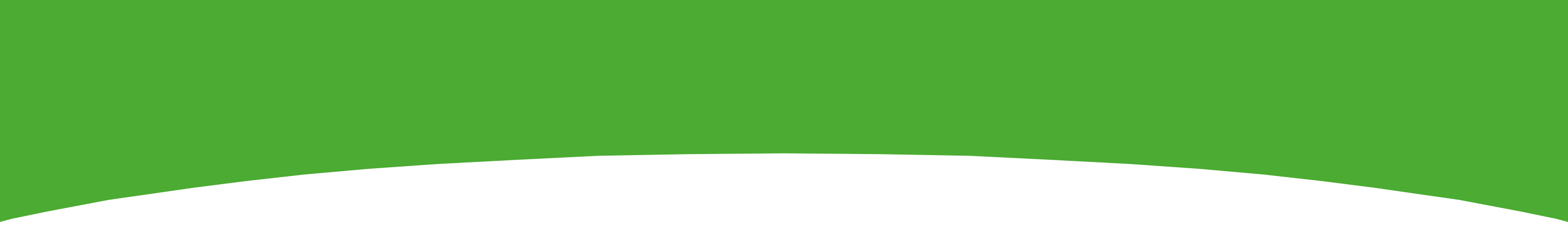 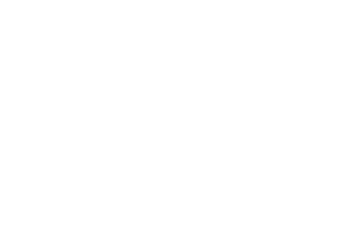 17
Photo by Patrick Hendry on Unsplash
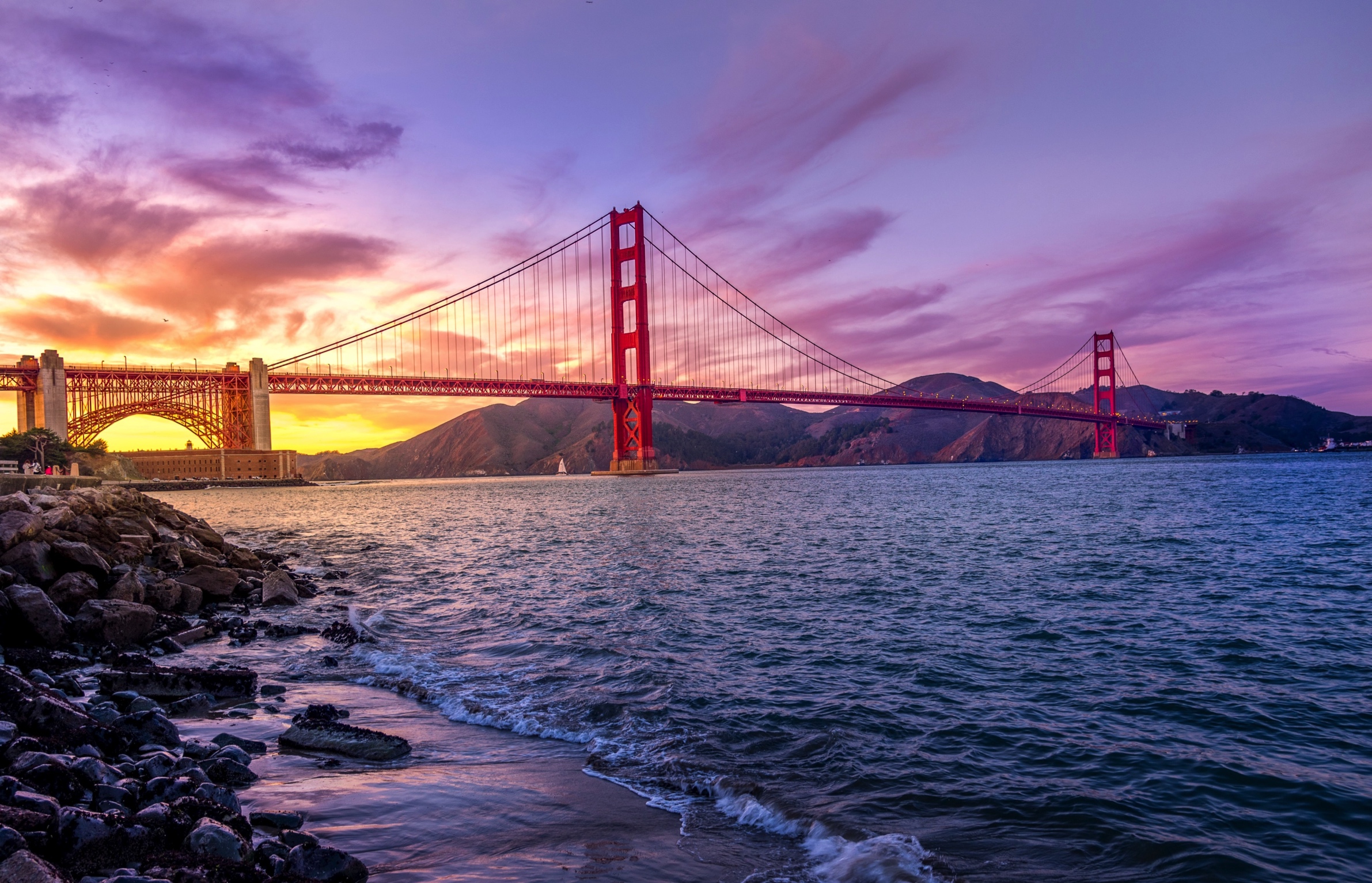 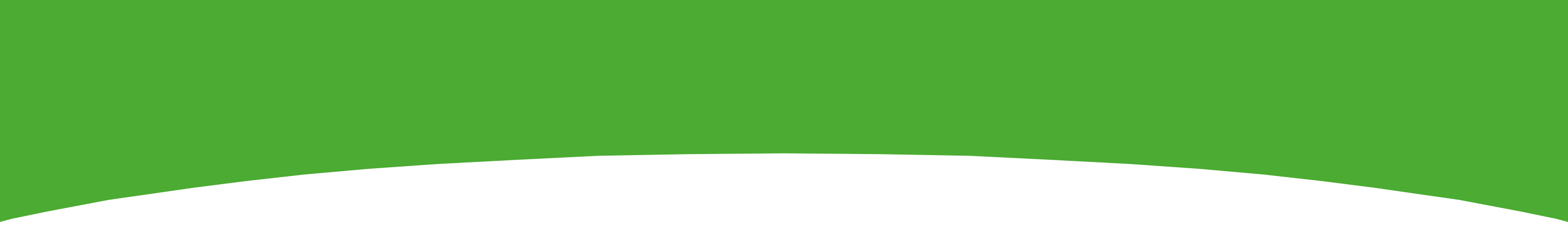 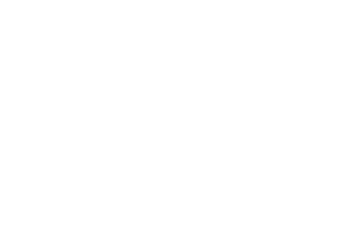 18
Photo by Umer Sayyam on Unsplash
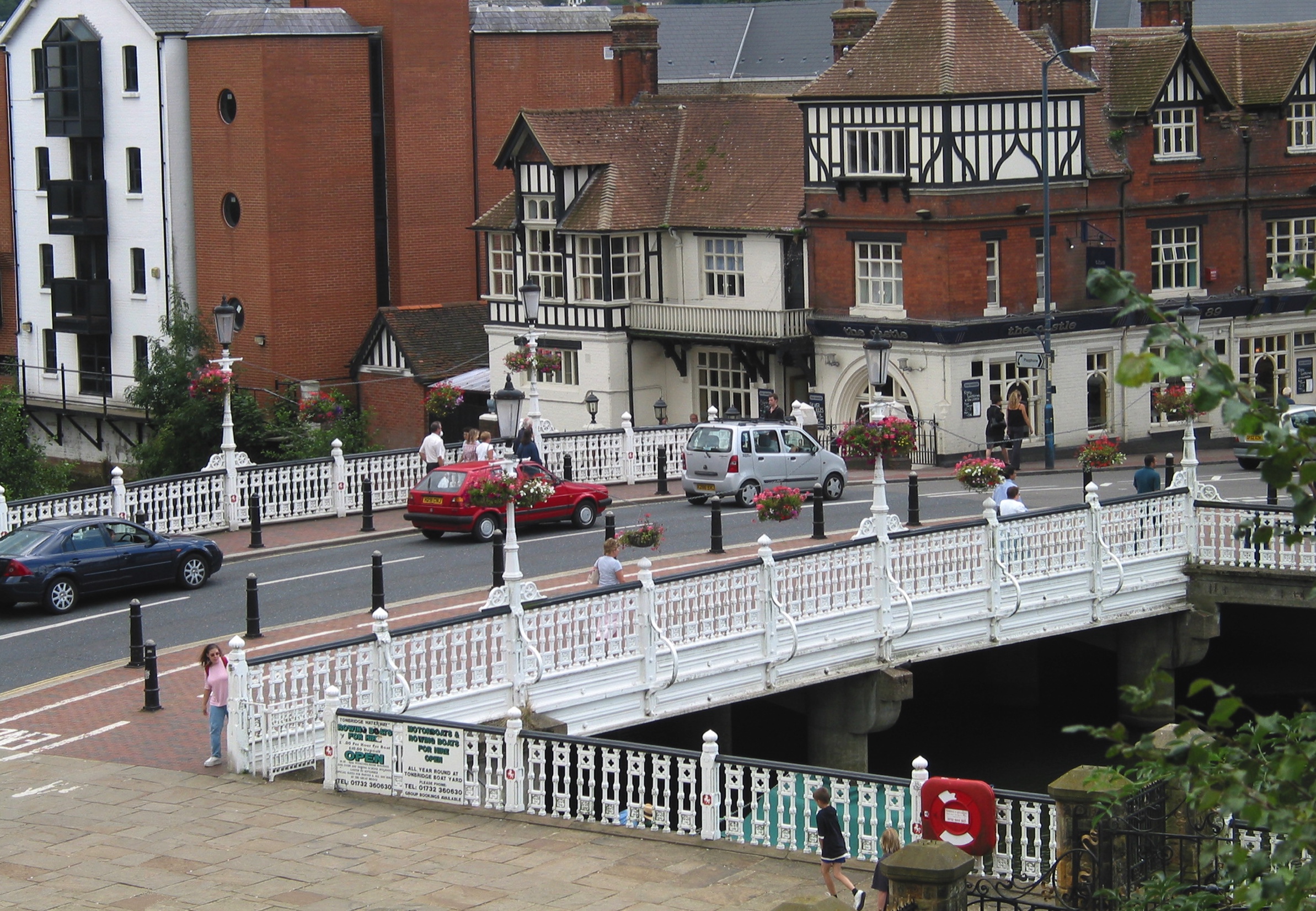 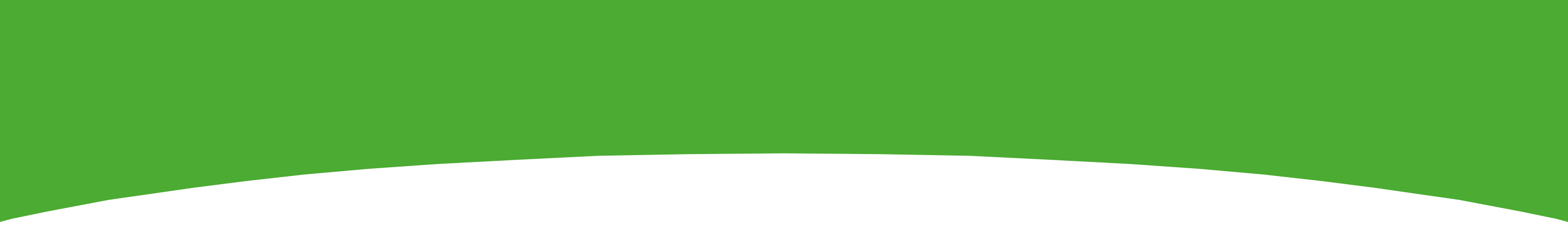 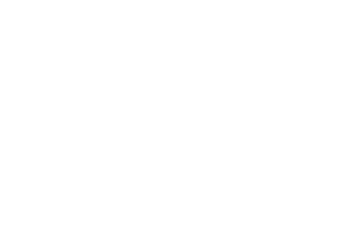 19
Photo by Rochester Bridge Trust
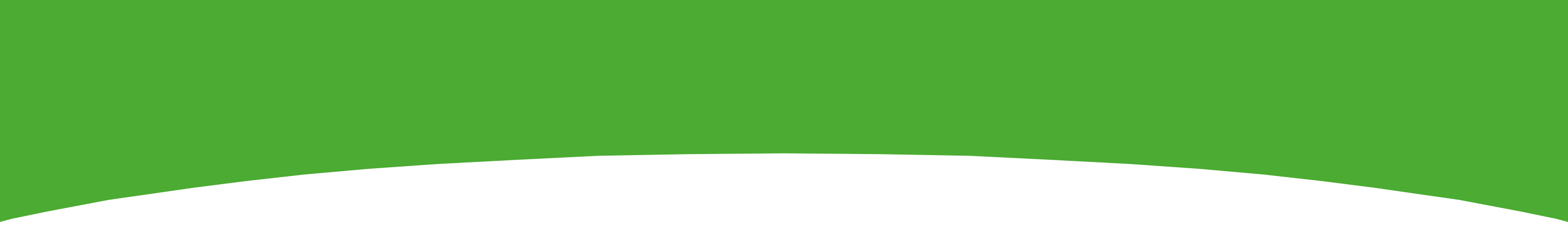 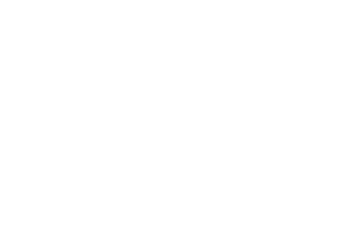 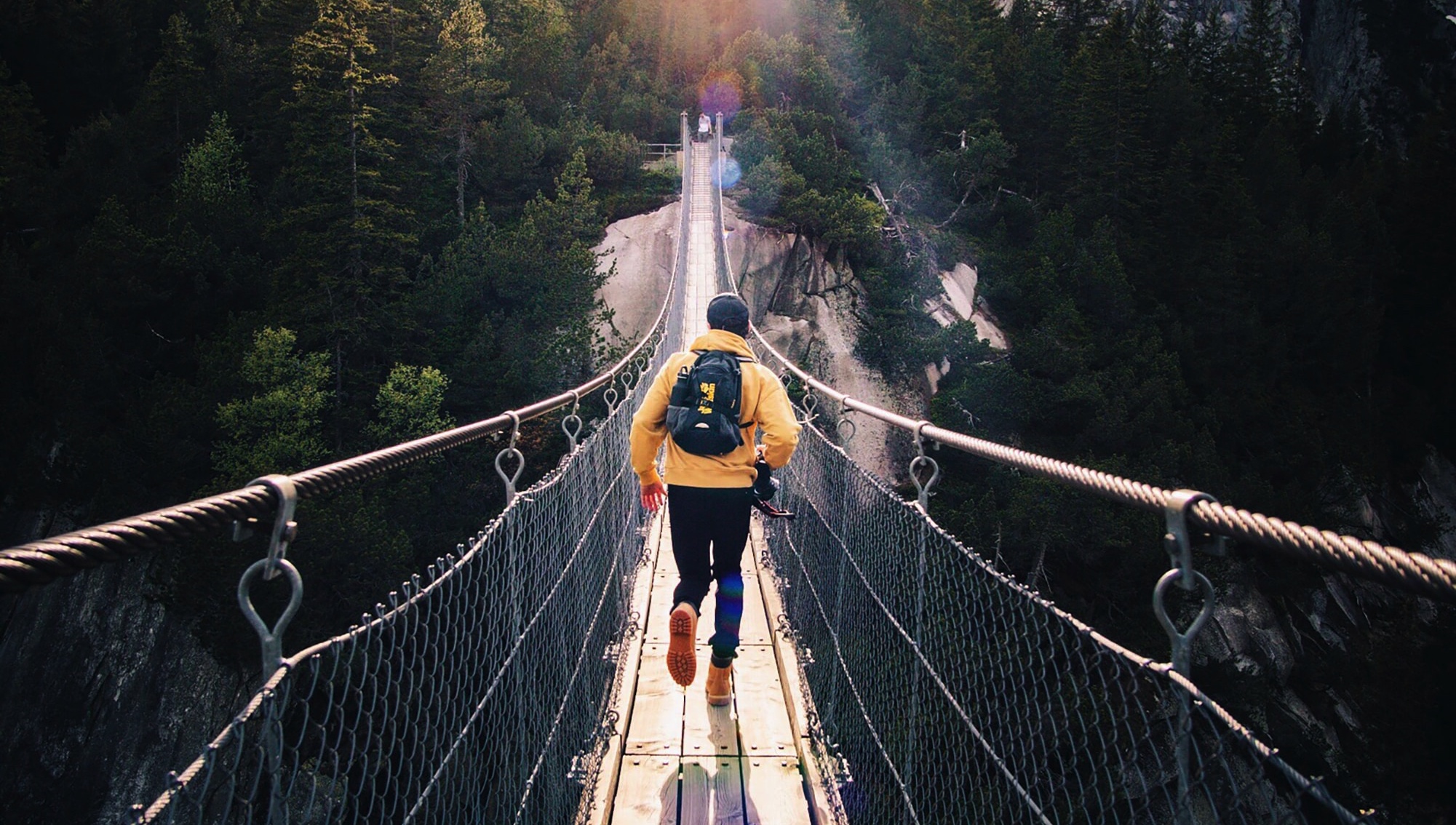 20
Photo by Fabio Comparelli on Unsplash
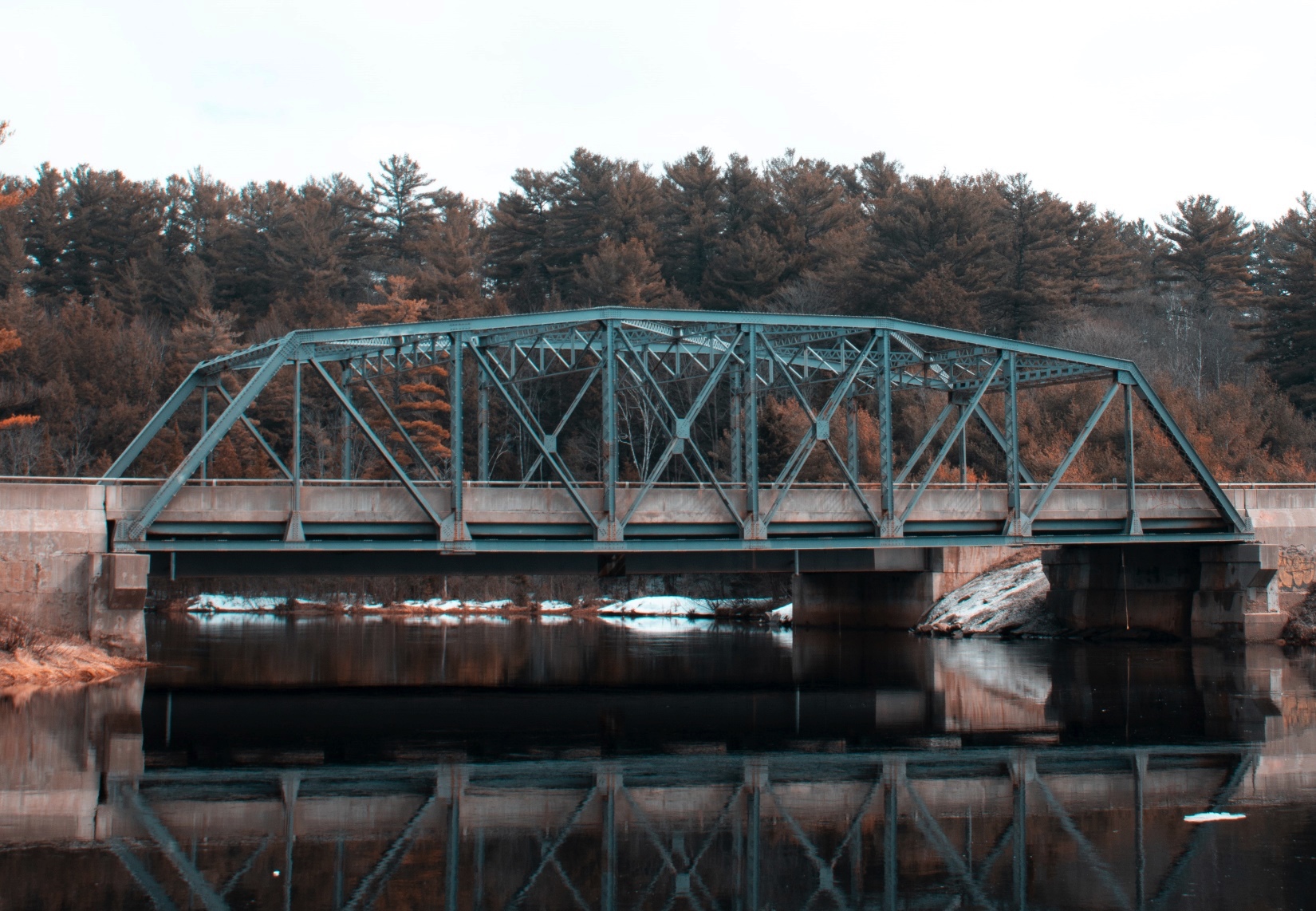 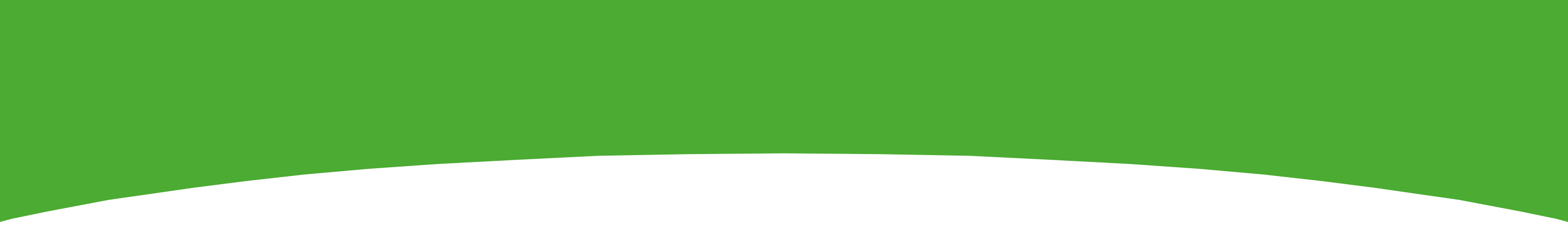 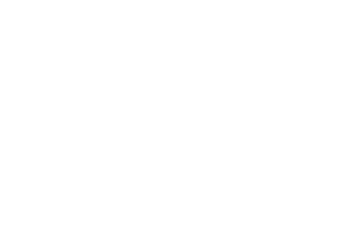 21
Photo by Lucas Kohoko on Unsplash
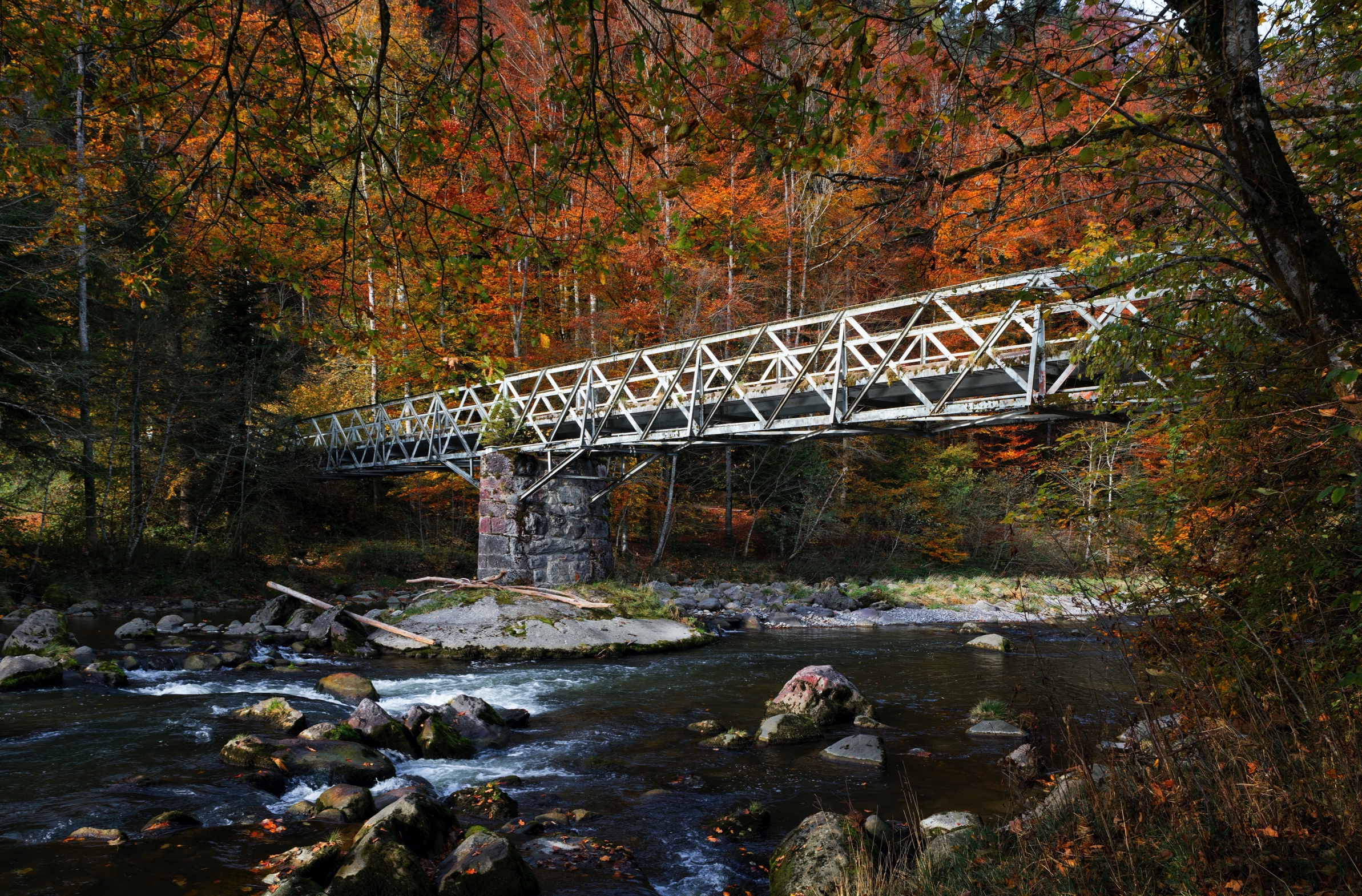 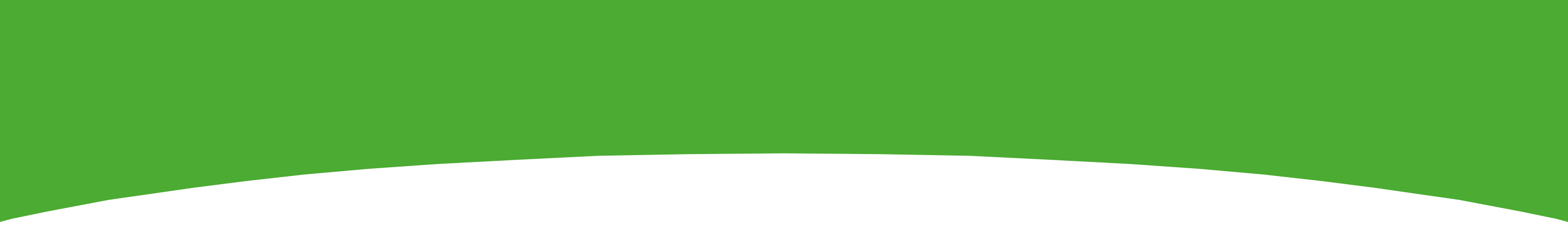 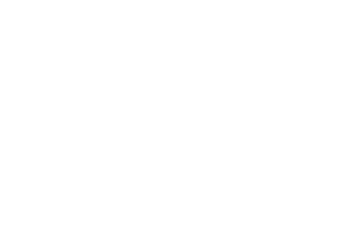 22
Photo by Ricardo Gomez Angel on Unsplash
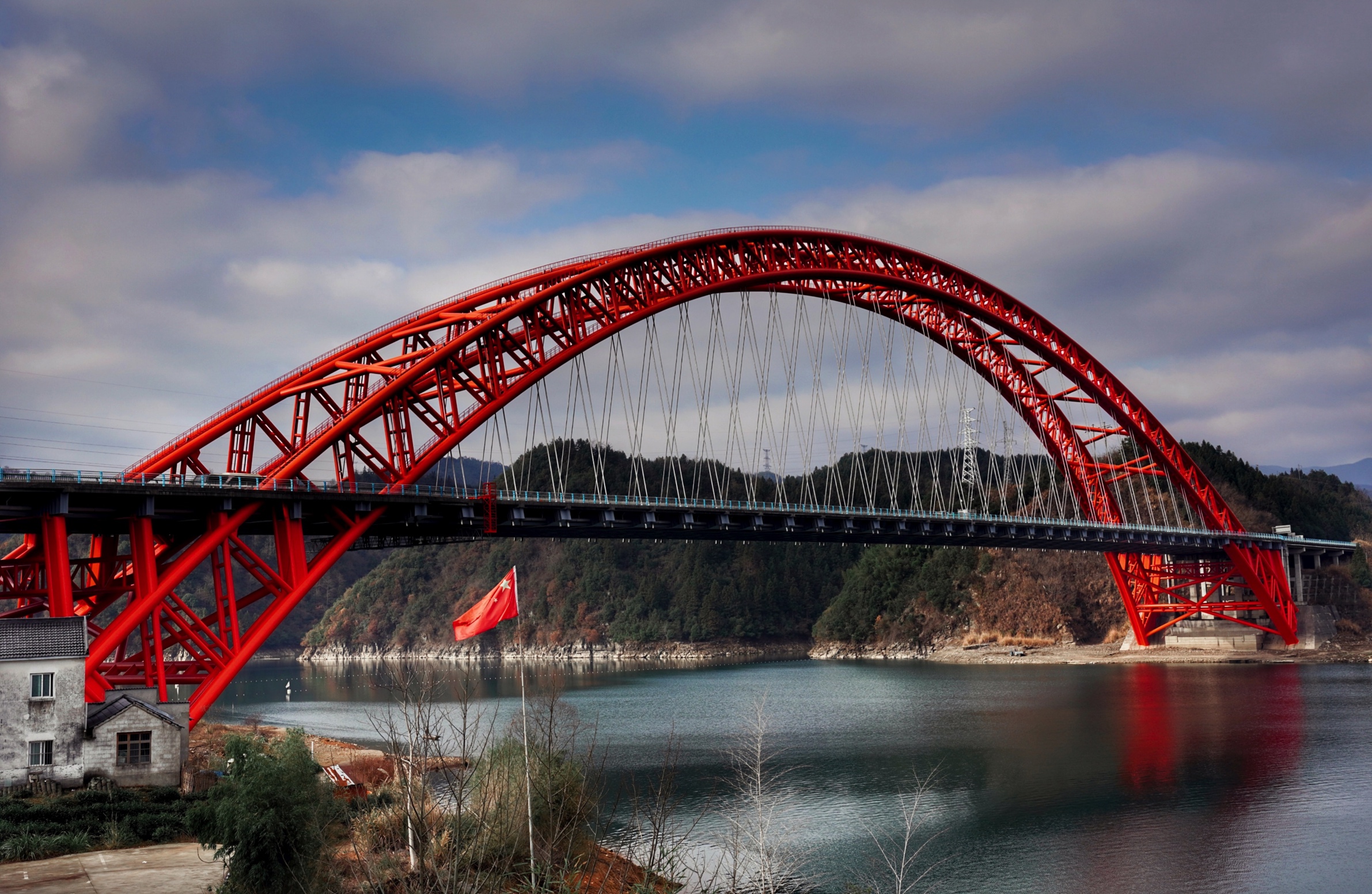 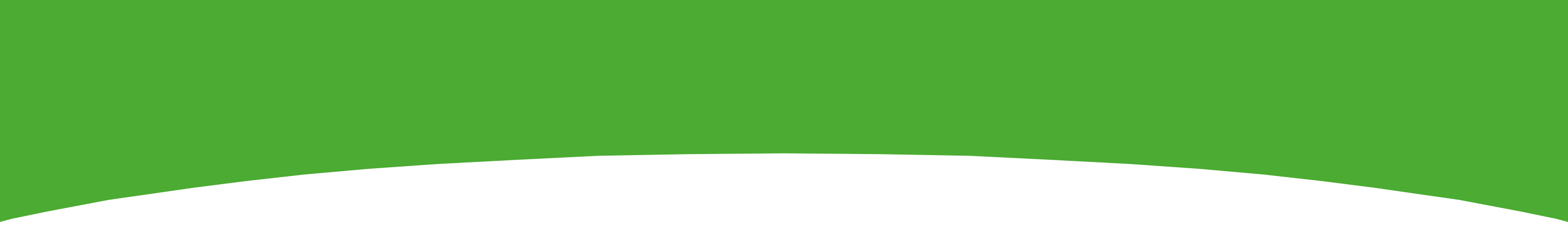 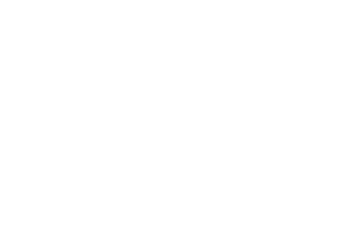 23
Photo by 瓜田 月下 on Unsplash
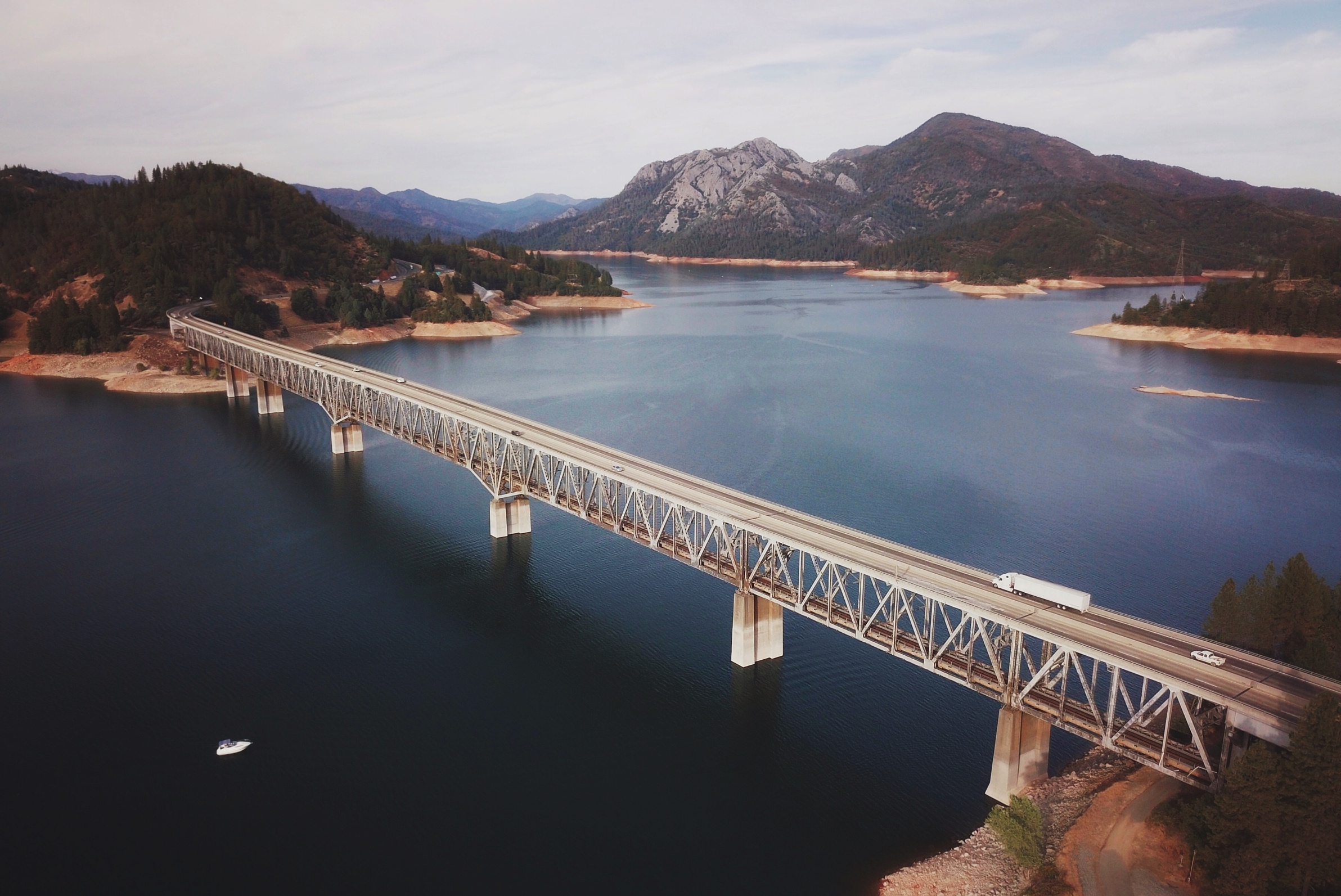 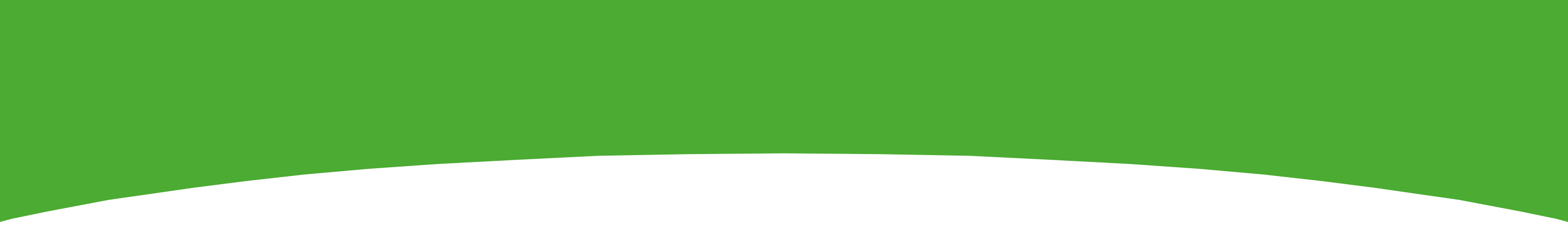 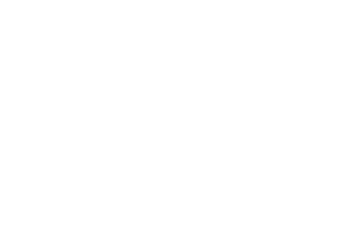 24
Photo by Brandon DesJarlais on Unsplash
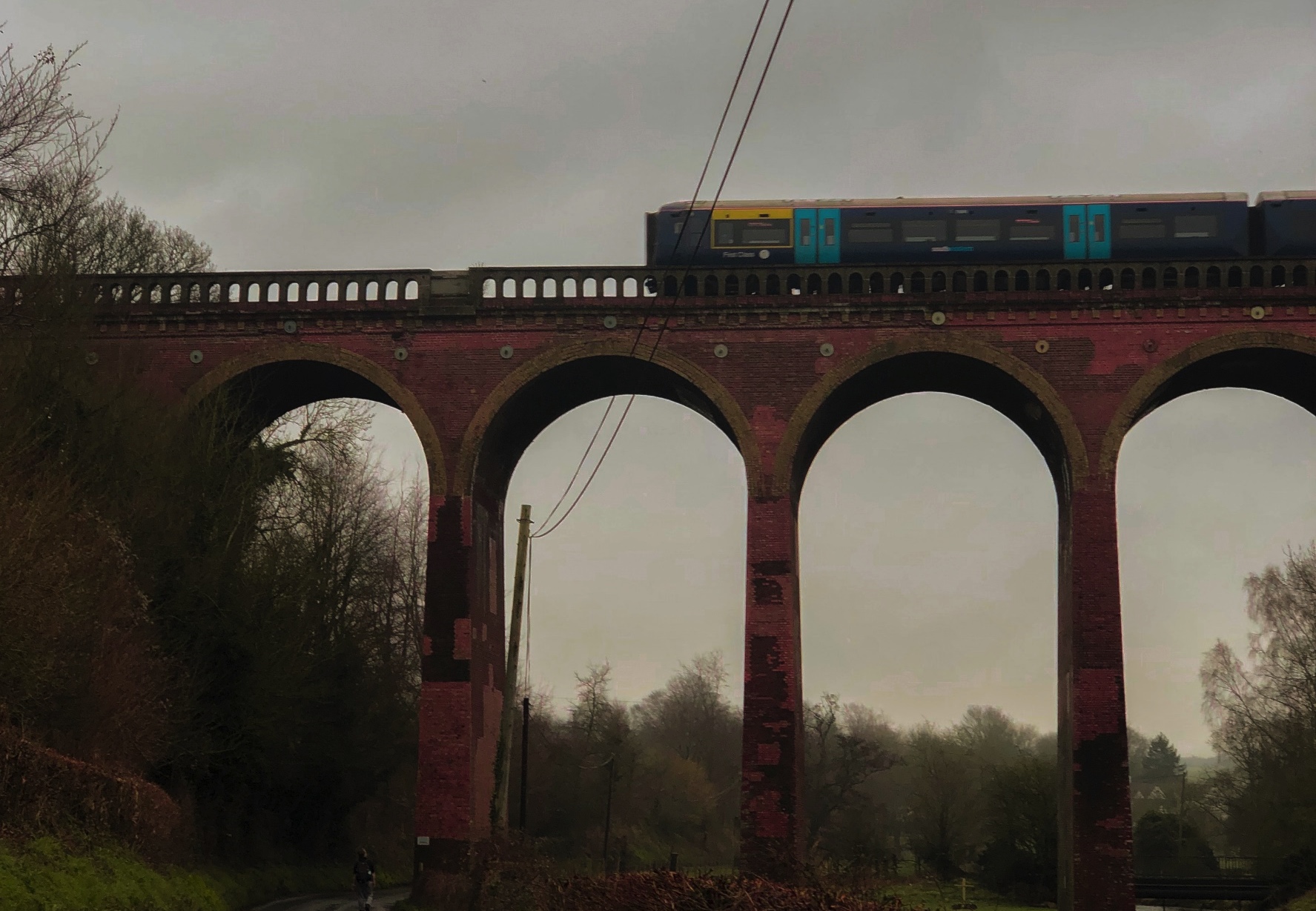 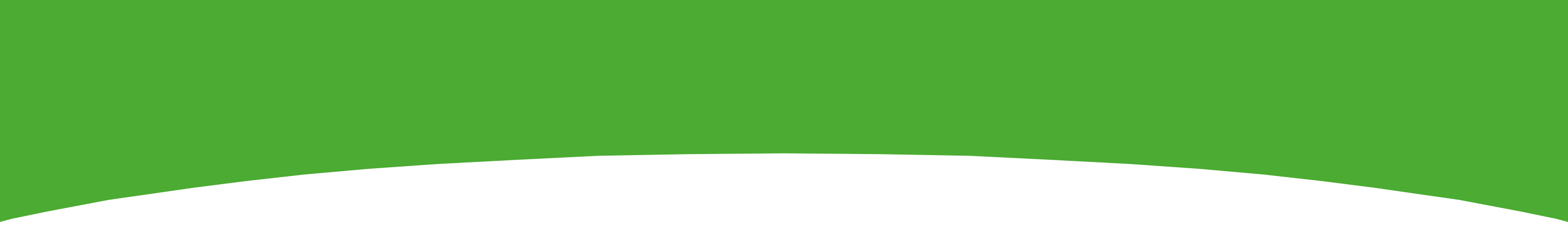 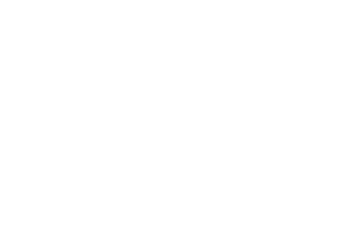 25
Photo by Elissar Haidar on Unsplash
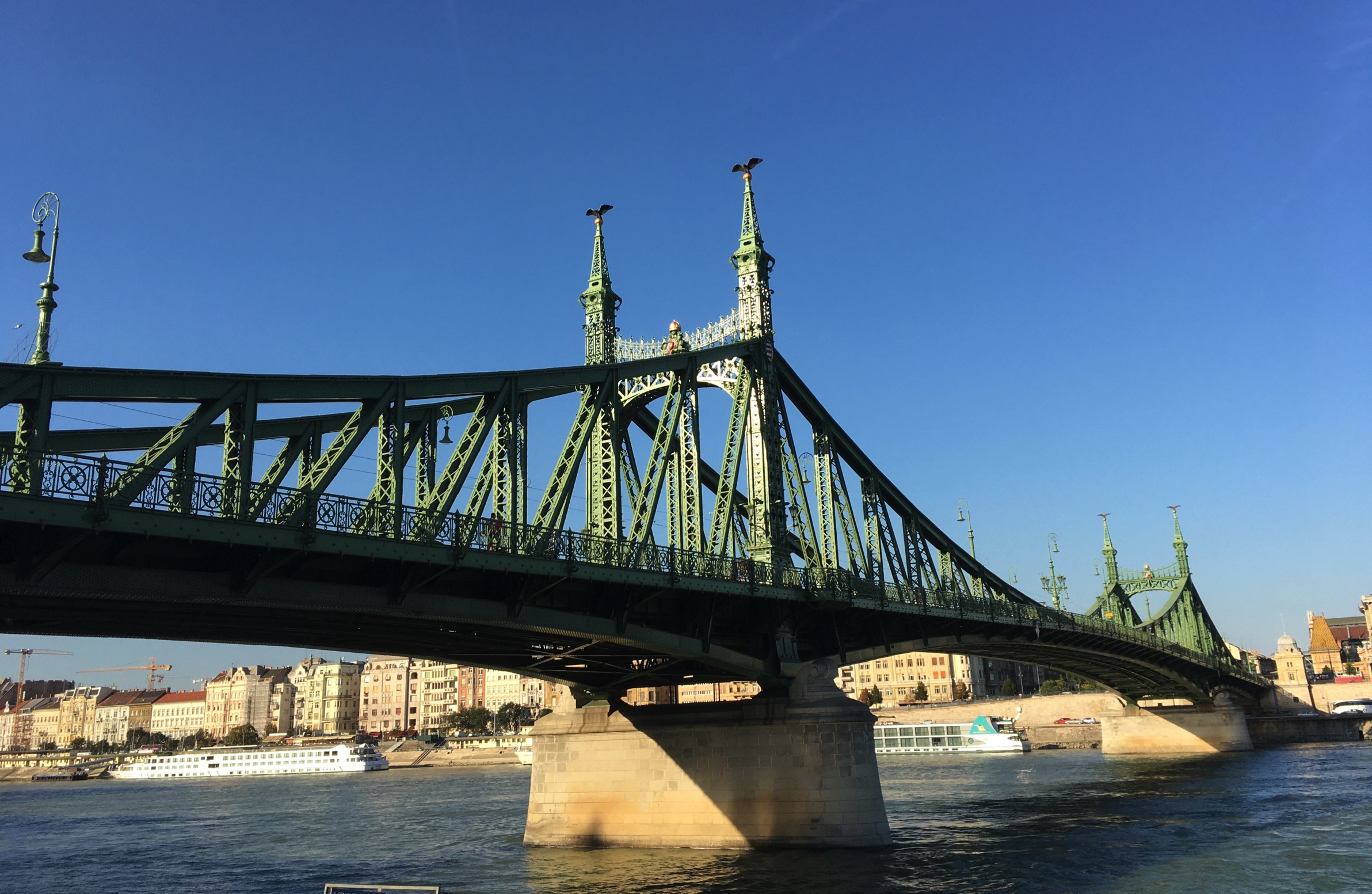 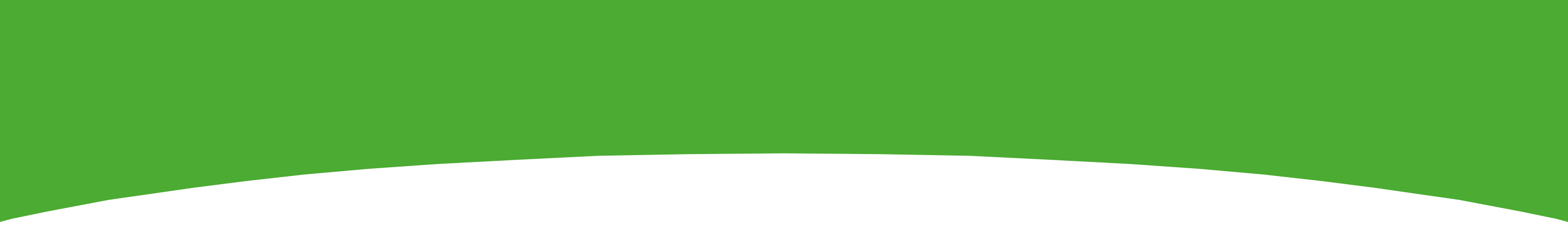 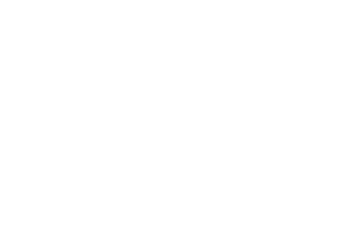 26
Photo by Hugo Rocha on Unsplash
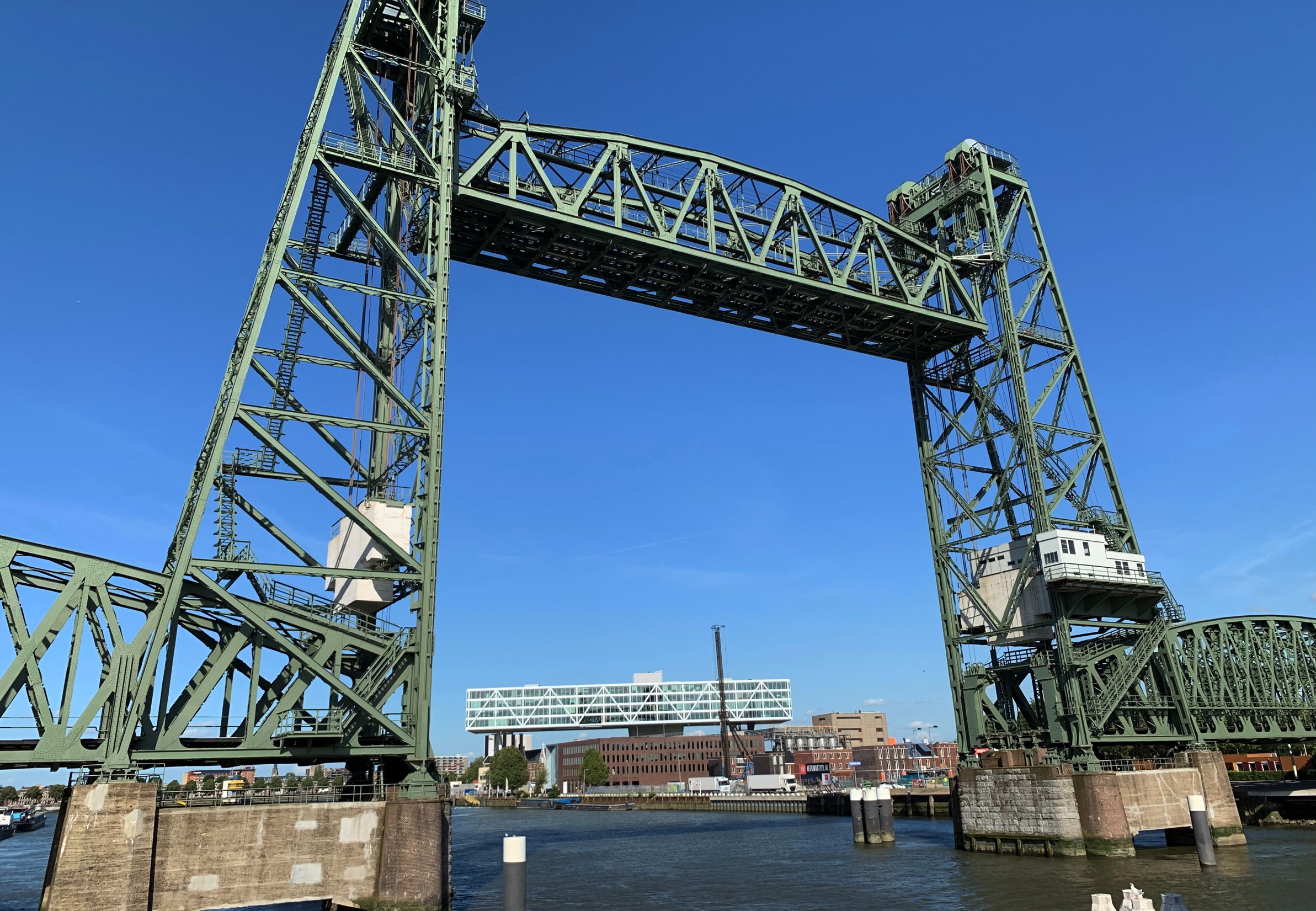 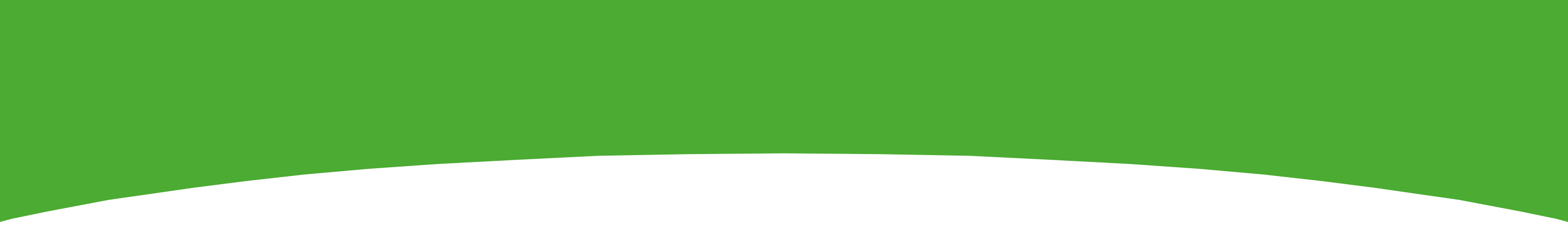 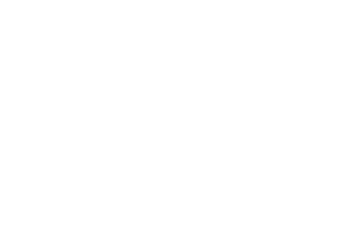 27
Photo by Nancy Harmsen on Unsplash
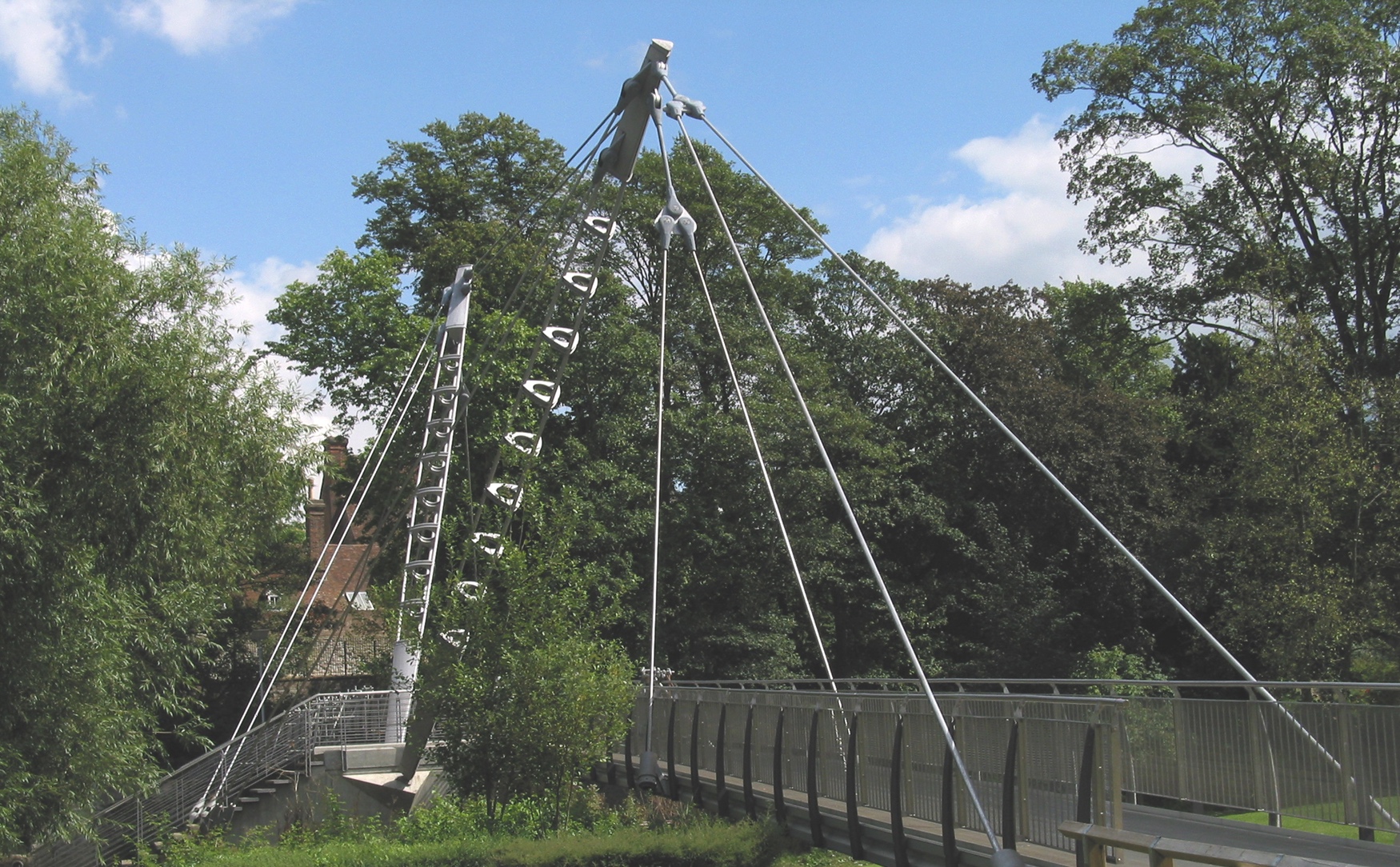 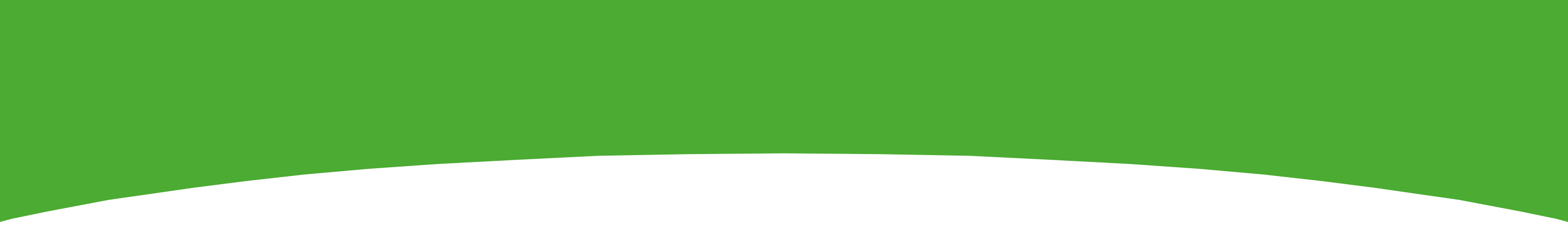 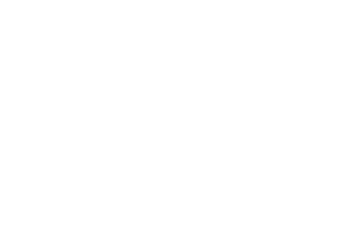 28
Photo by Rochester Bridge Trust
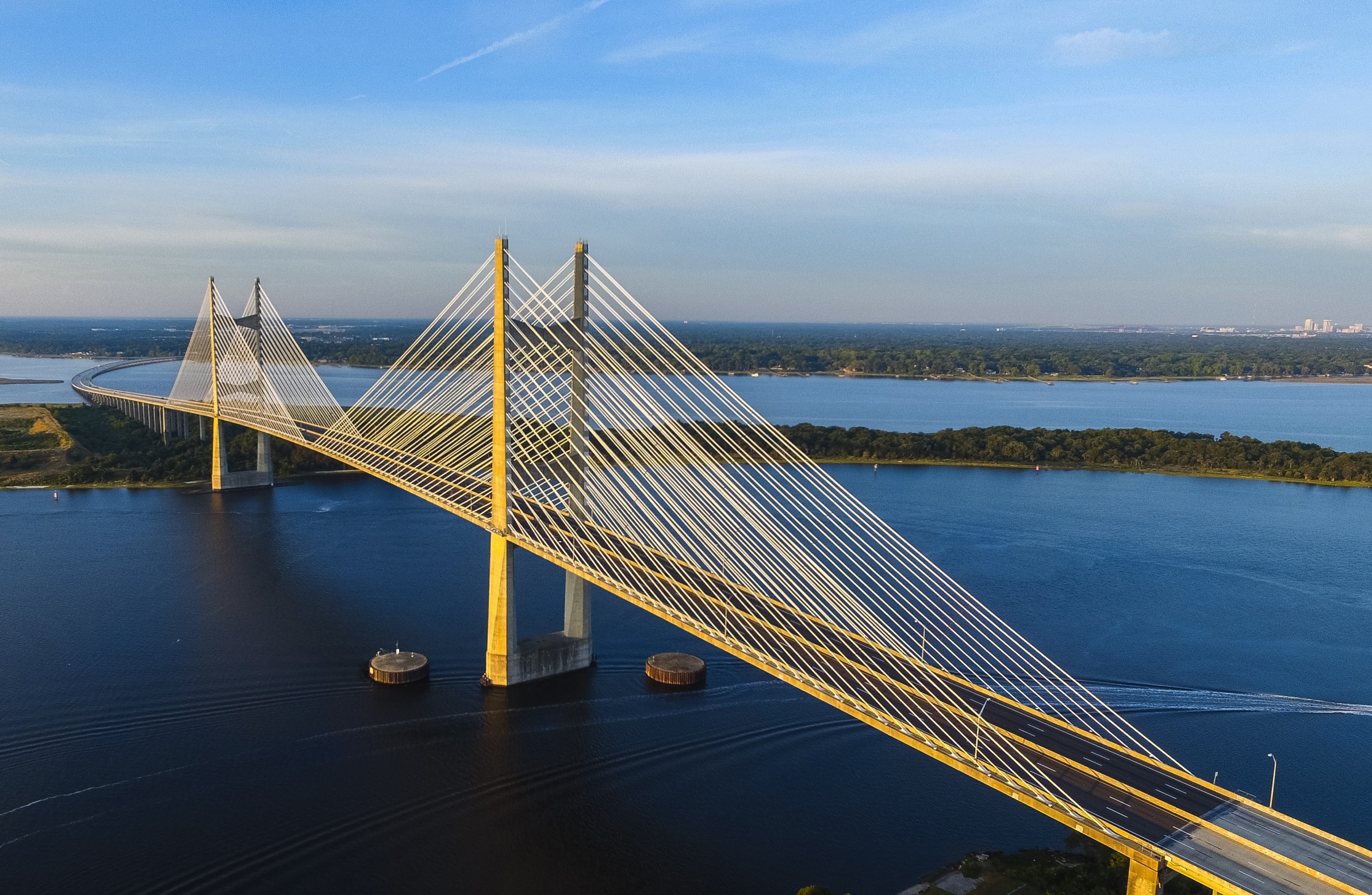 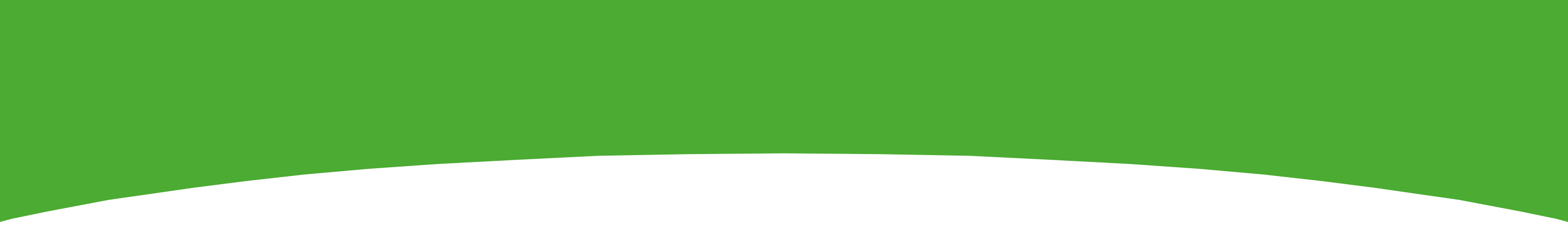 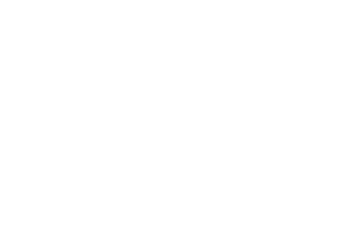 29
Photo by Lance Asper on Unsplash
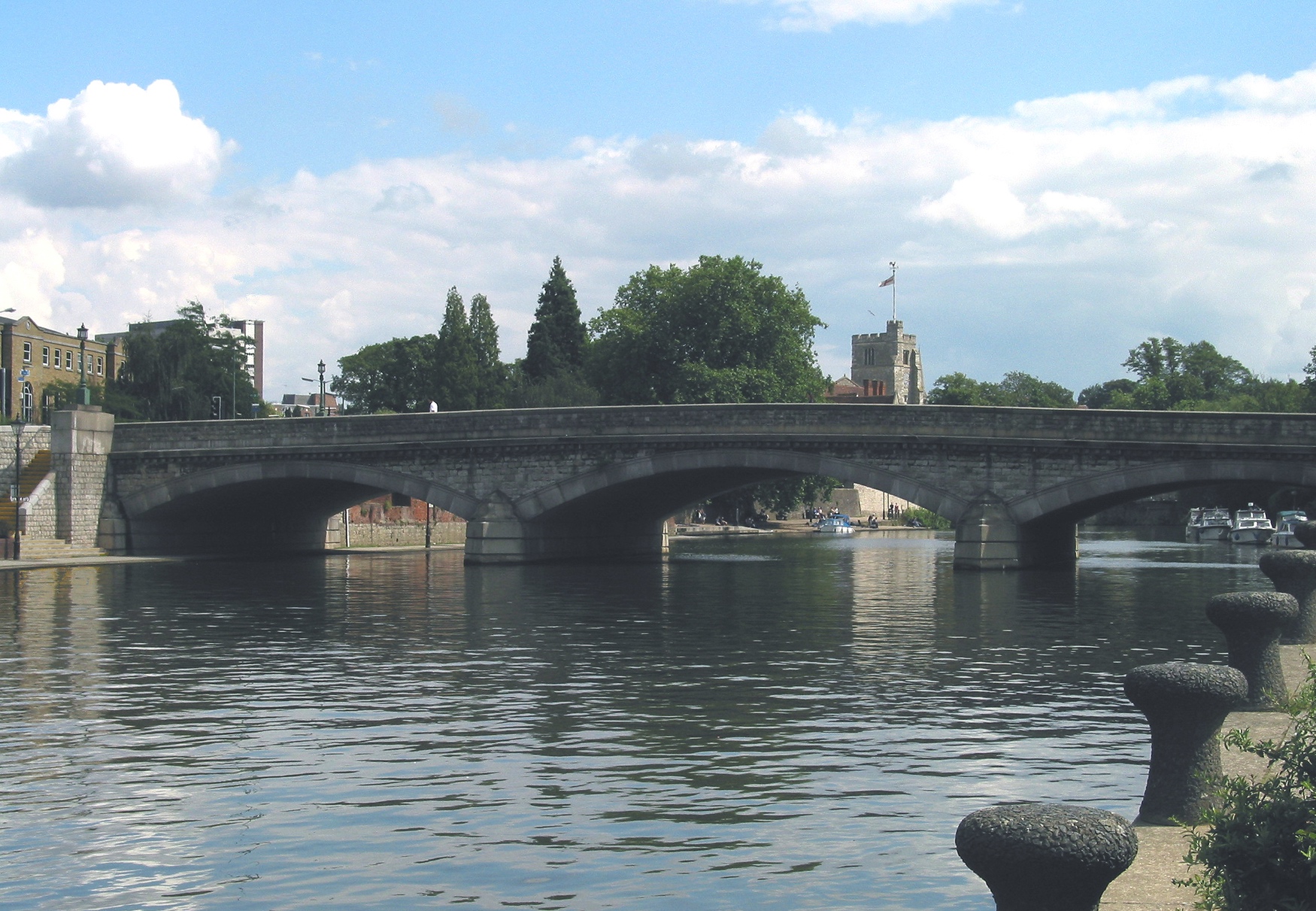 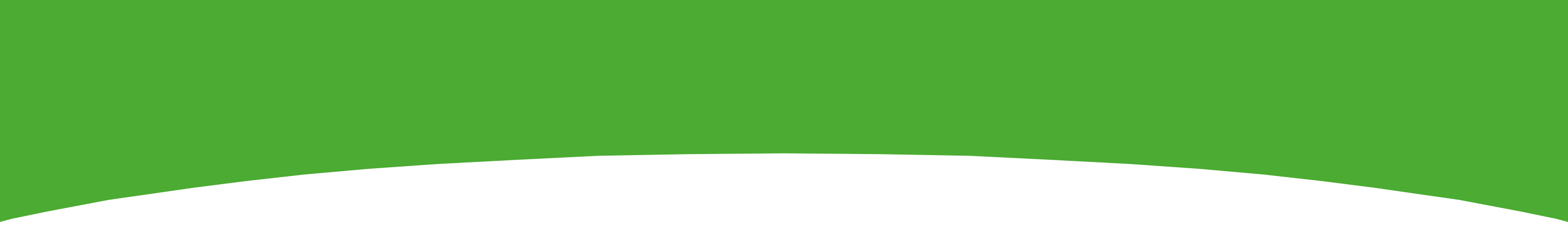 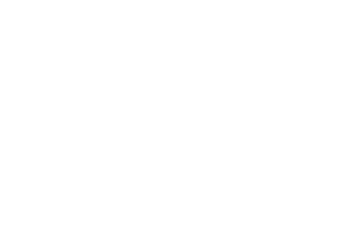 30
Photo by Rochester Bridge Trust
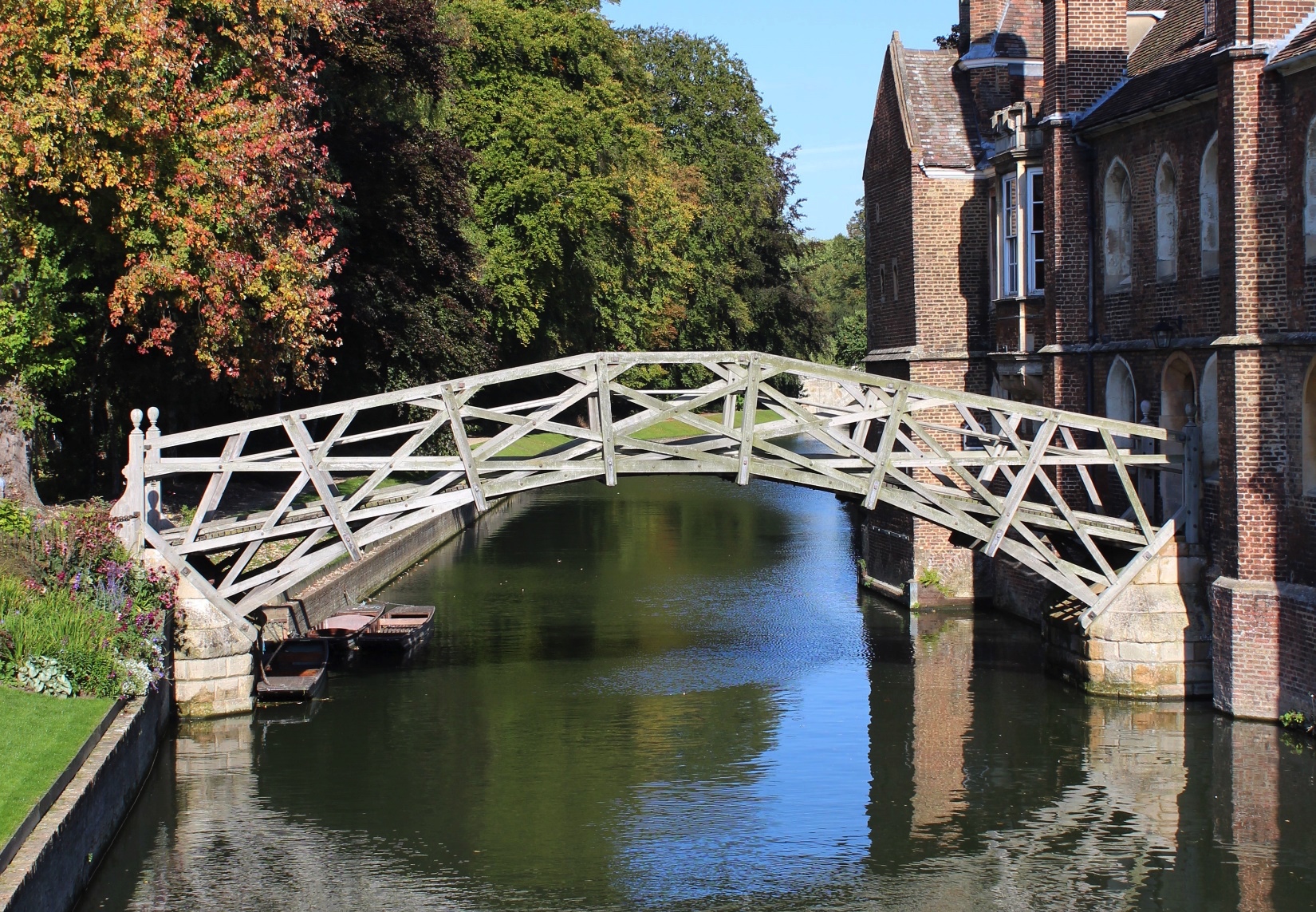 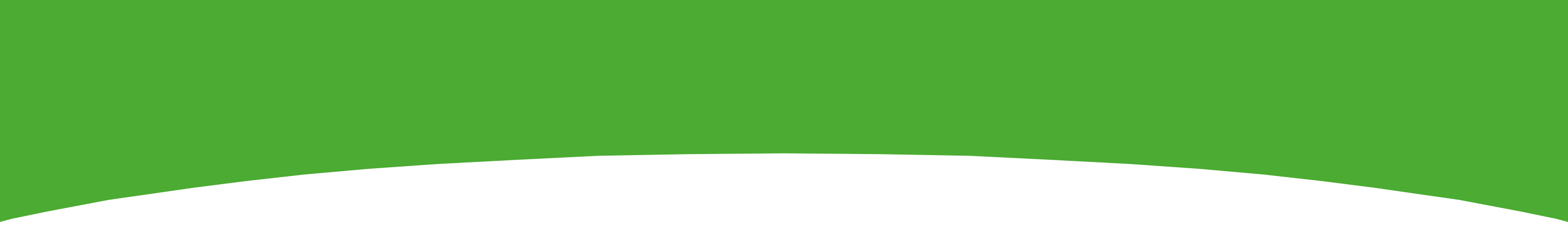 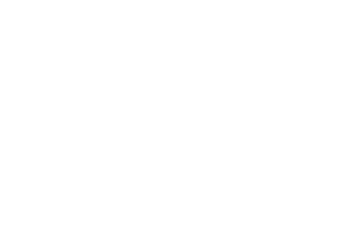 31
Photo by Karen Cann on Unsplash
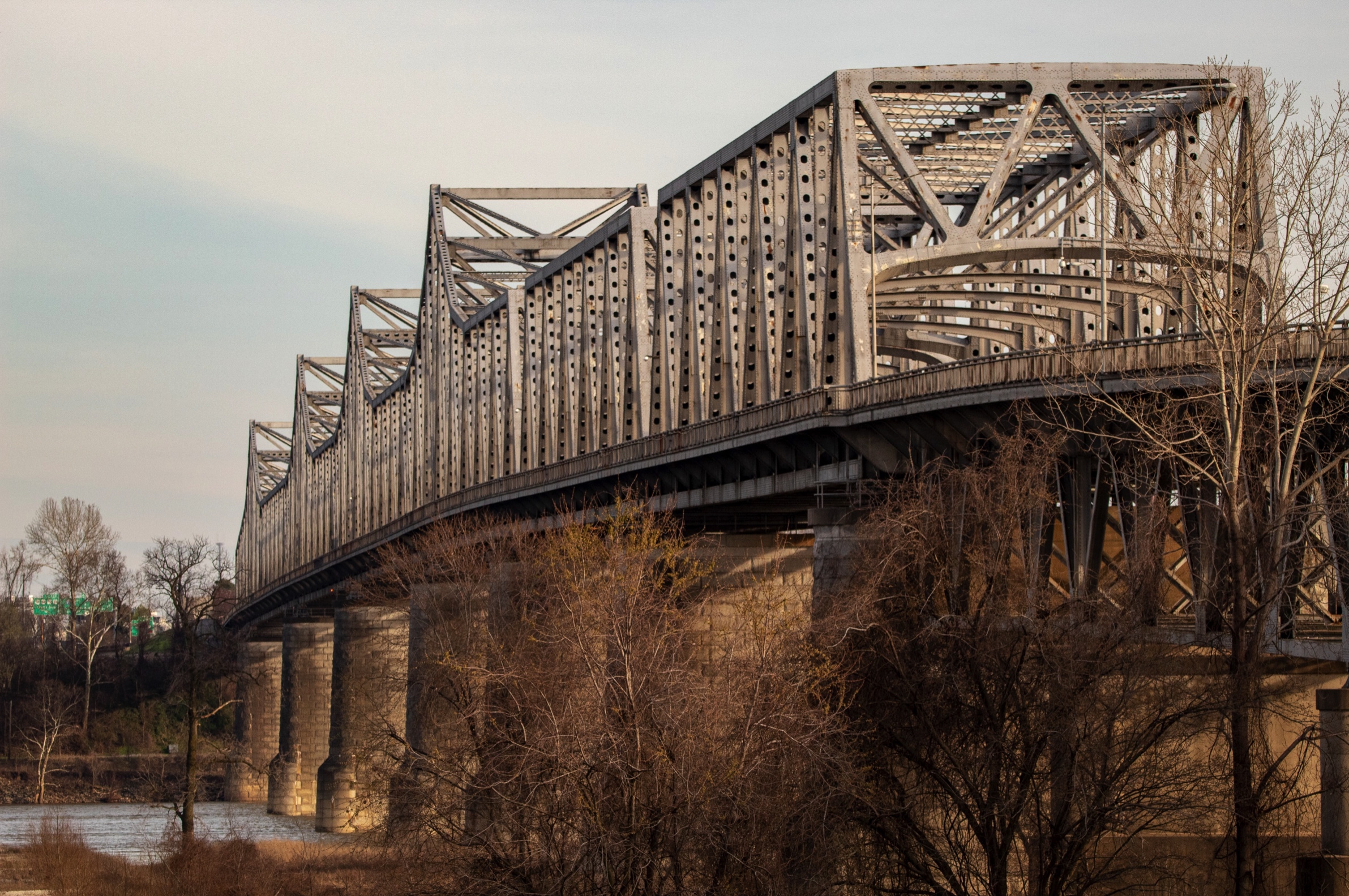 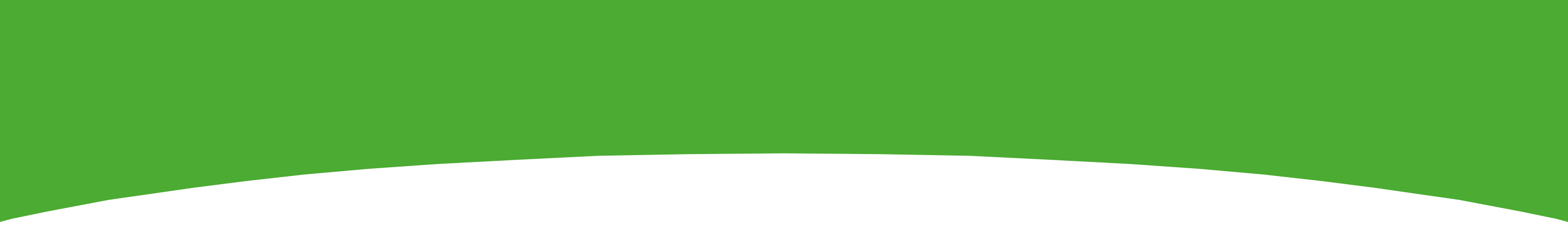 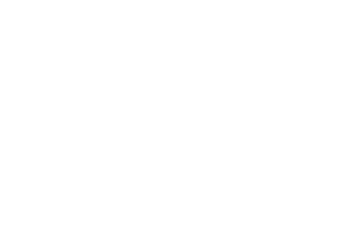 32
Photo by Joshua J. Cotten on Unsplash
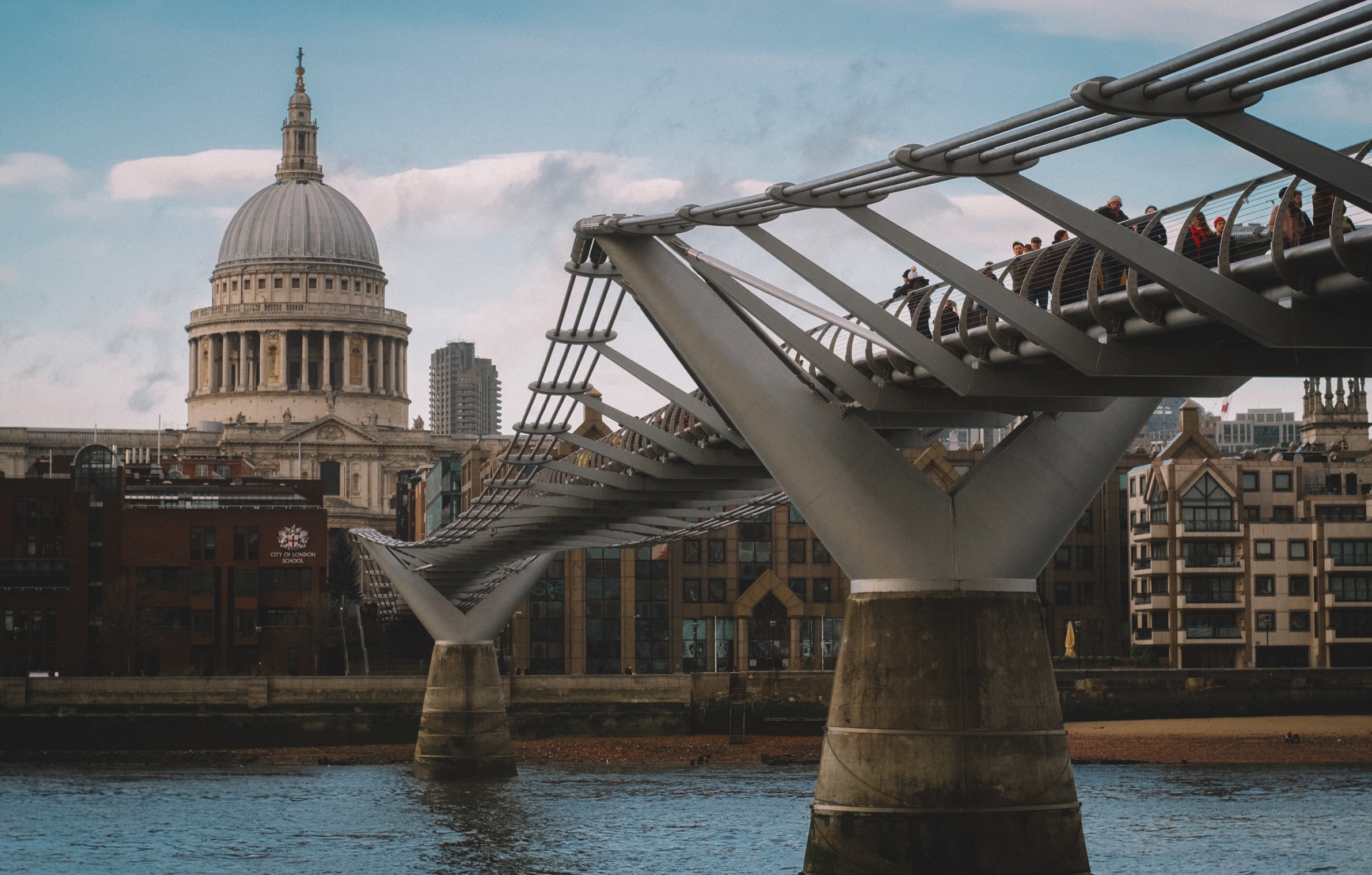 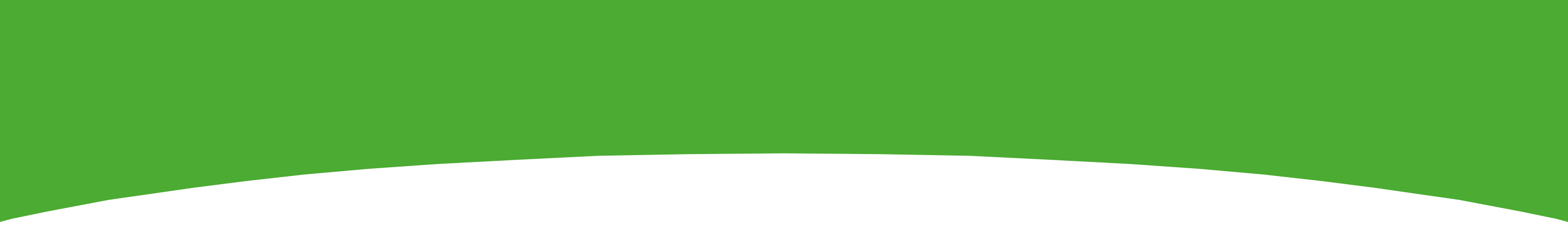 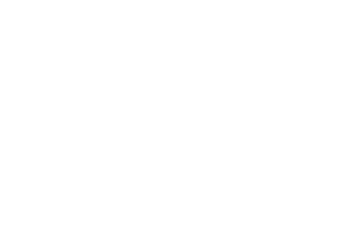 33
Photo by Viktor Forgacs on Unsplash
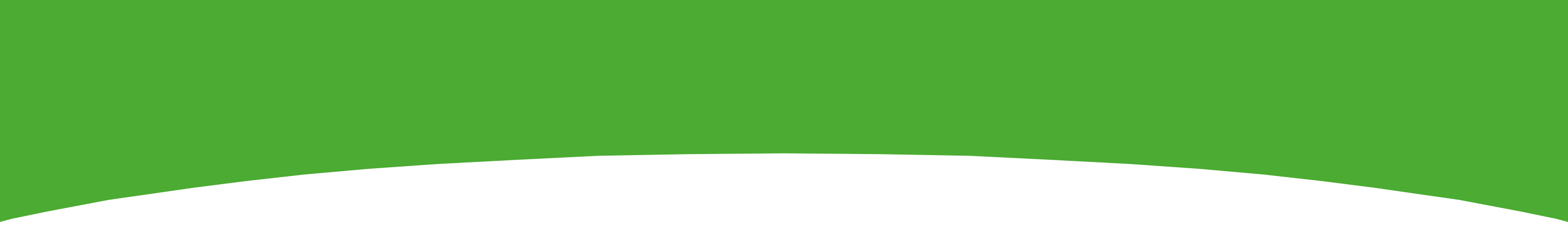 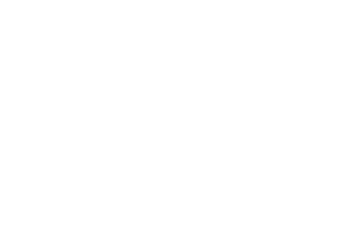 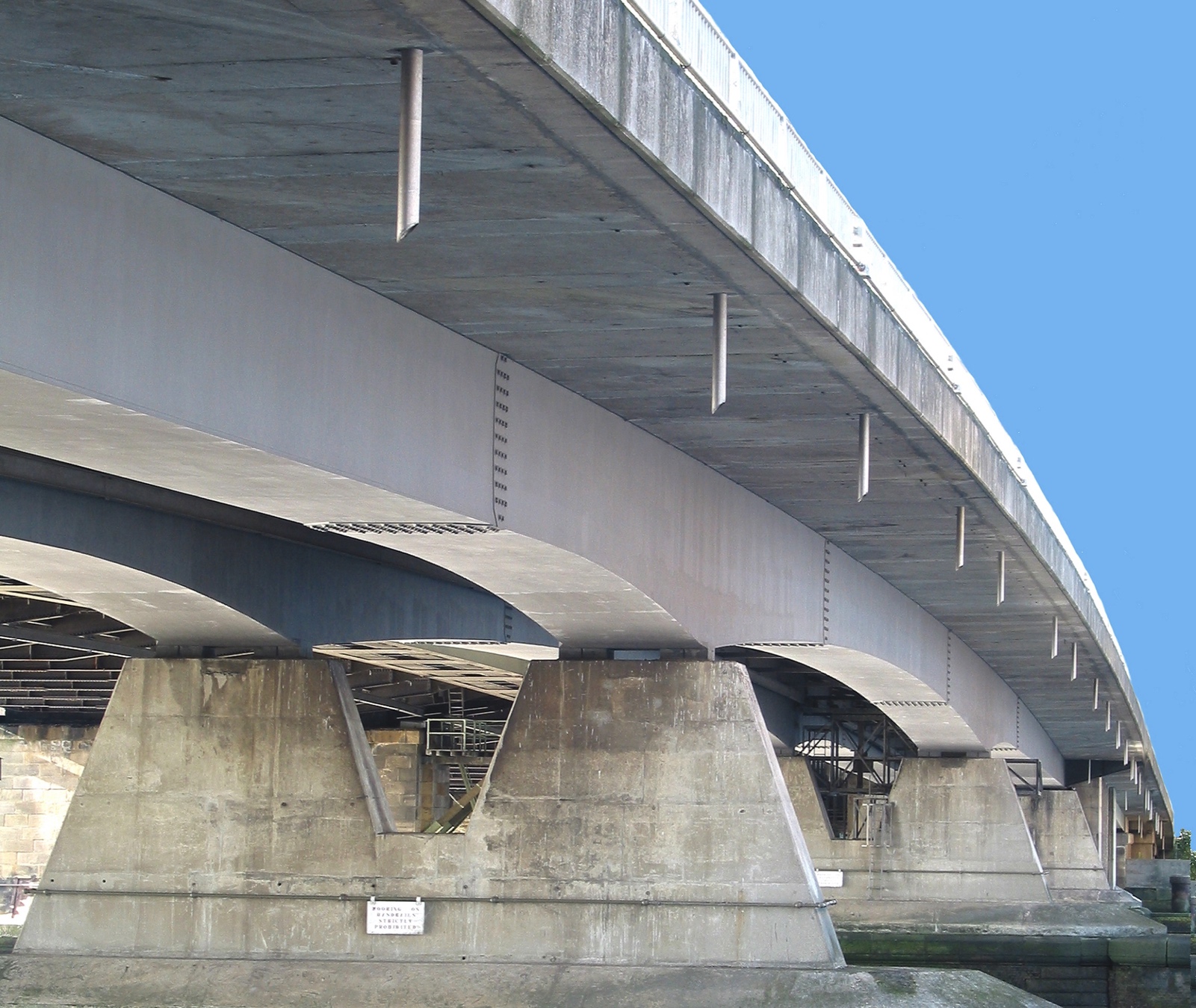 34
Photo by Rochester Bridge Trust
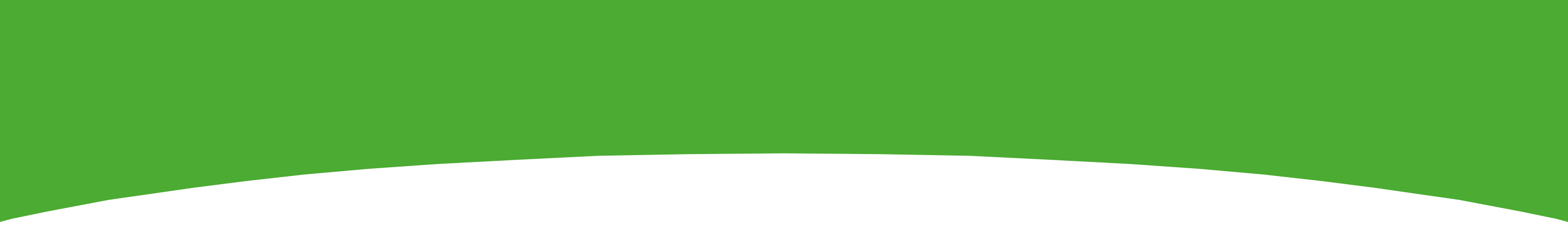 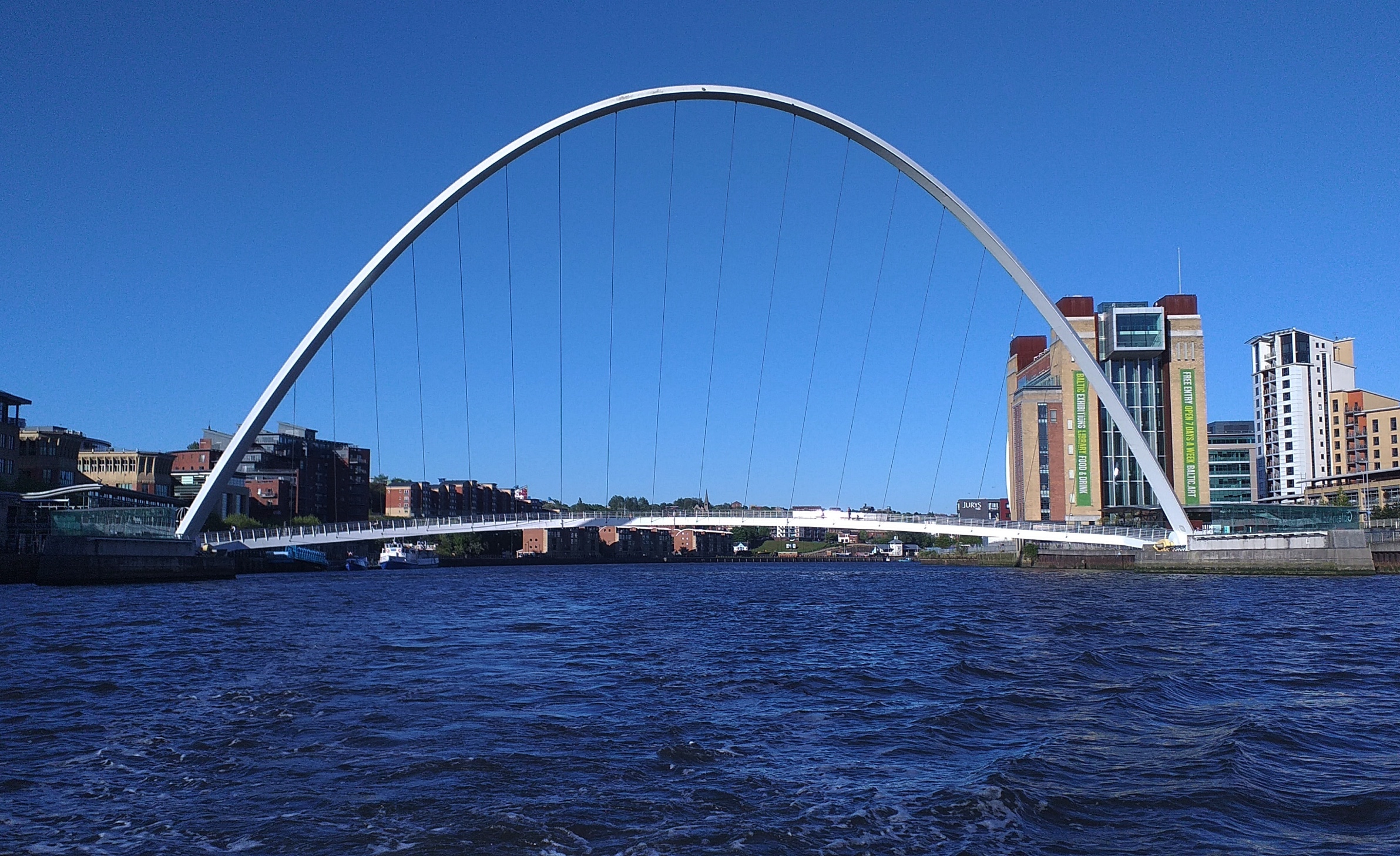 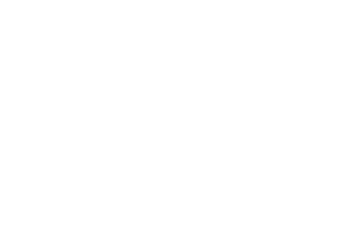 35
Photo by John McDonald on Unsplash
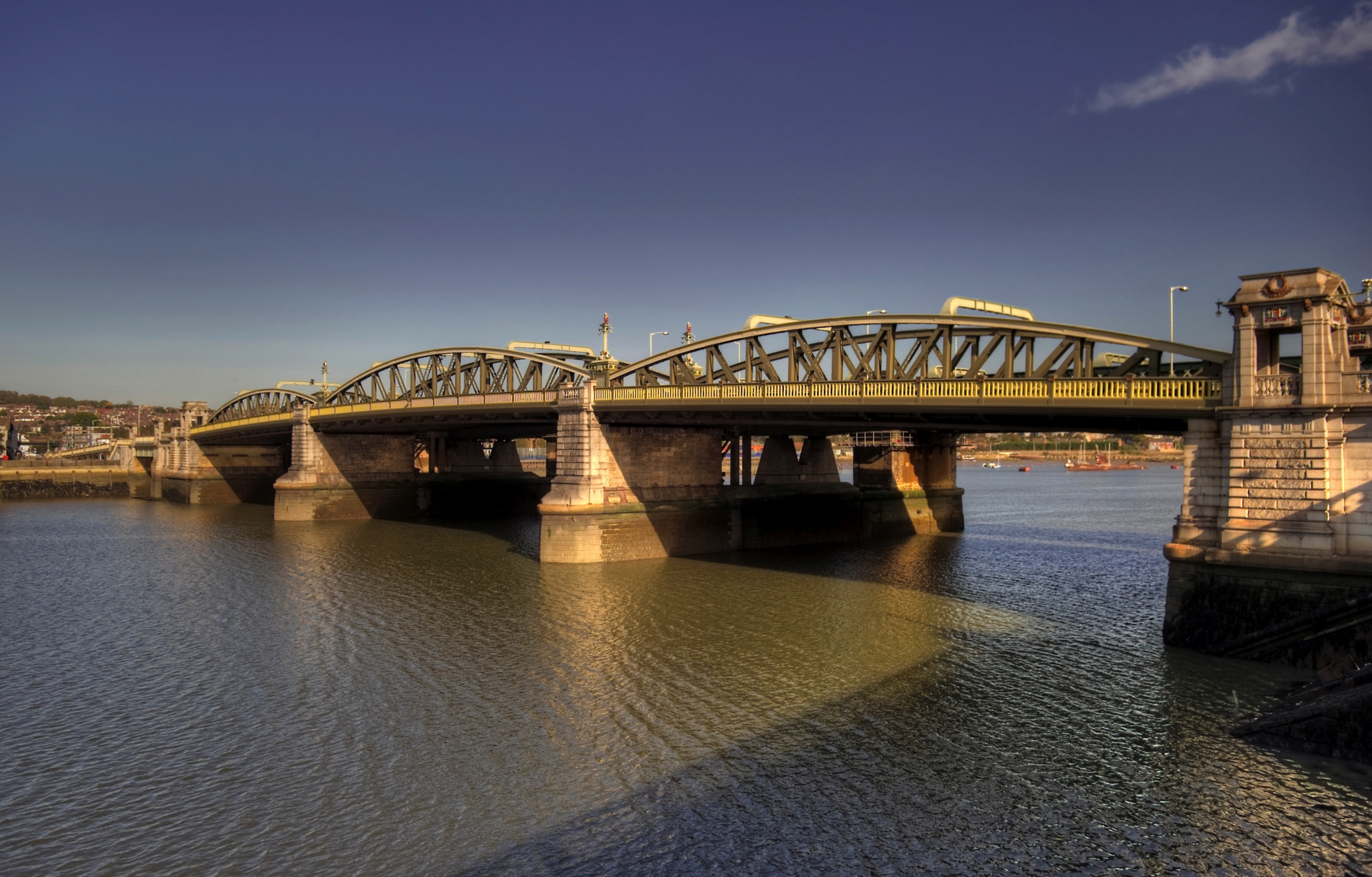 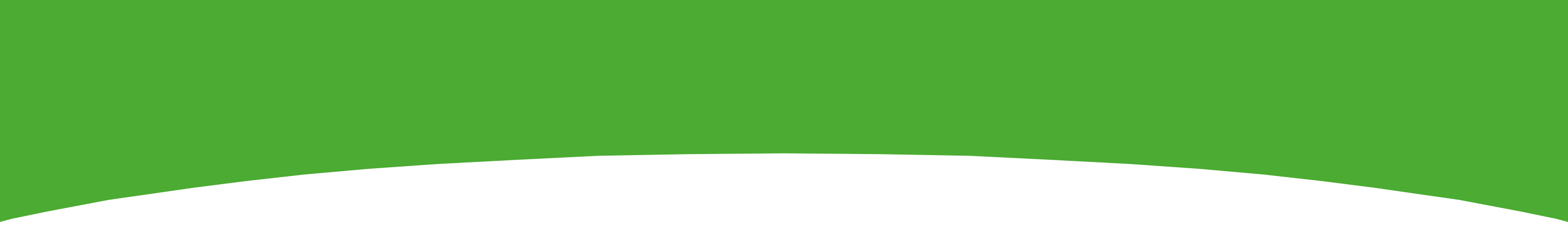 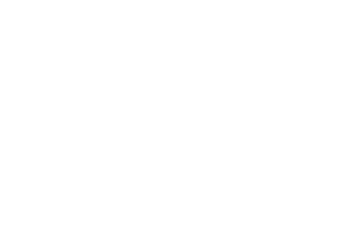 36
Photo by Rochester Bridge Trust
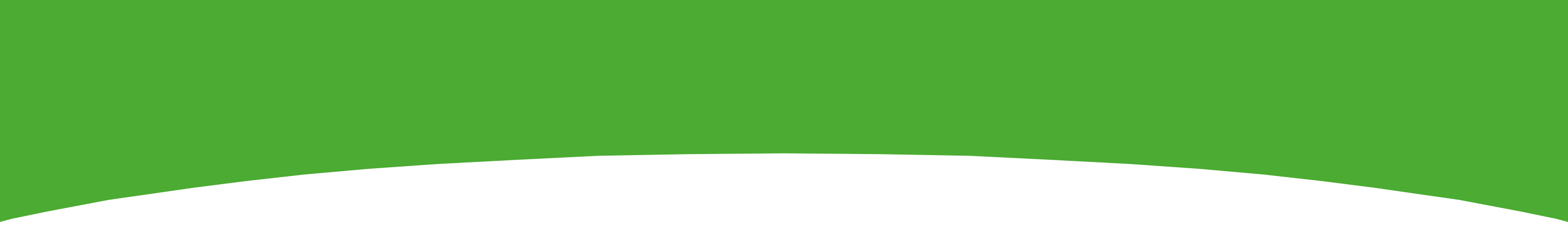 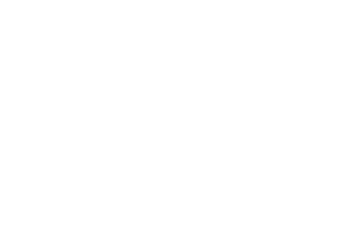 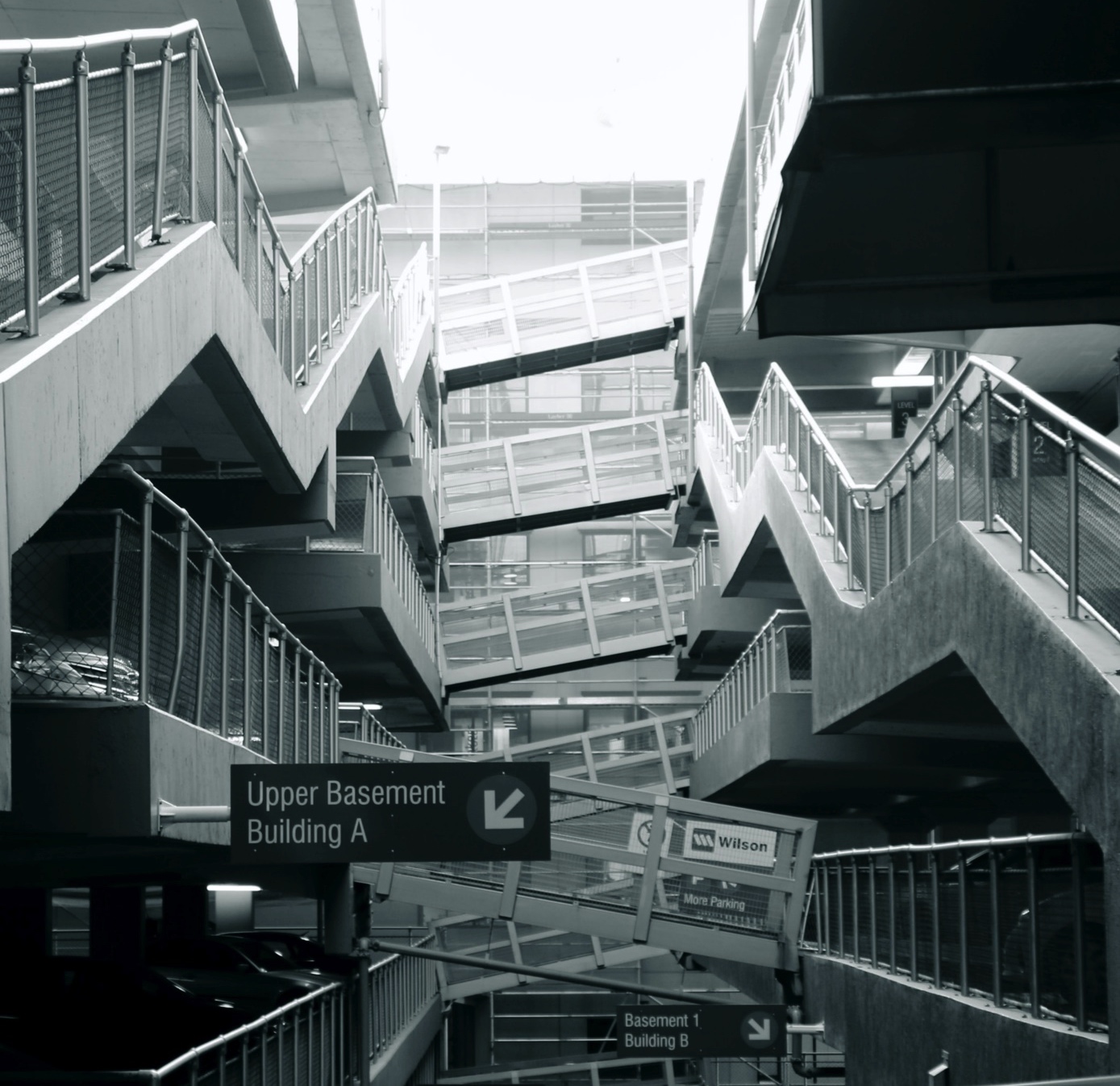 37
Photo by Simon Infanger on Unsplash
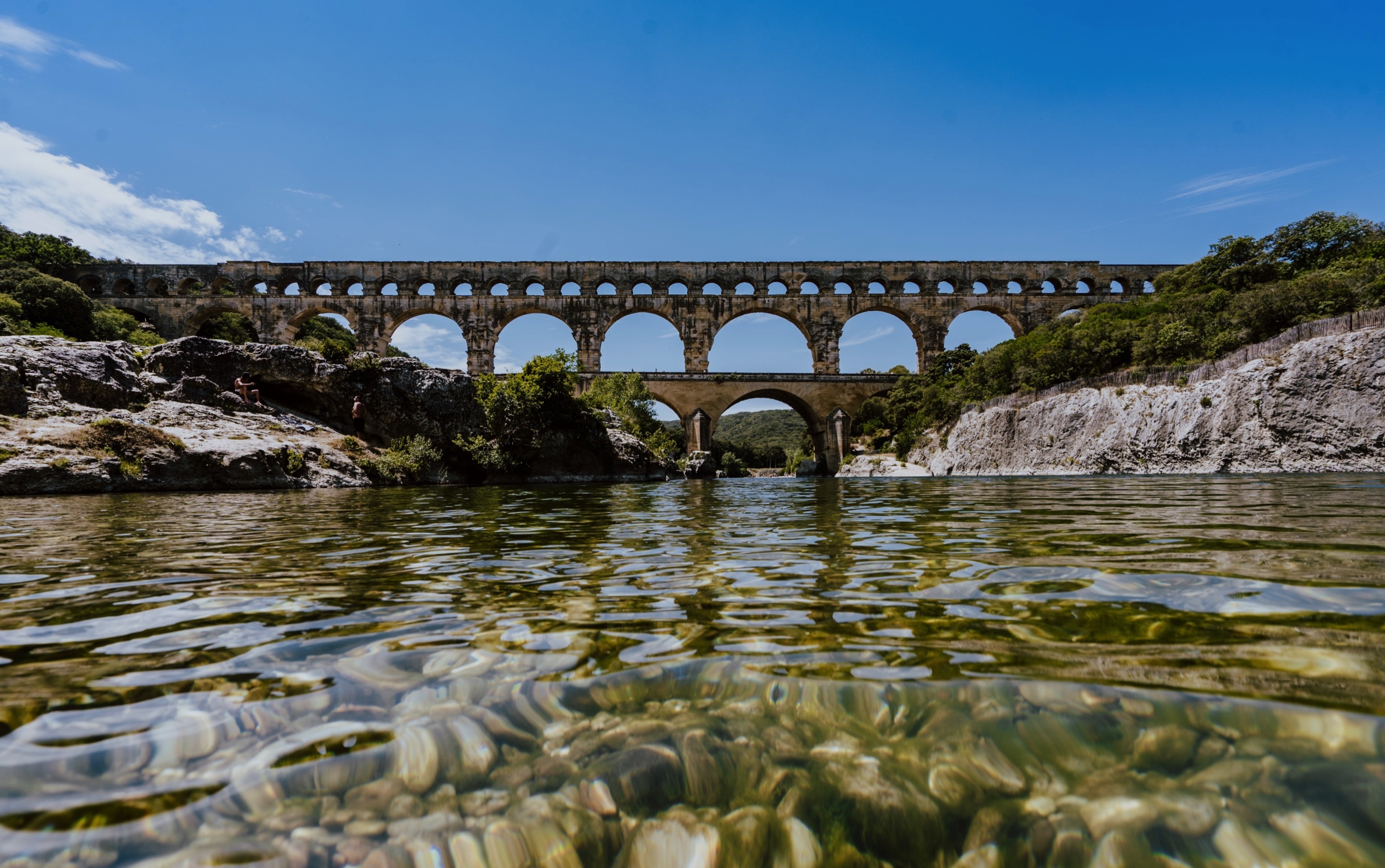 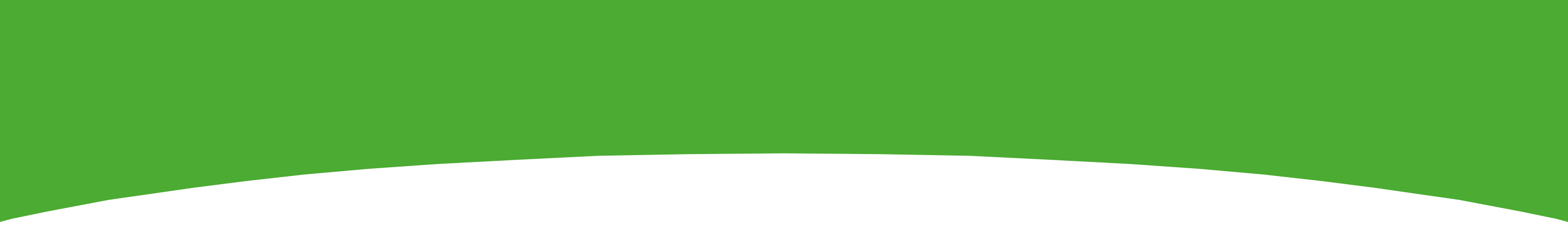 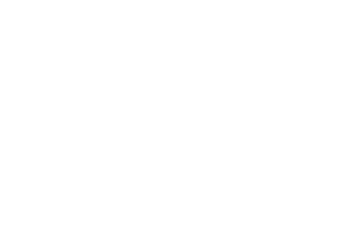 38
Photo by Xuan Nguyen on Unsplash
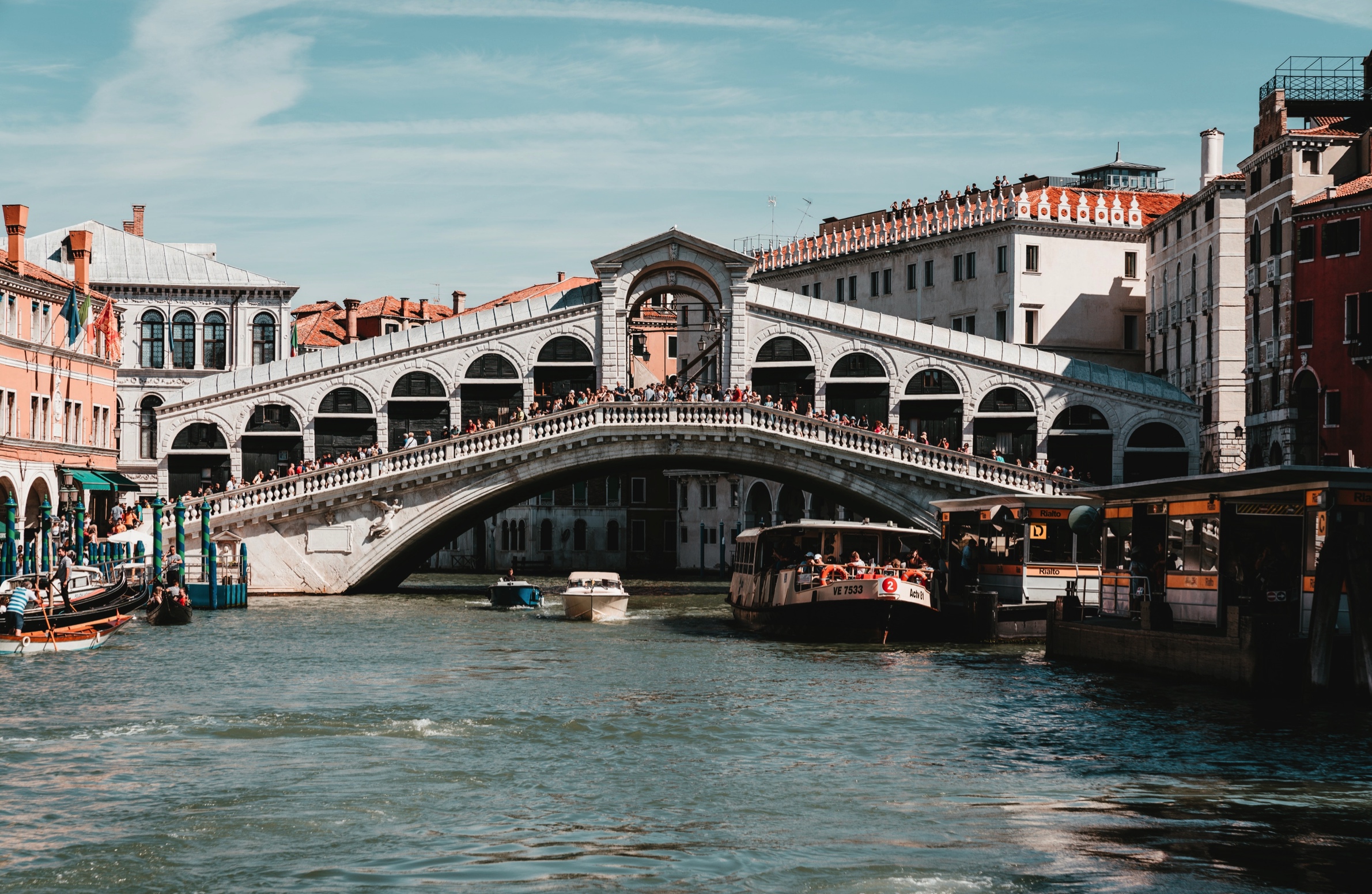 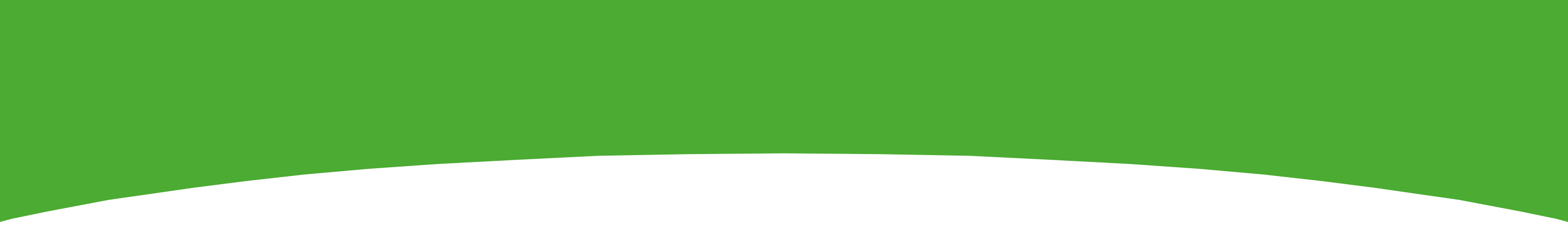 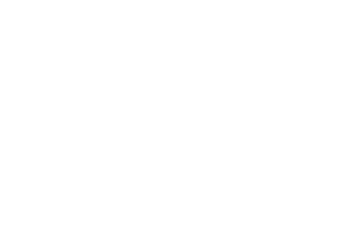 39
Photo by 🇨🇭 Claudio Schwarz | @purzlbaum on Unsplash
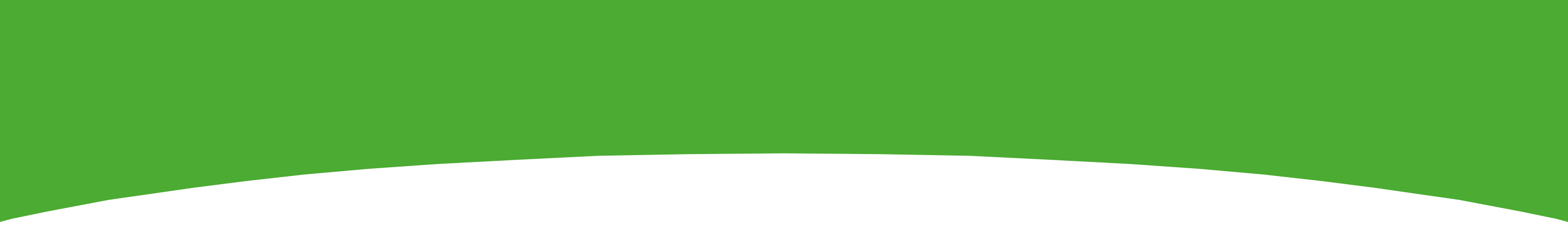 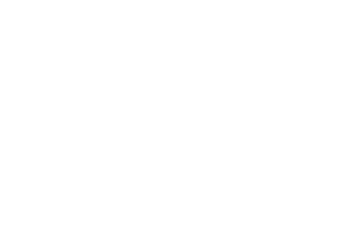 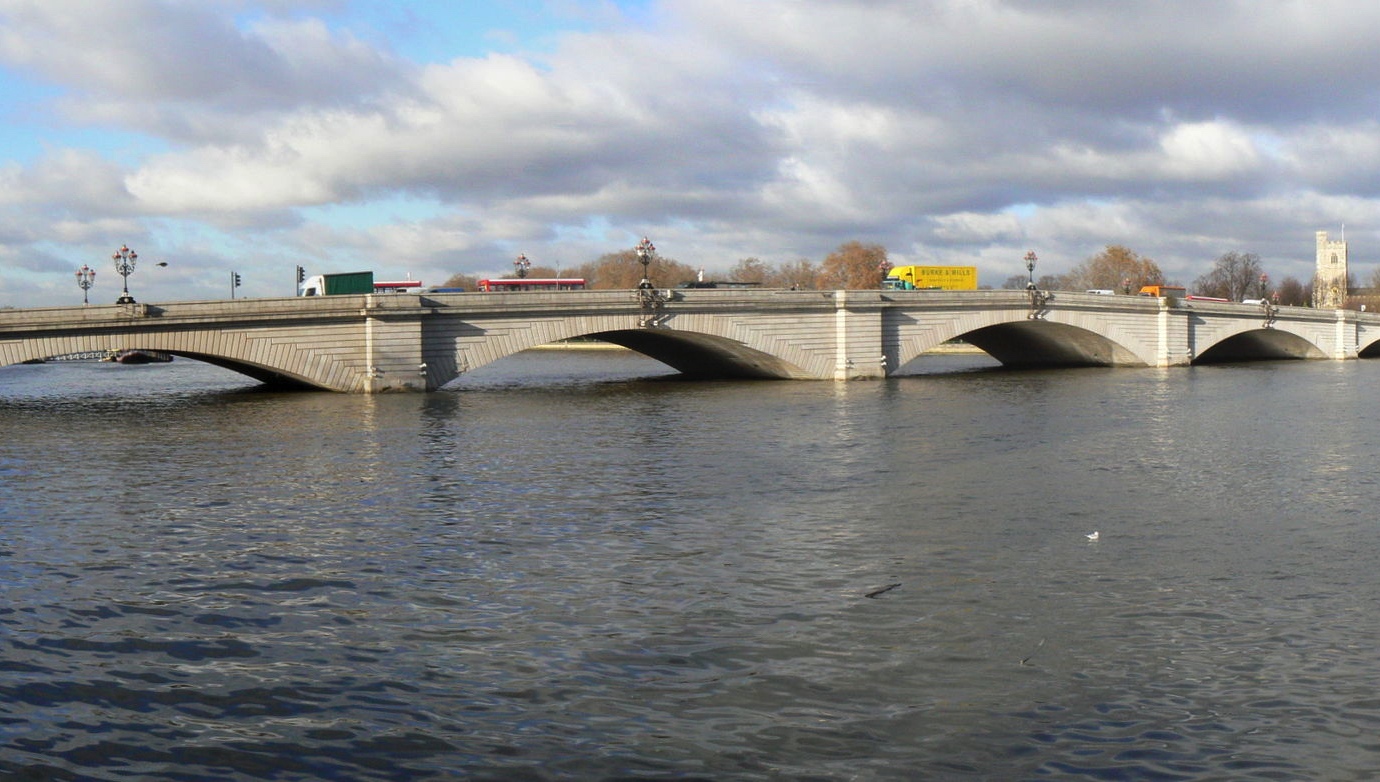 40
Photo by Rochester Bridge Trust
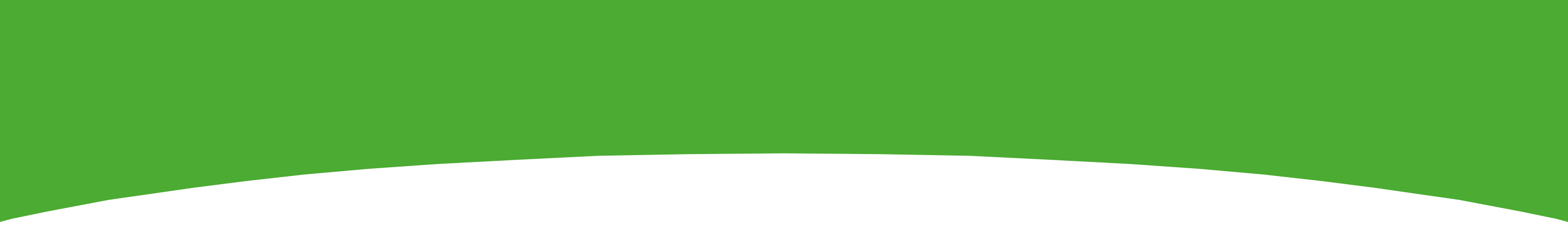 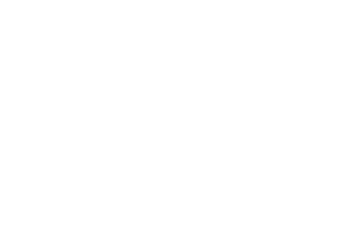 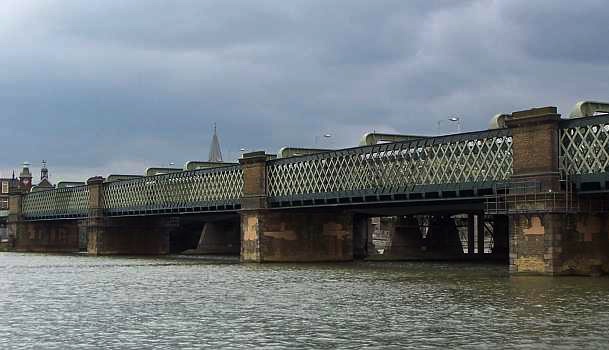 41
Photo by Rochester Bridge Trust
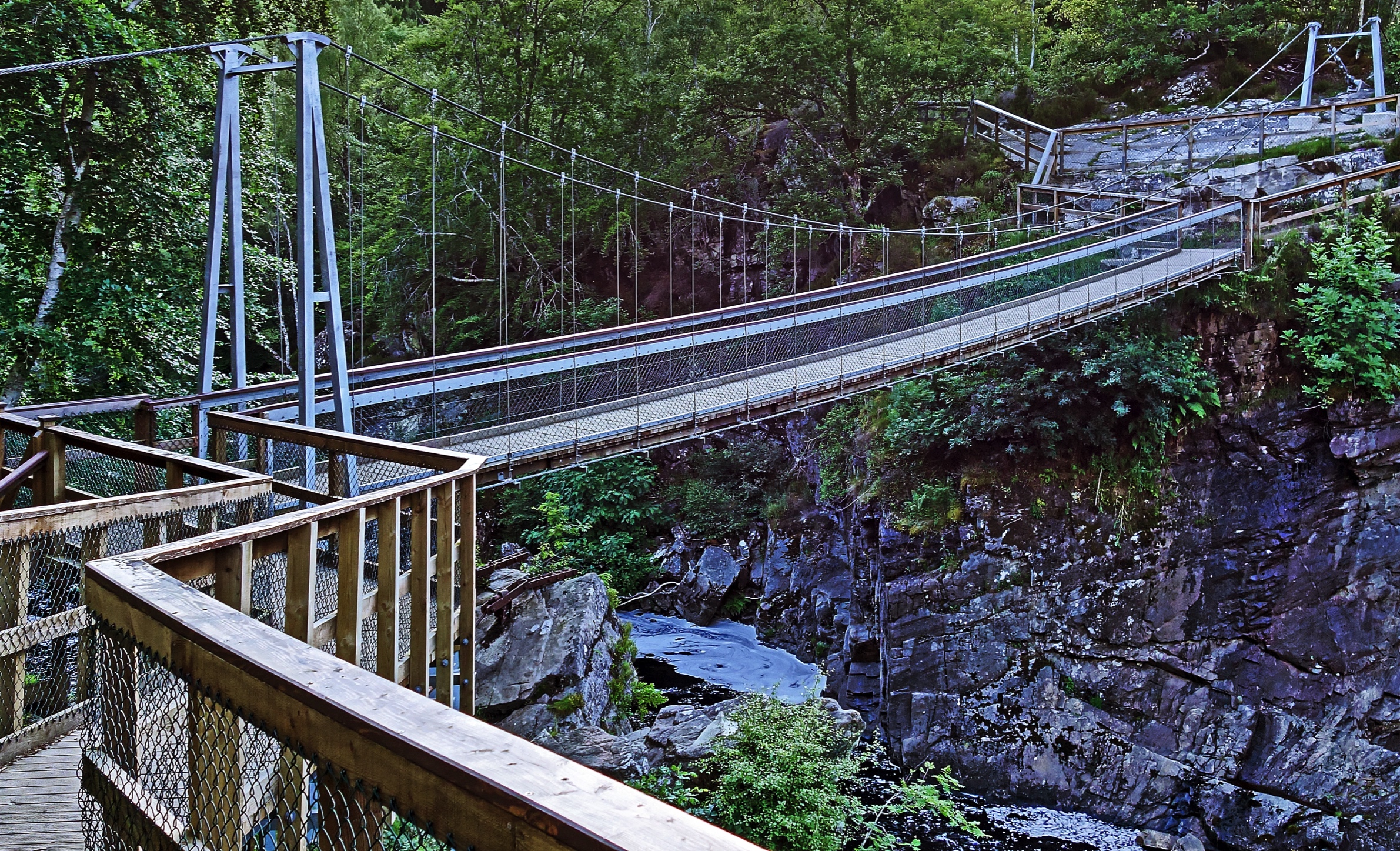 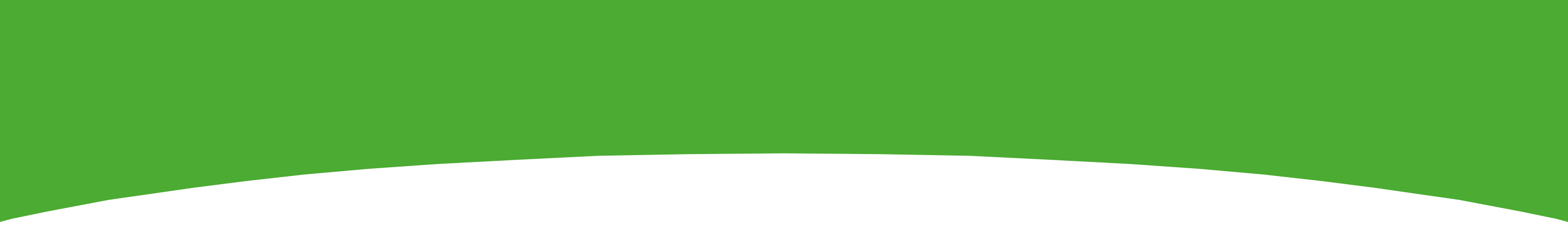 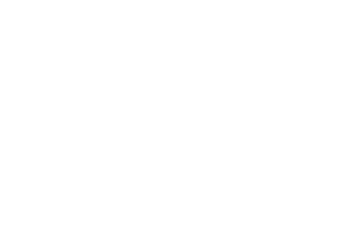 42
Photo by Andrew Buchanan on Unsplash
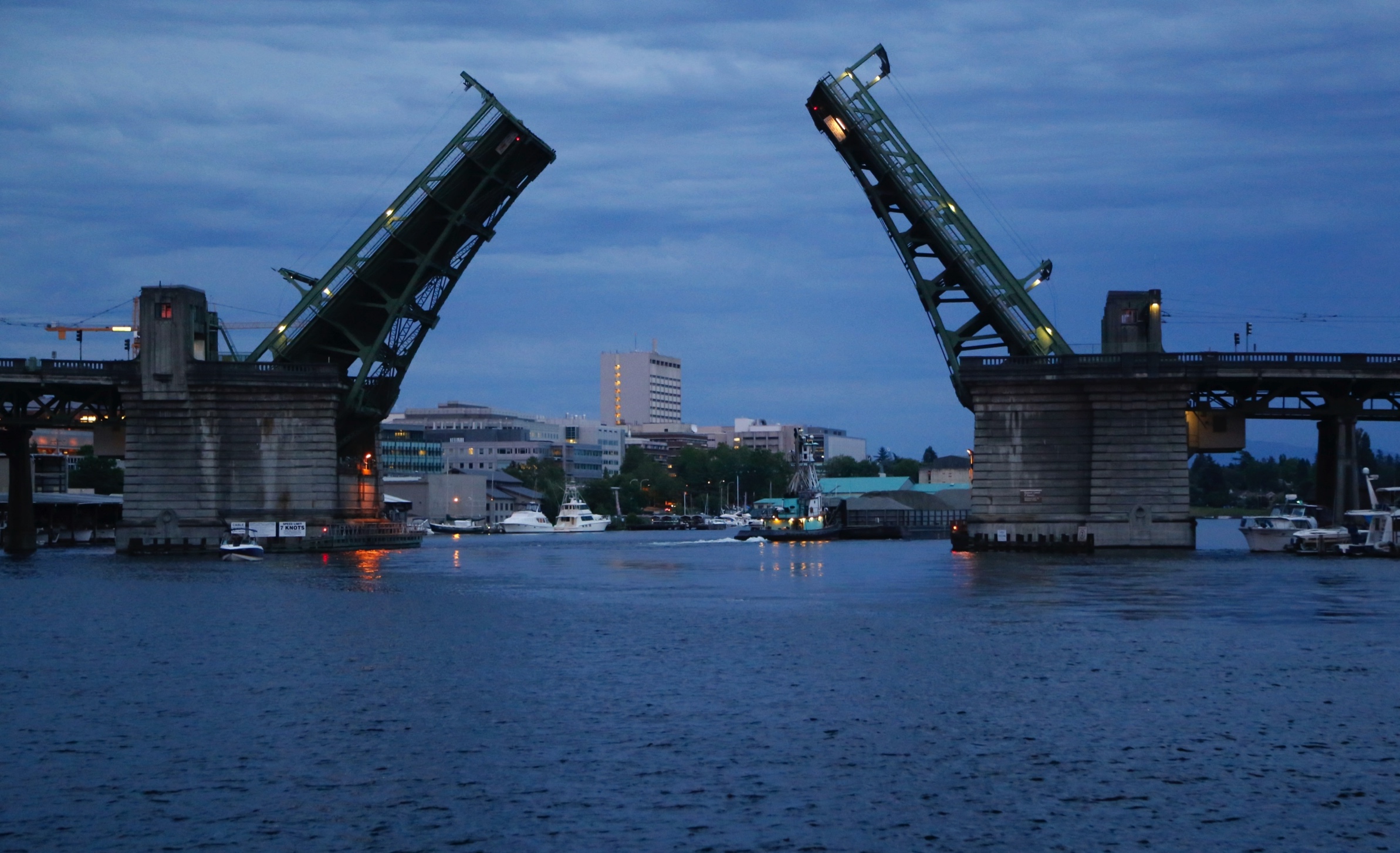 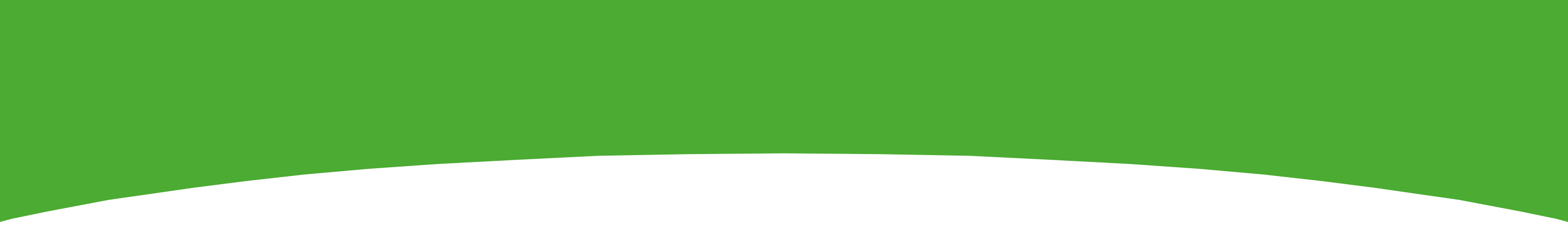 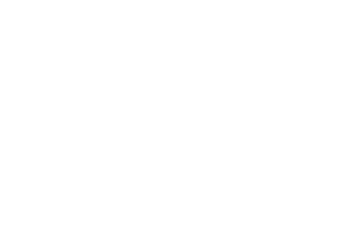 43
Photo by Georg Eiermann on Unsplash
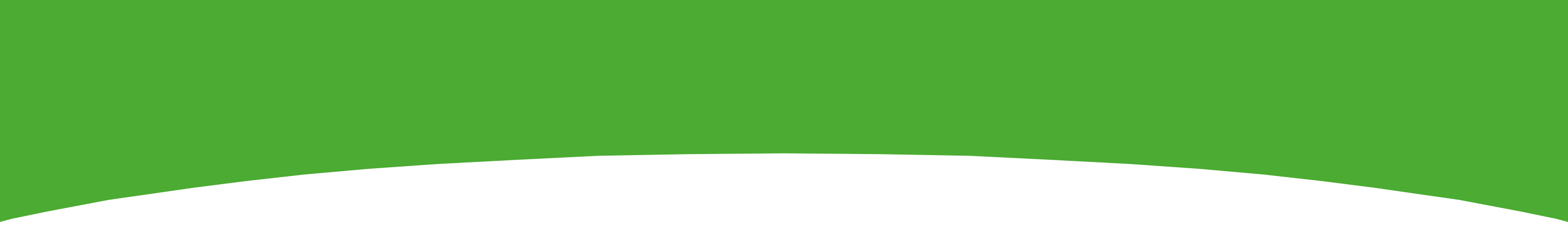 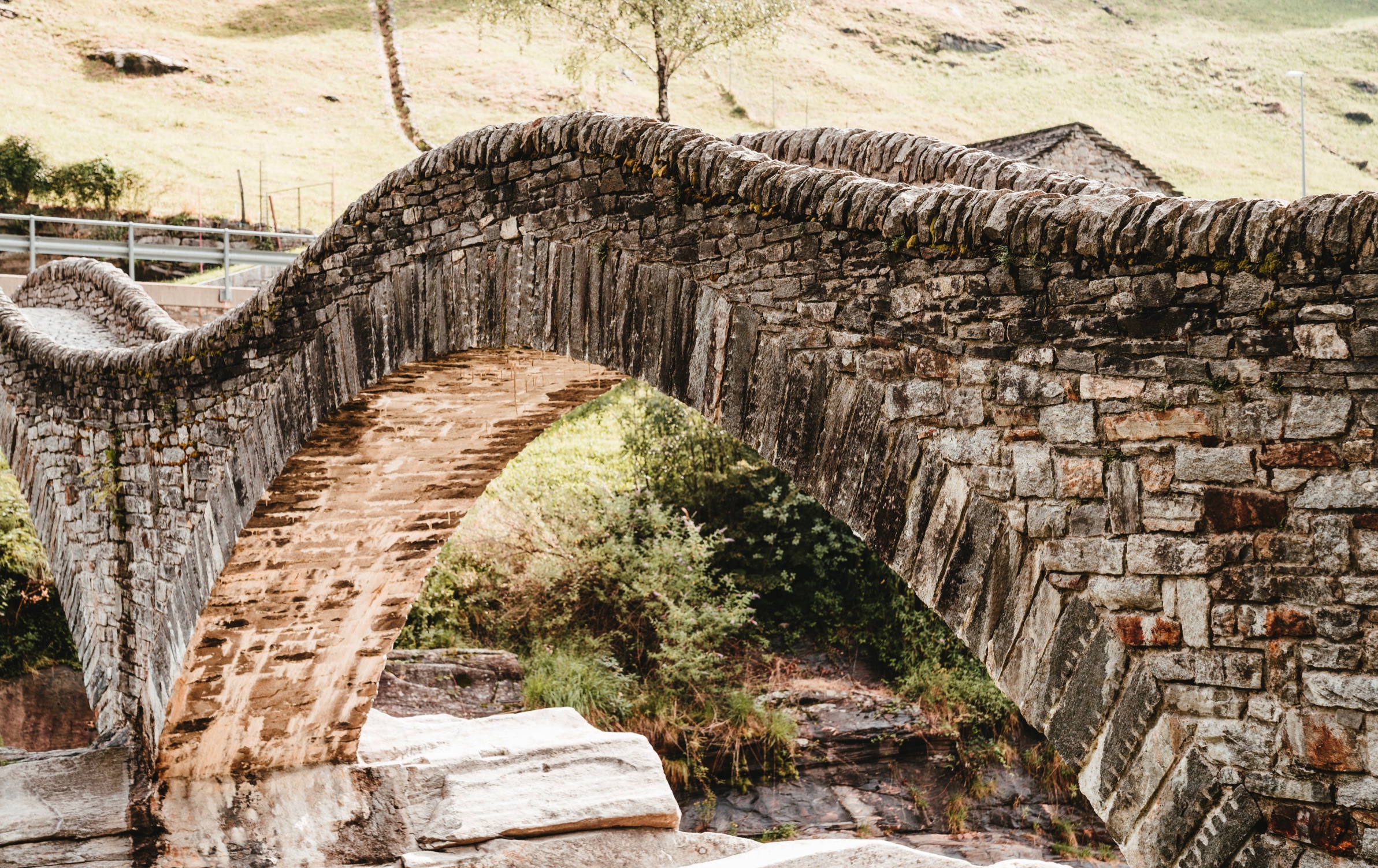 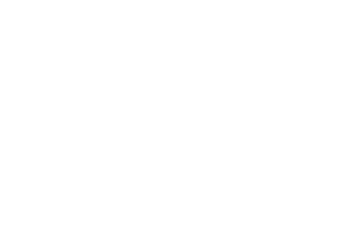 44
Photo by 🇨🇭 Claudio Schwarz | @purzlbaum on Unsplash
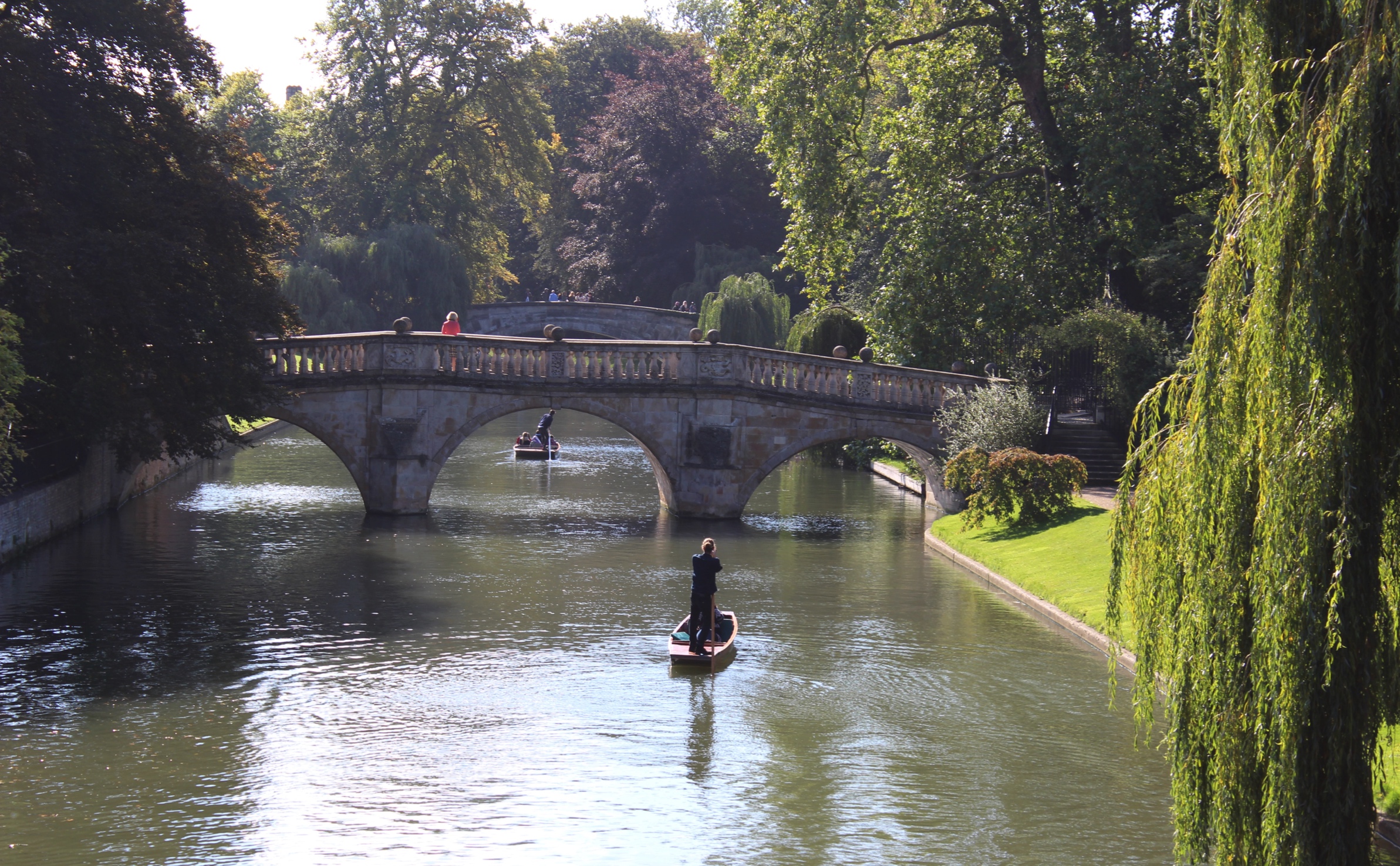 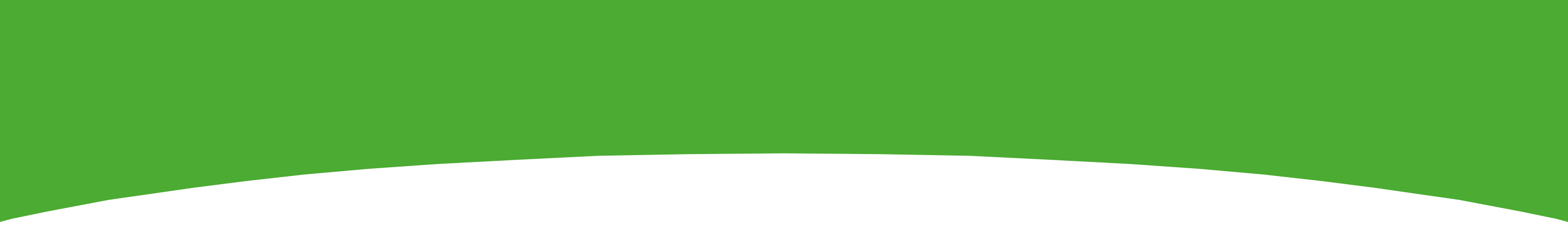 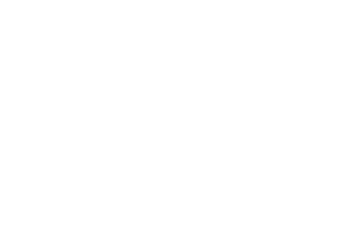 45
Photo by Karen Cann on Unsplash
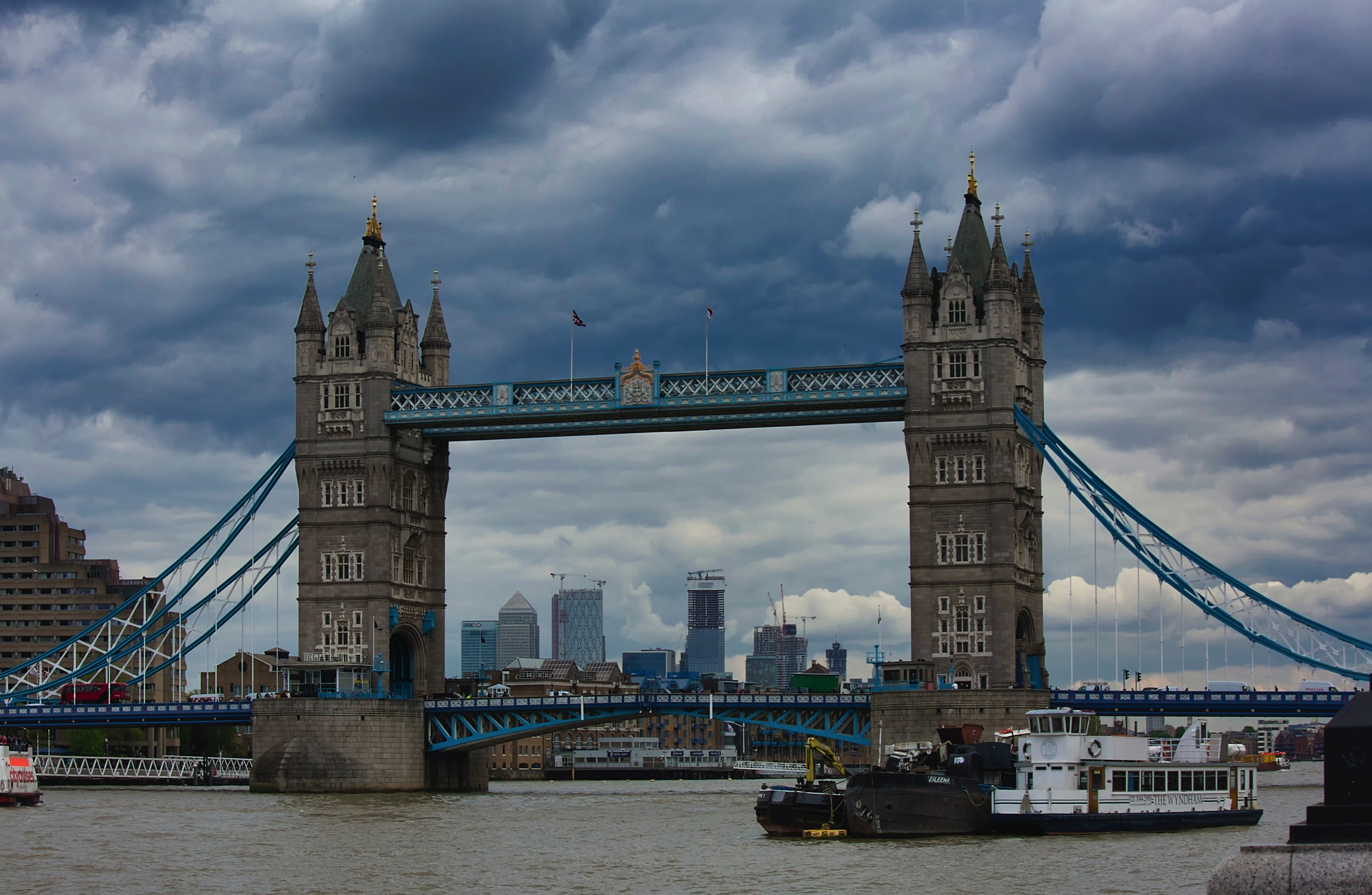 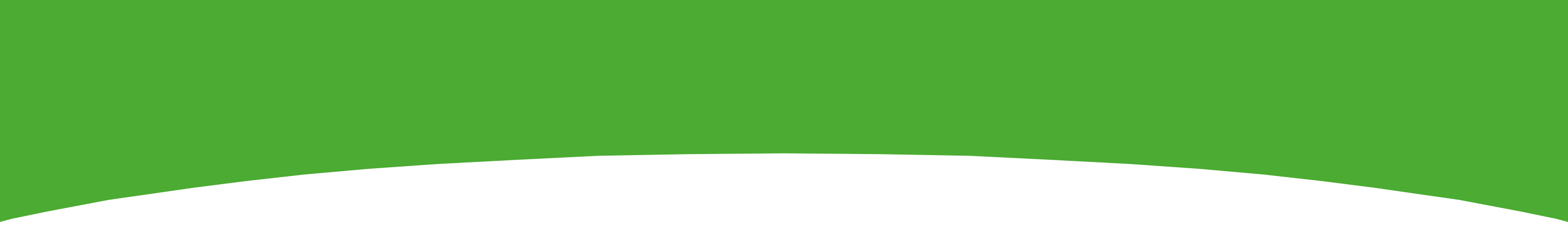 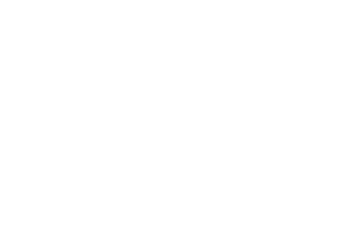 46
Photo by Dave Francis on Unsplash
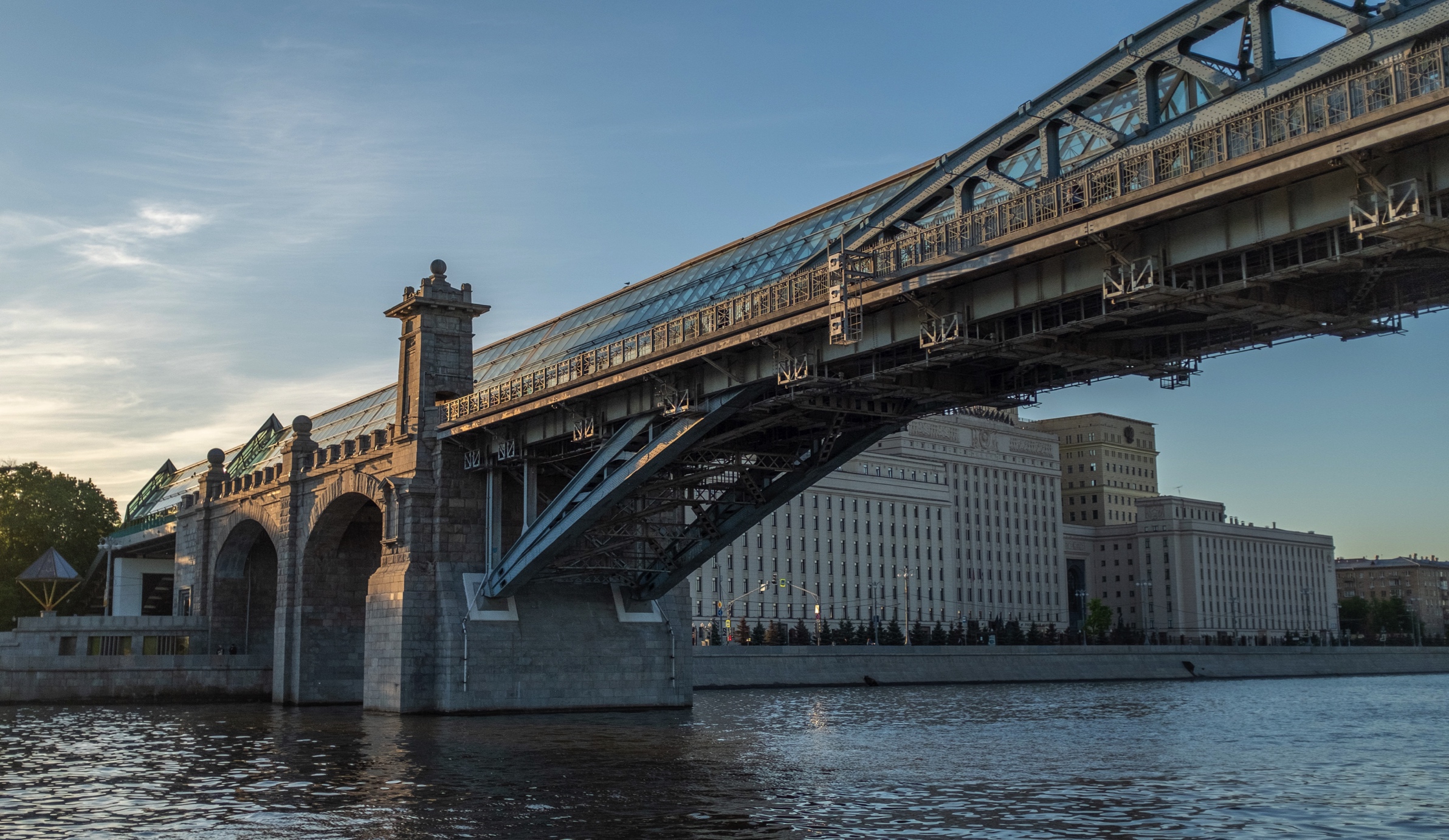 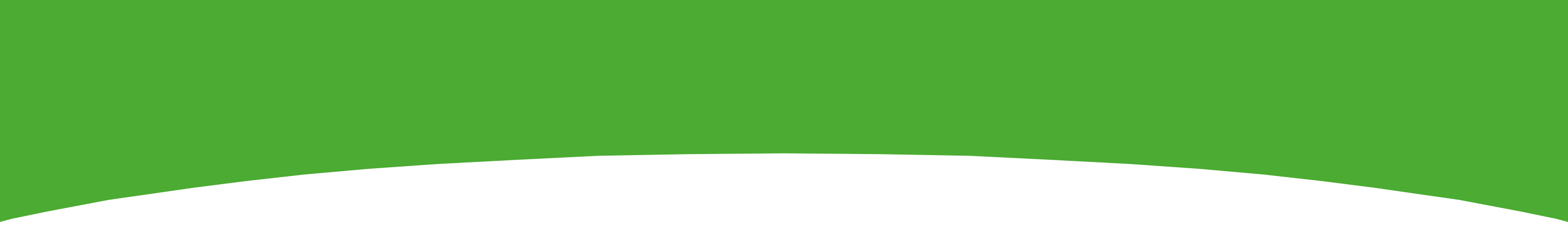 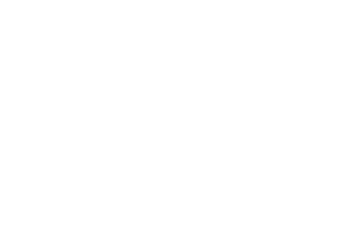 47
Photo by Ant Rozetsky on Unsplash
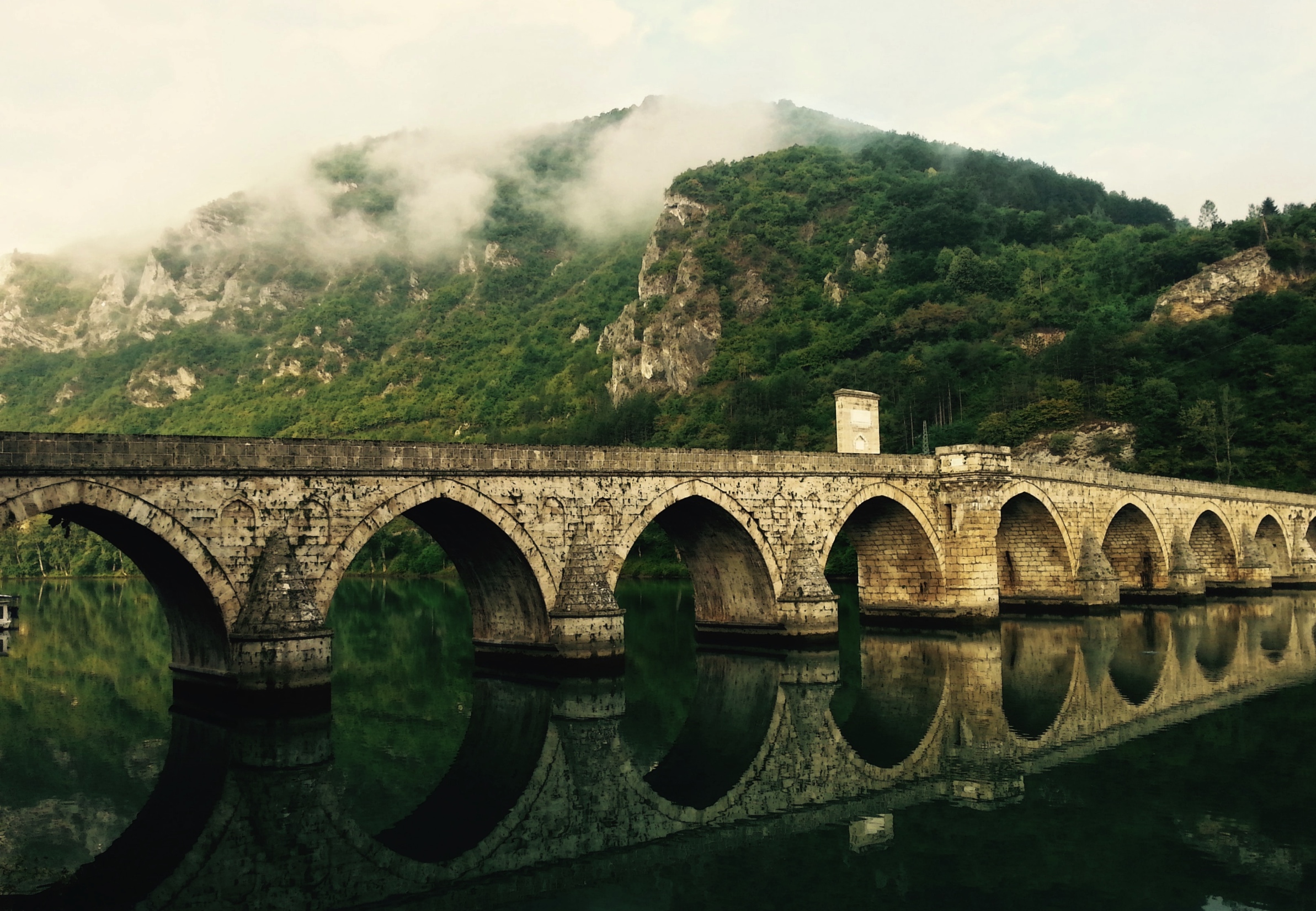 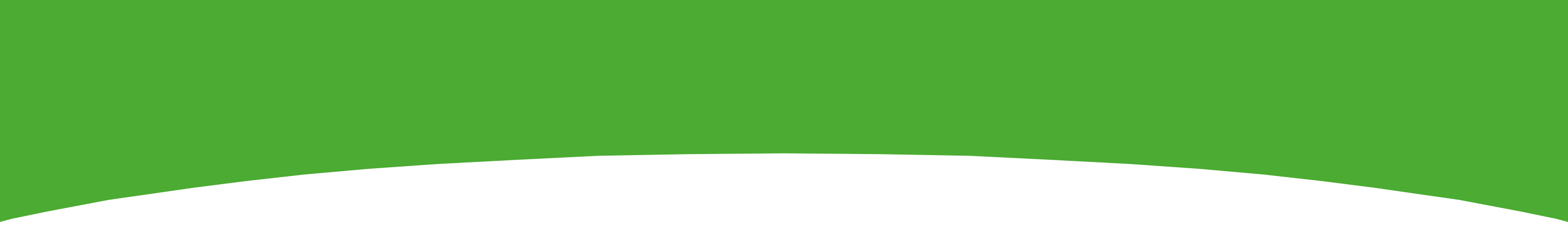 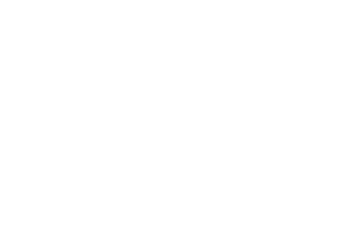 48
Photo by Torsten Muller on Unsplash
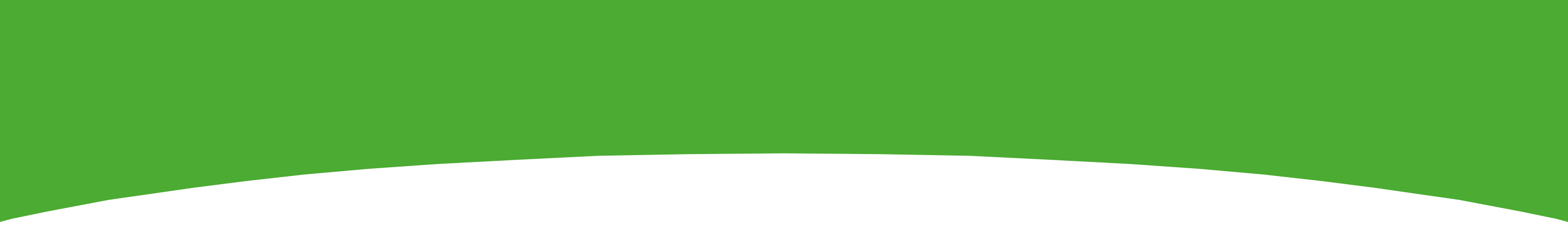 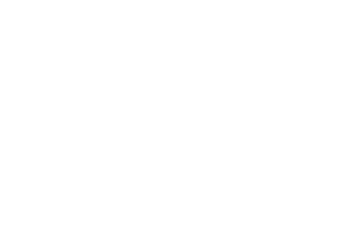 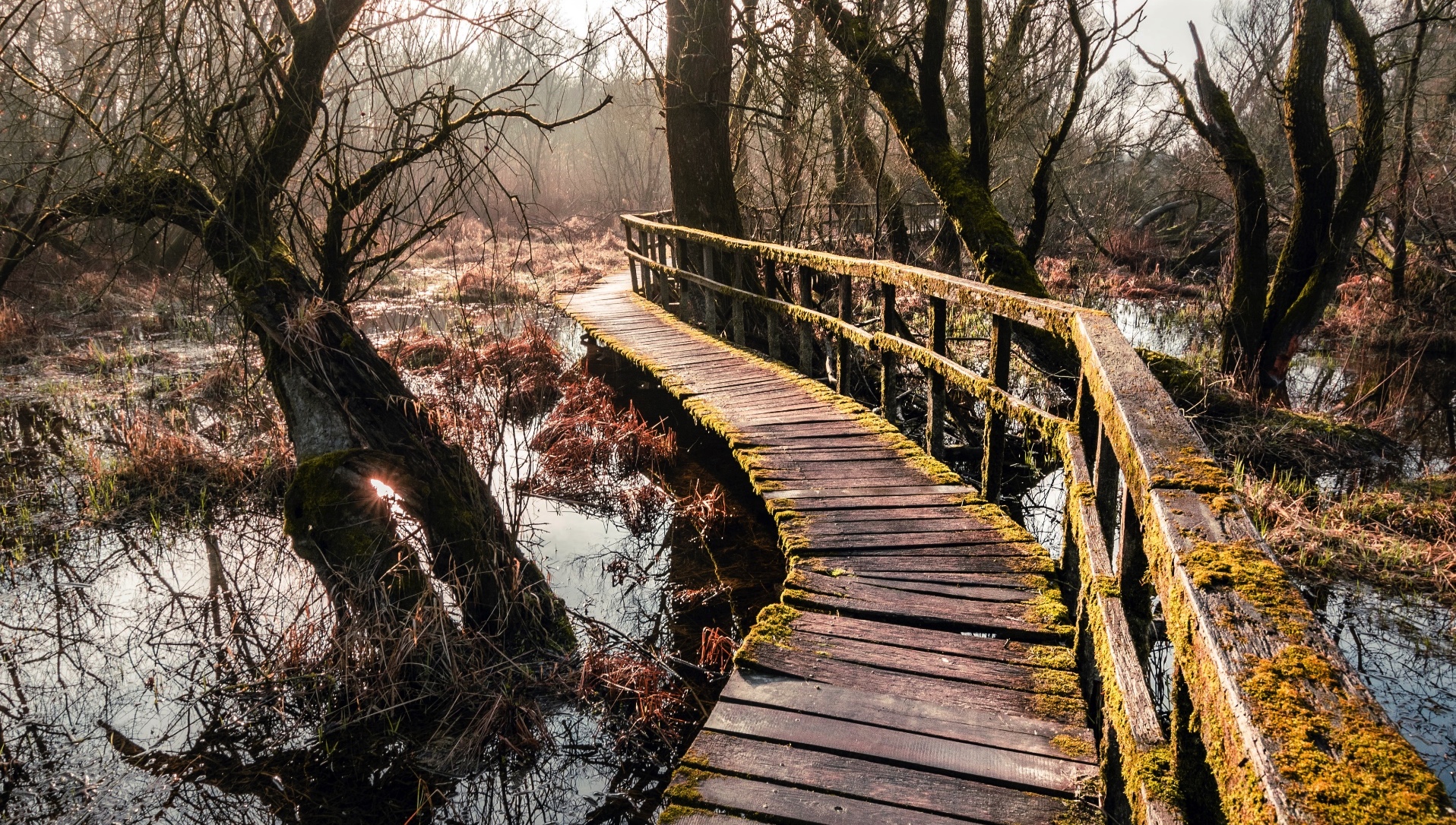 49
Photo by Norbert Tóth on Unsplash
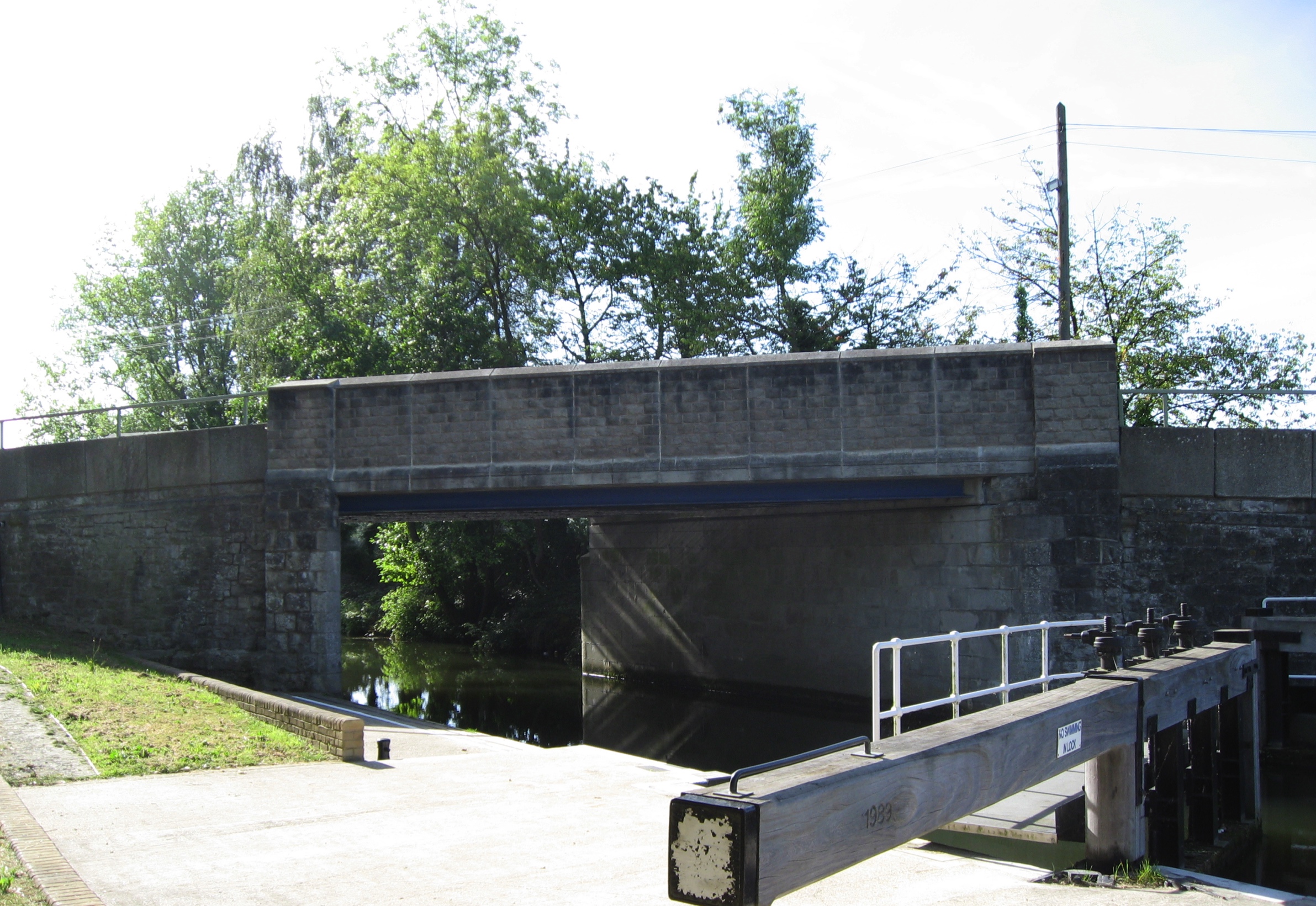 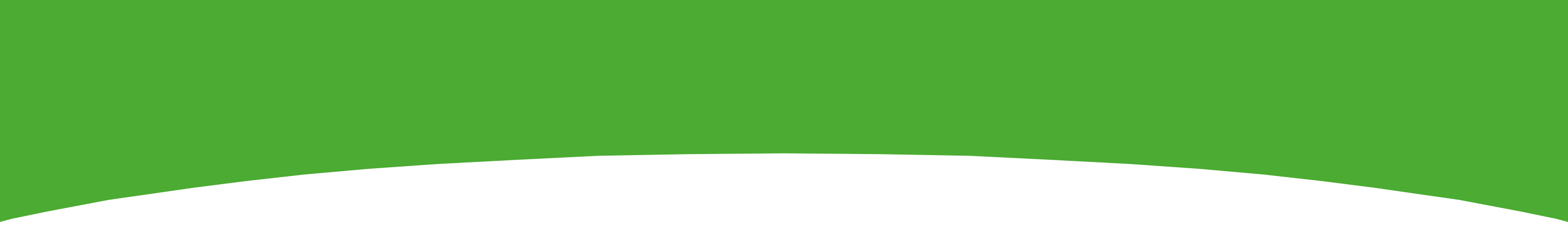 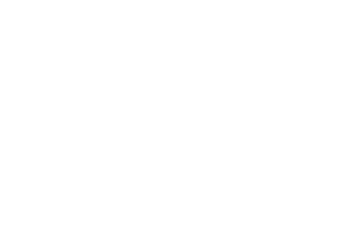 50
Photo by Rochester Bridge Trust
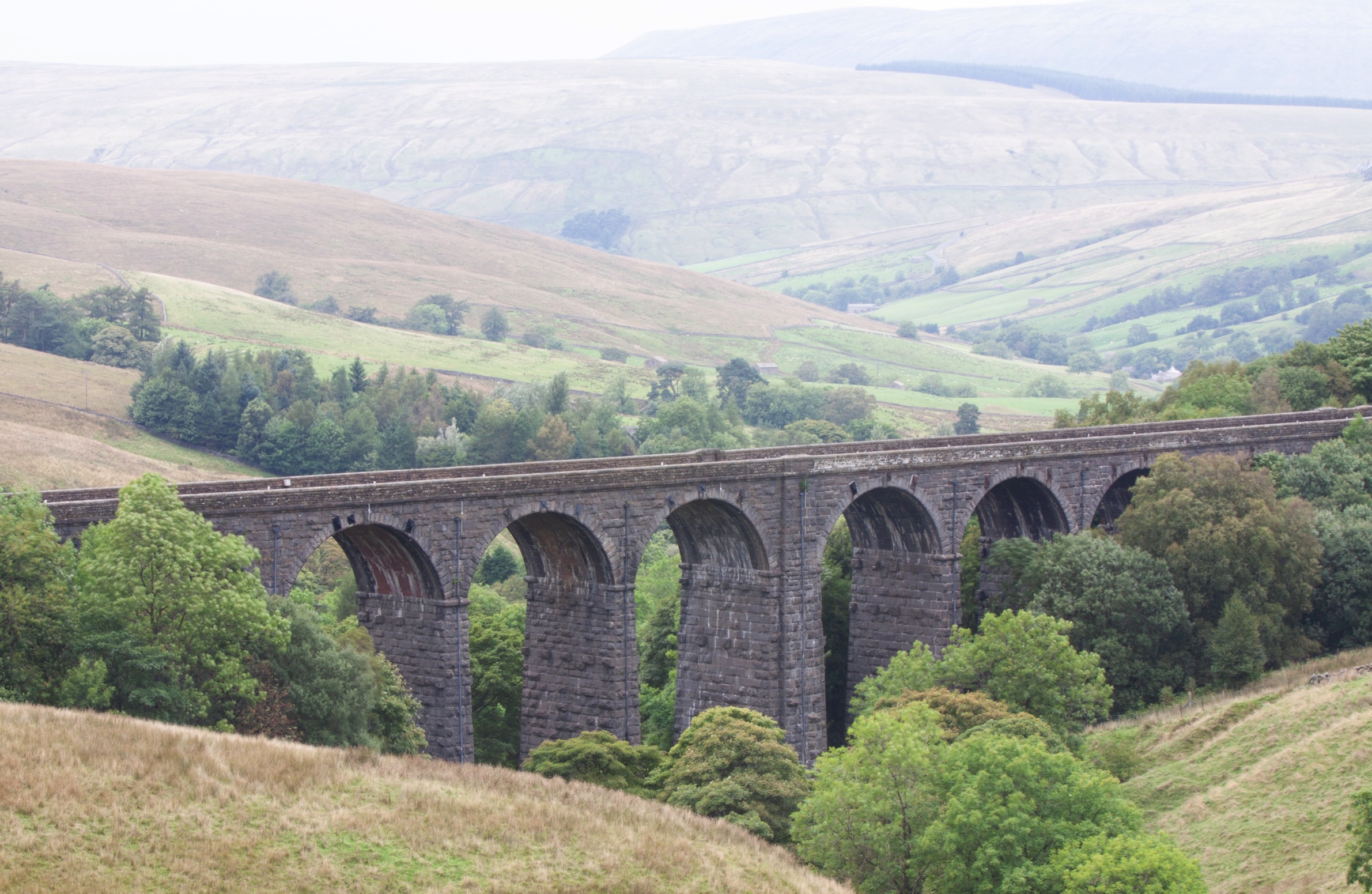 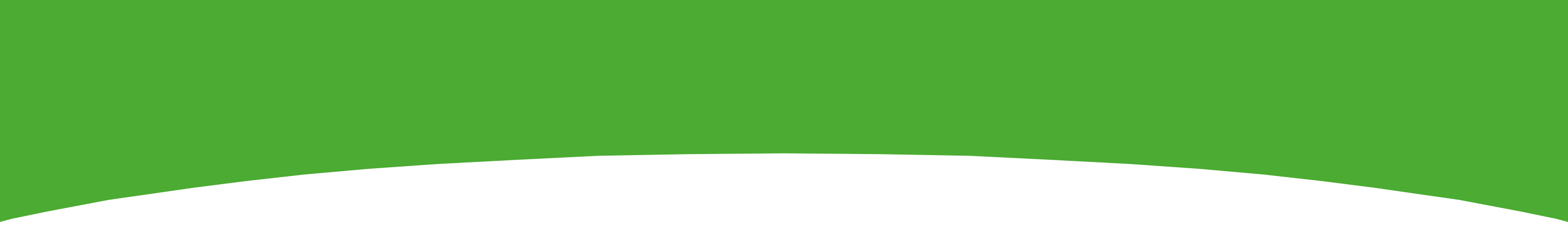 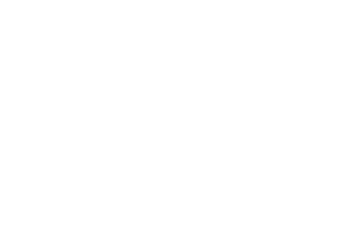 51
Photo by Steve Sewell on Unsplash
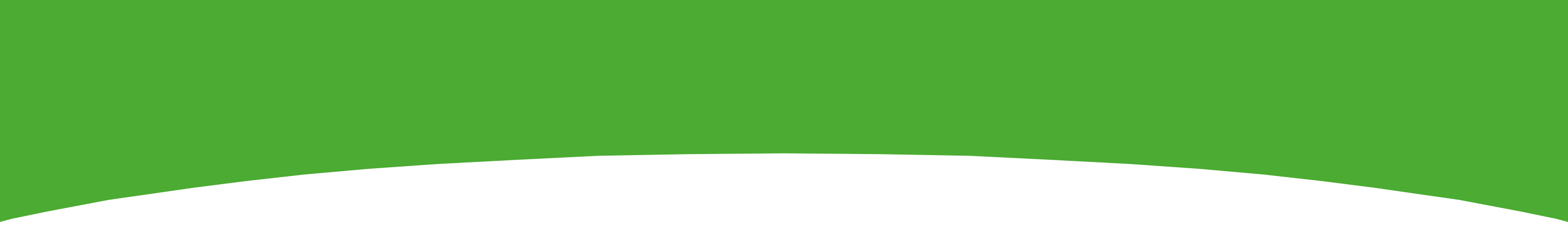 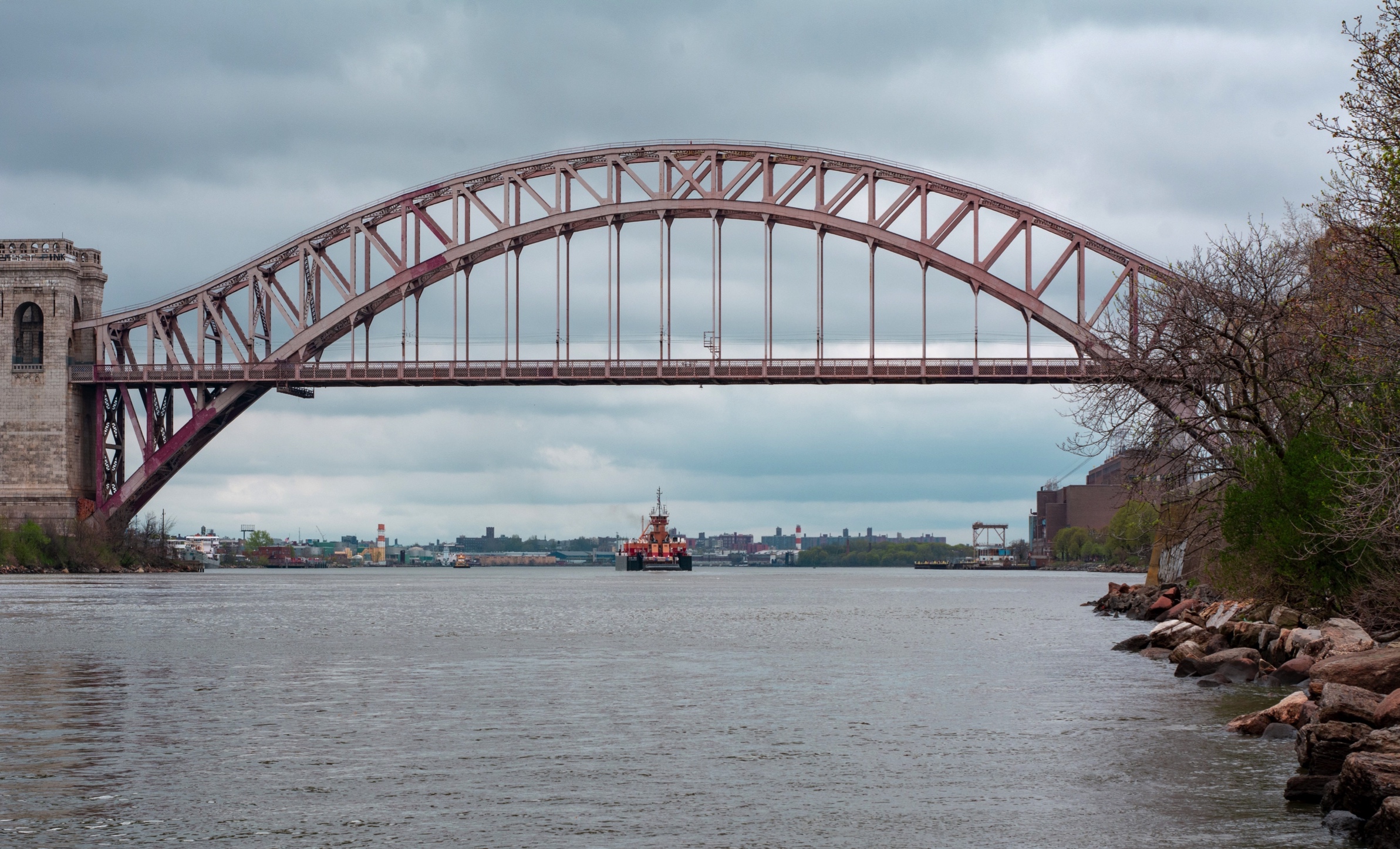 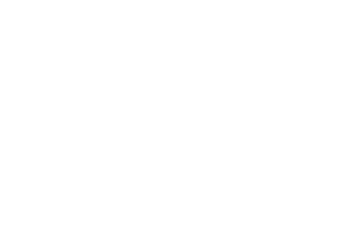 52
Photo by Leighton Robinson on Unsplash
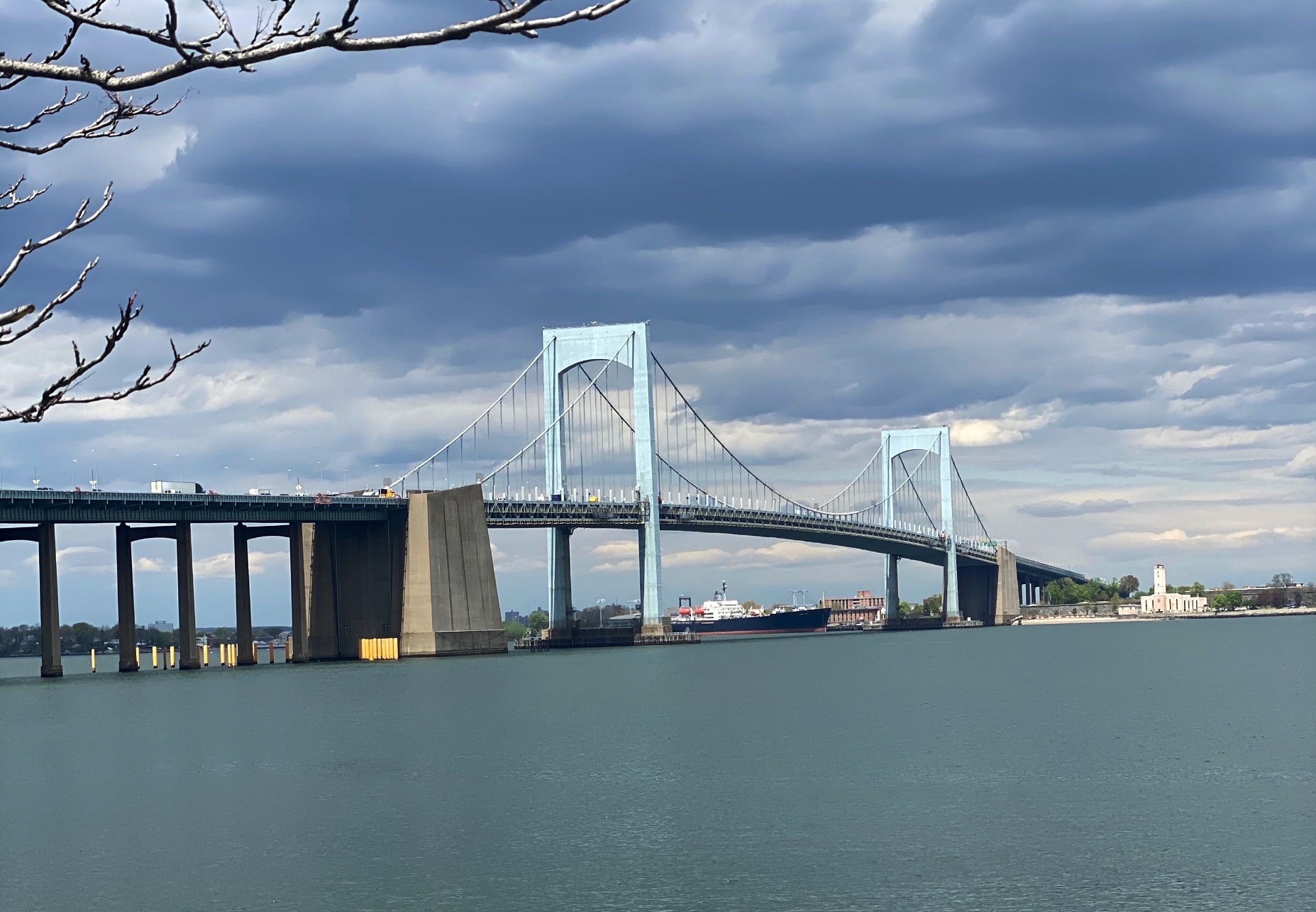 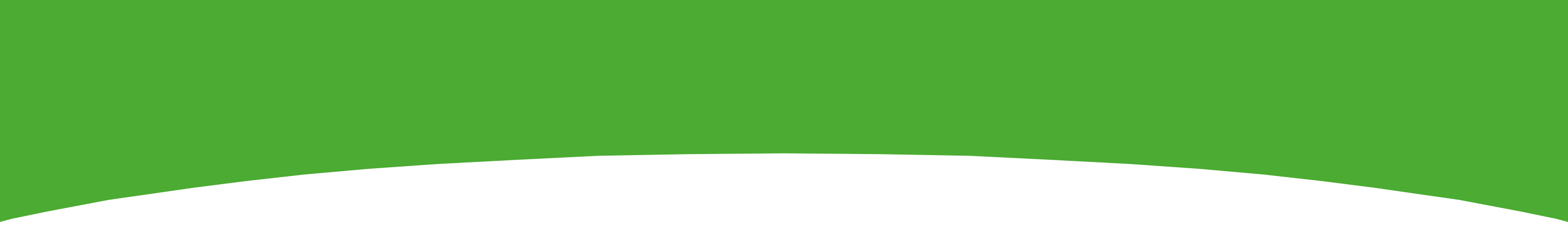 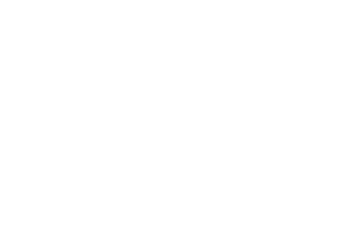 53
Photo by Joseph Pisicchio on Unsplash
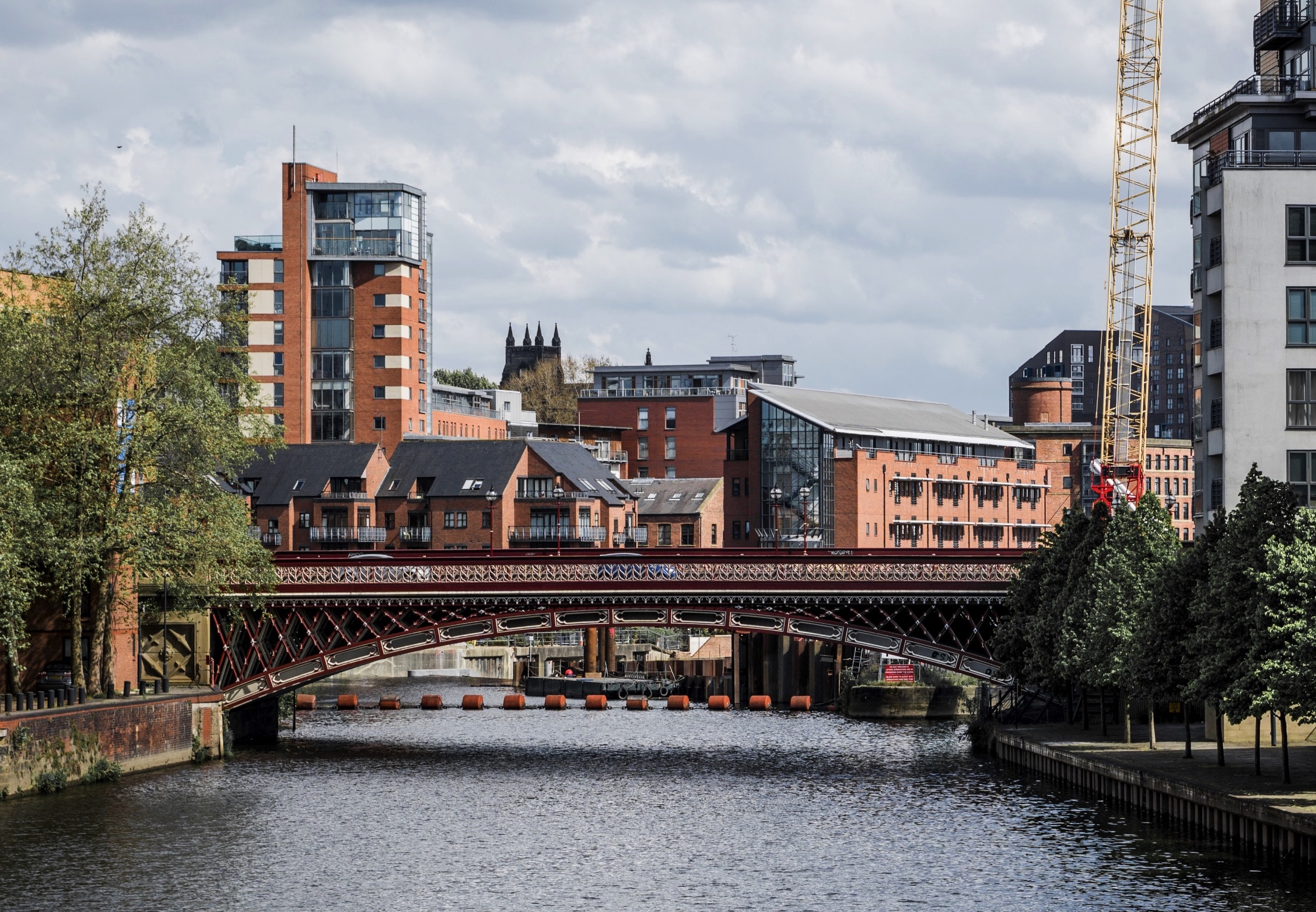 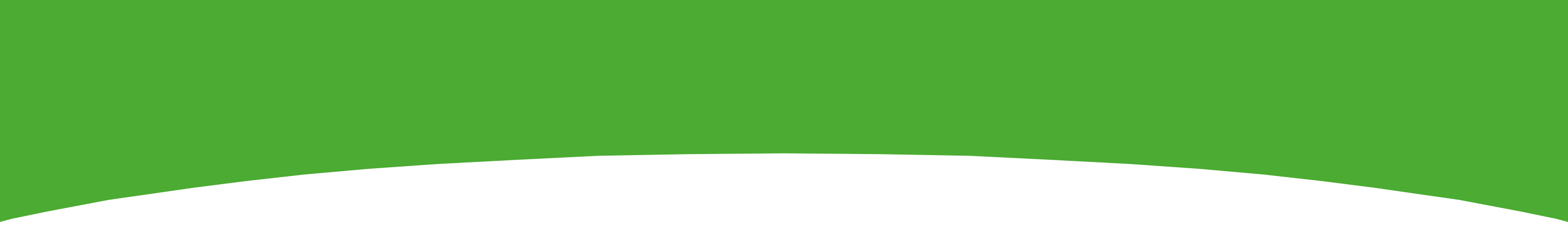 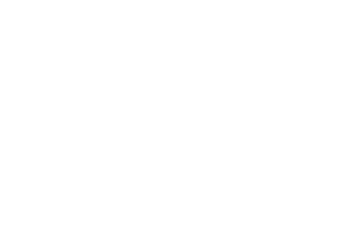 54
Photo by Illiya Vjestica on Unsplash
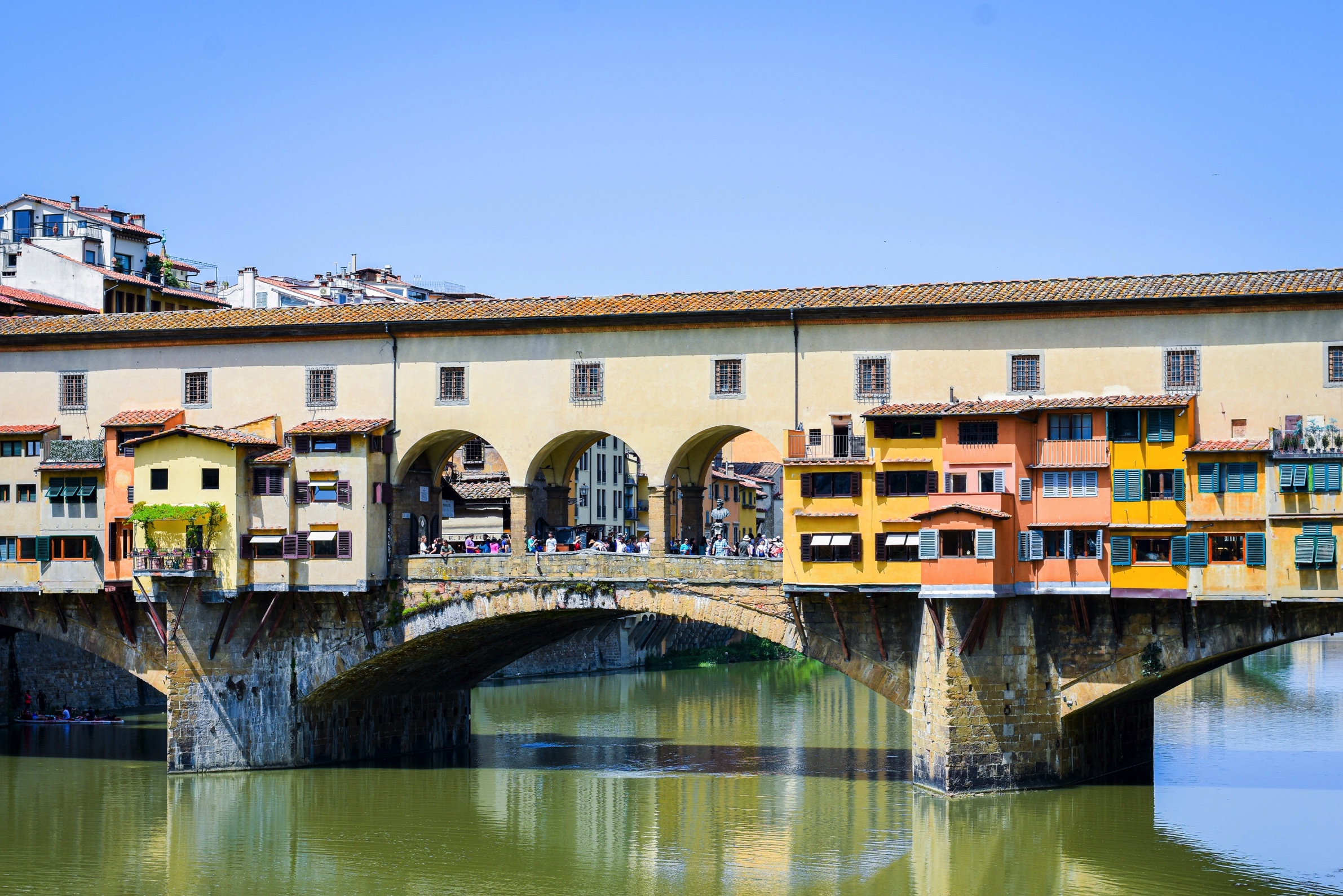 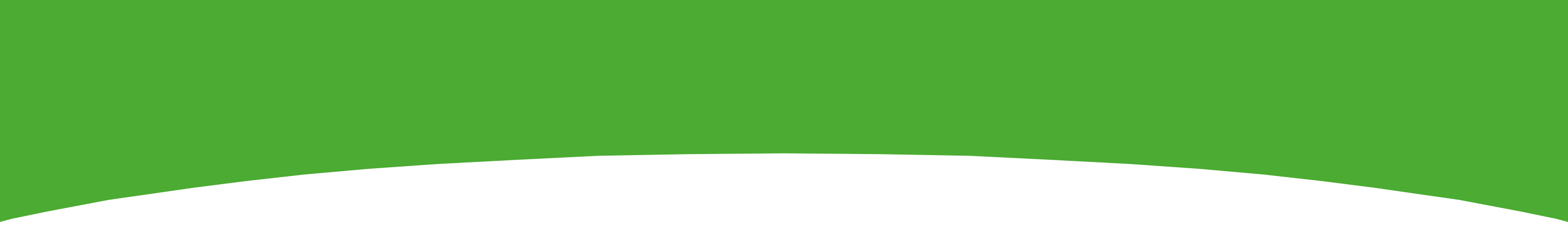 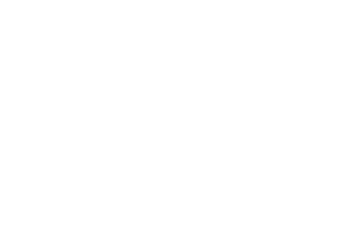 55
Photo by Tayla Bundschuh on Unsplash
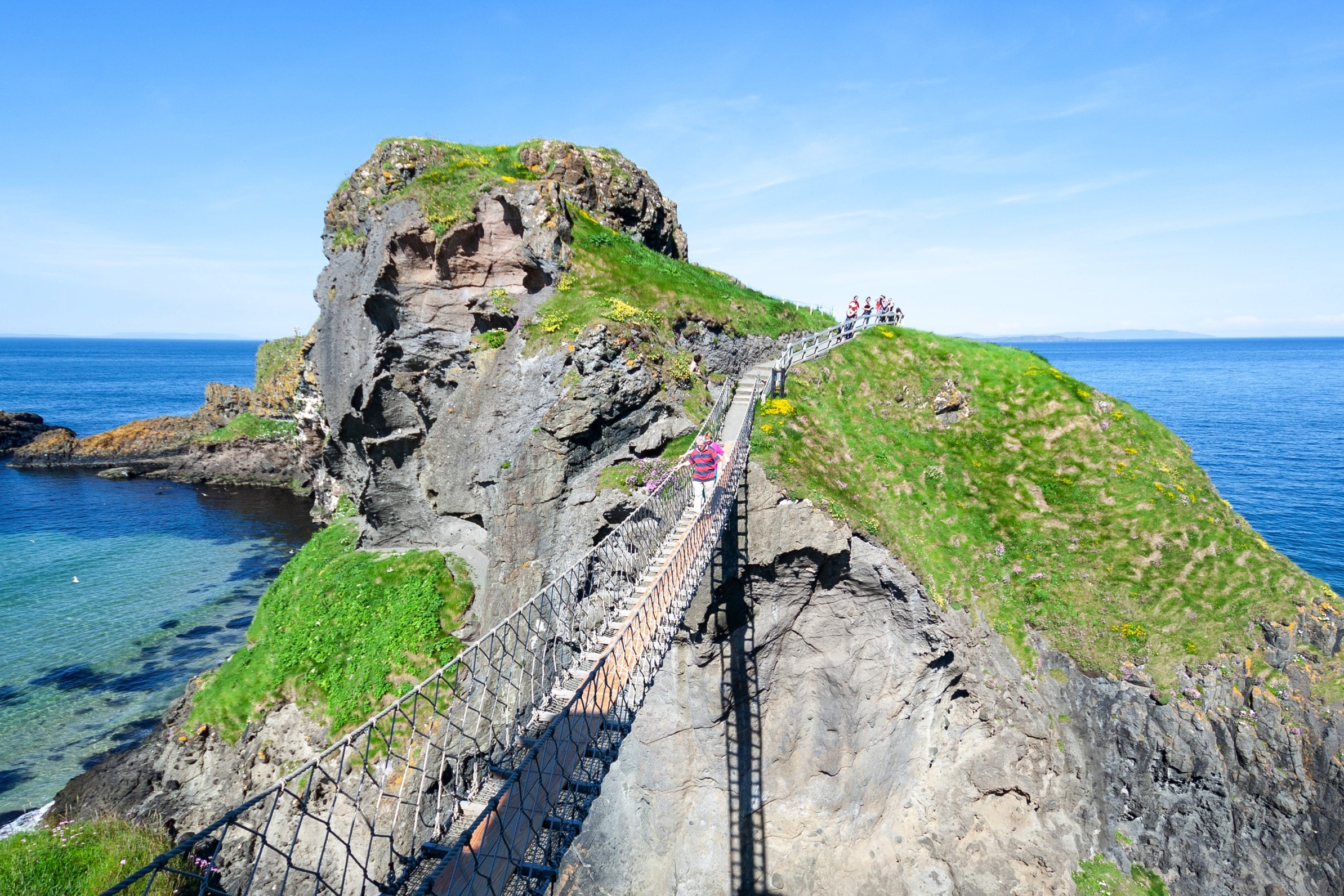 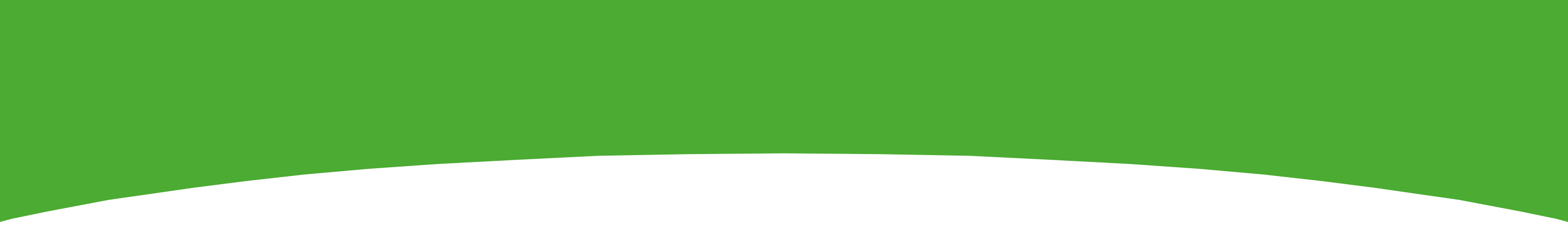 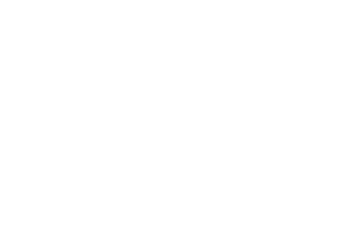 56
Photo by Dimitry Anikin on Unsplash
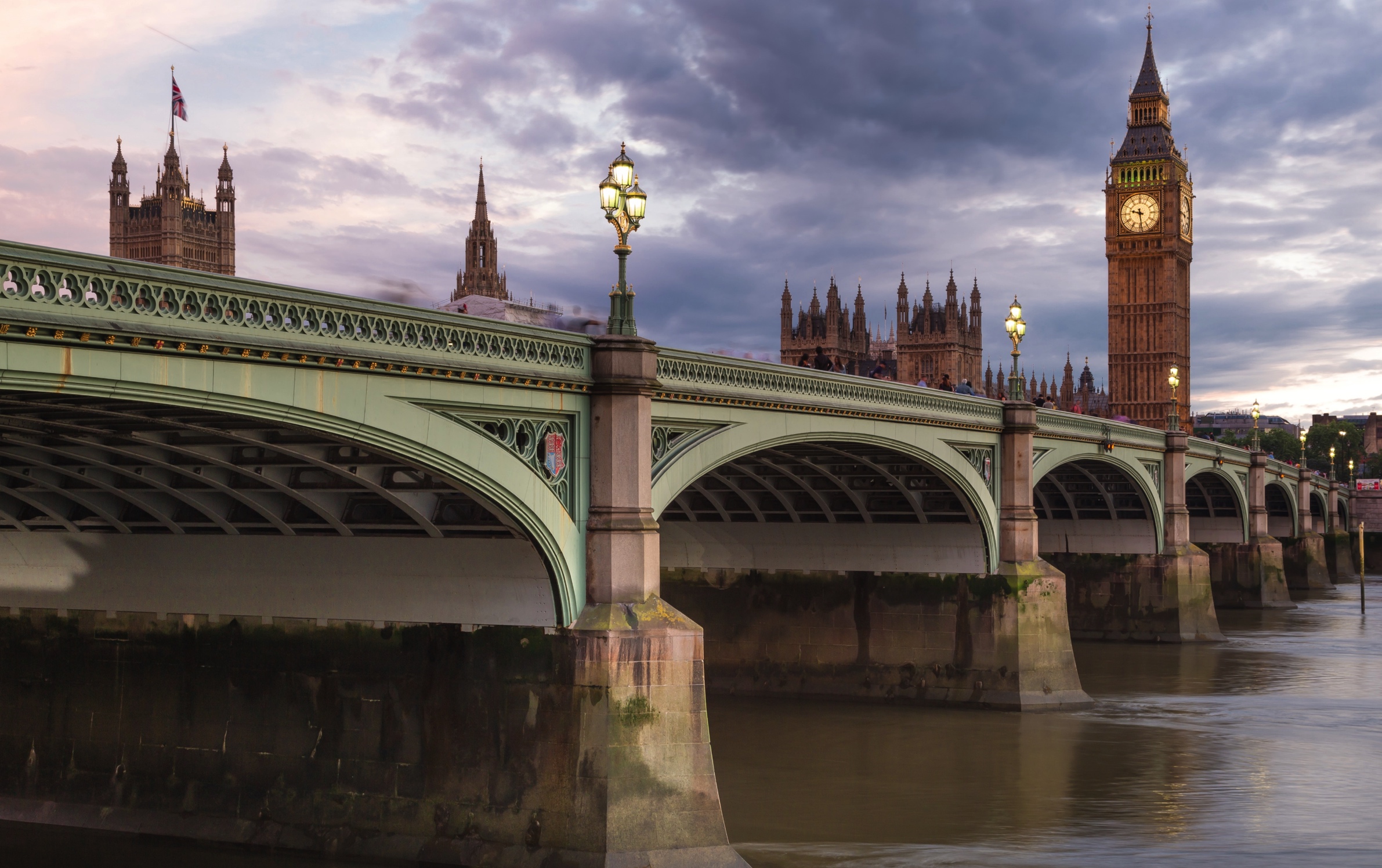 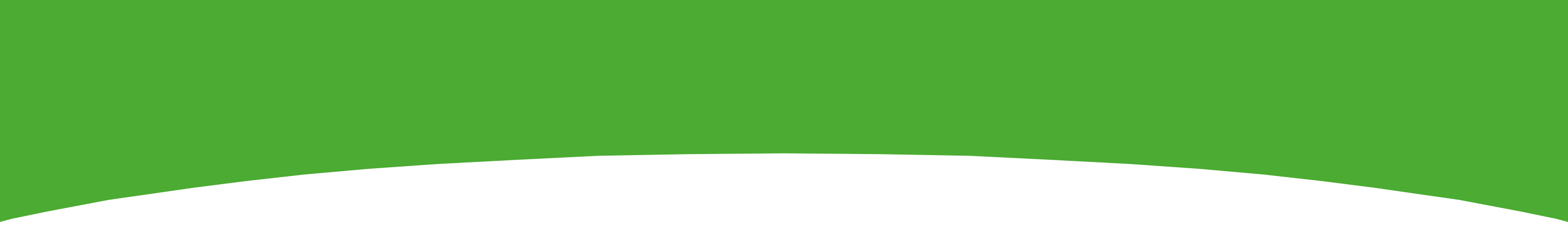 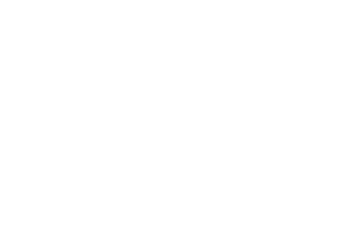 57
By Martin Dunst - Own work, CC BY-SA 4.0, https://commons.wikimedia.org/w/index.php?curid=50187071
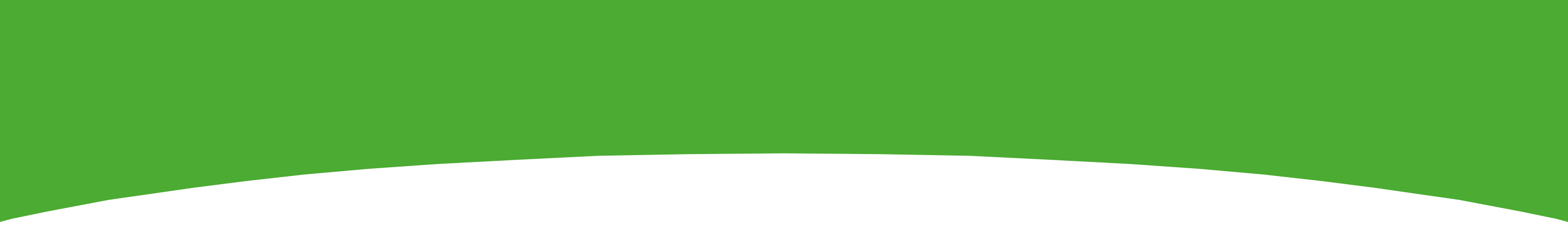 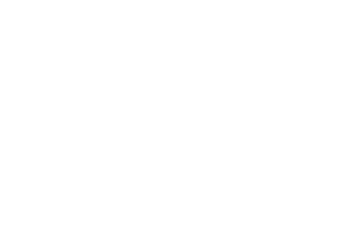 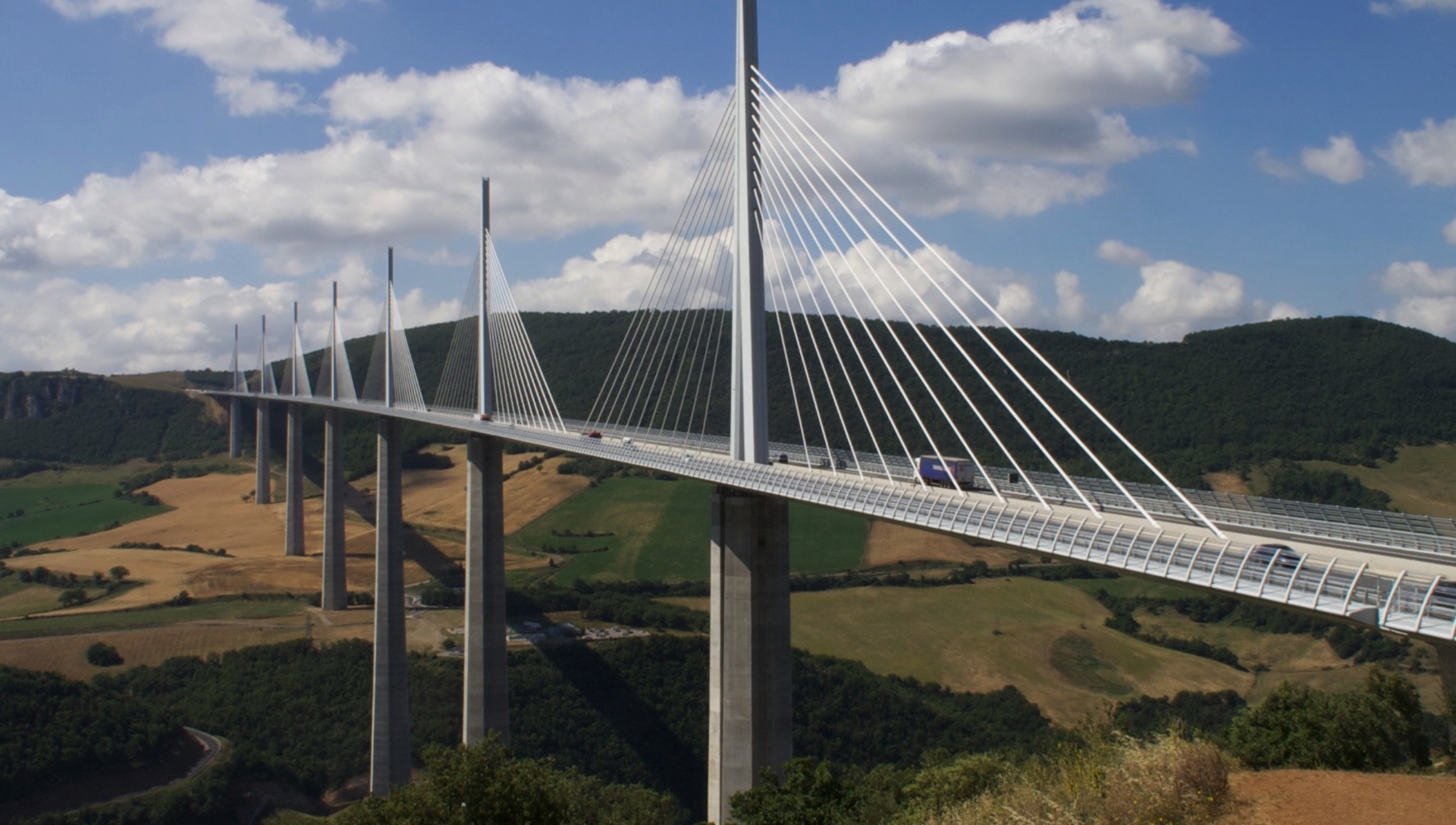 58
Richard Leeming from London, UK / CC BY-SA (https://creativecommons.org/licenses/by-sa/2.0)
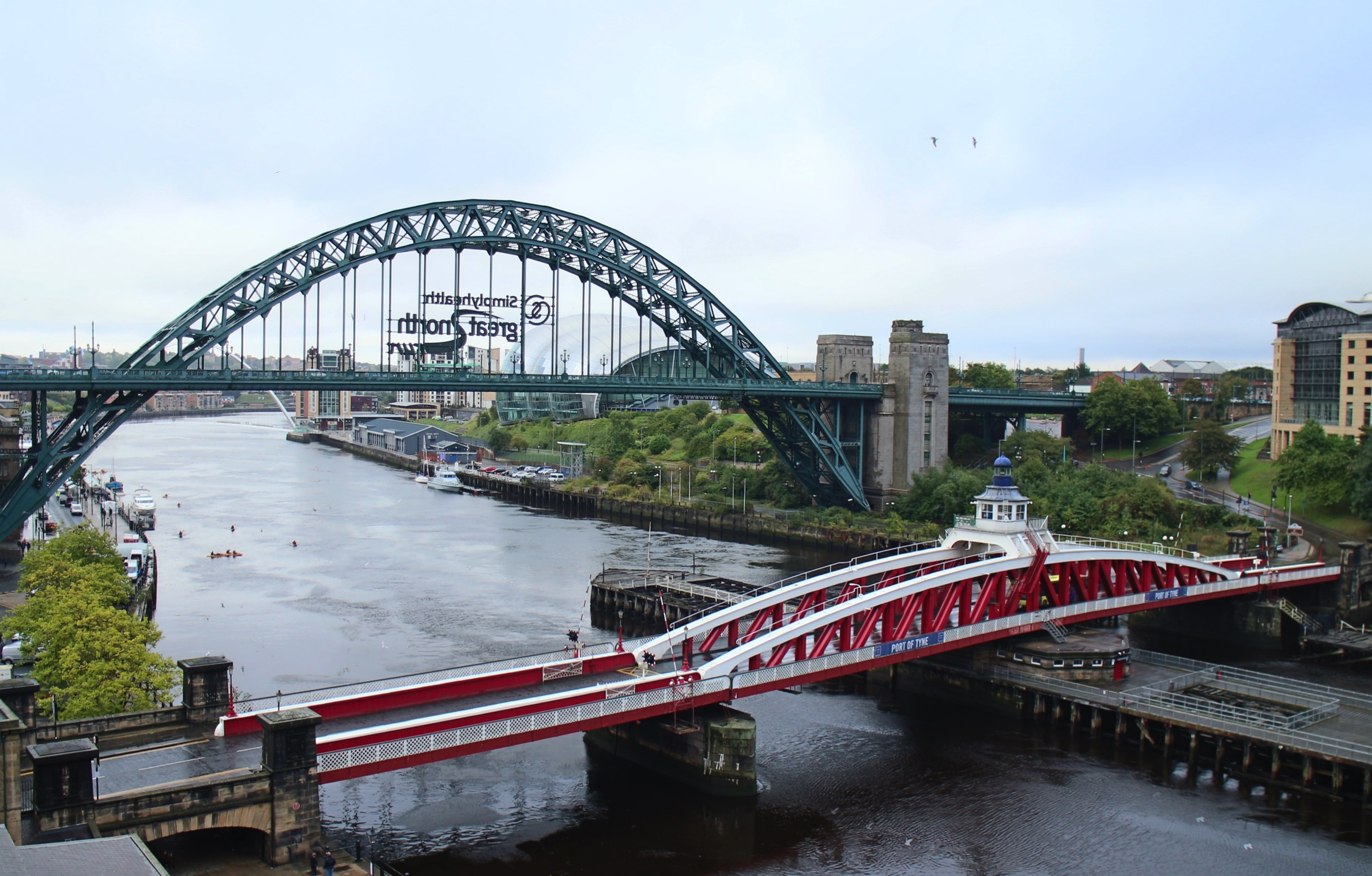 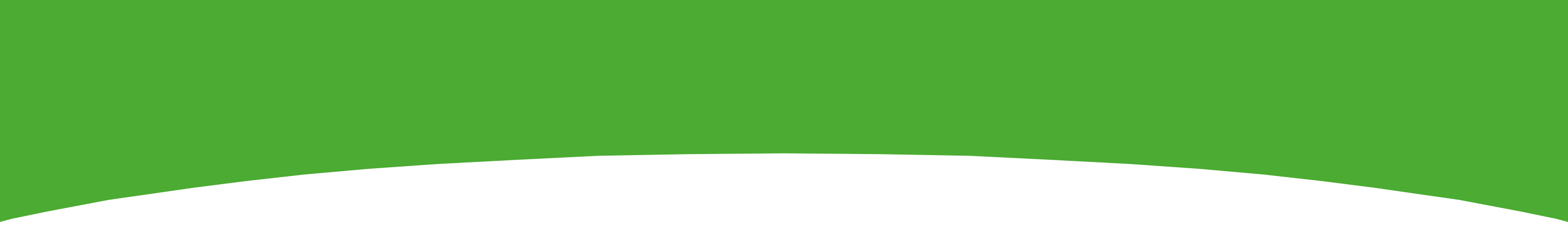 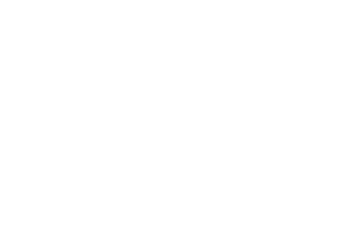 59
Suicasmo / CC BY-SA (https://creativecommons.org/licenses/by-sa/4.0)
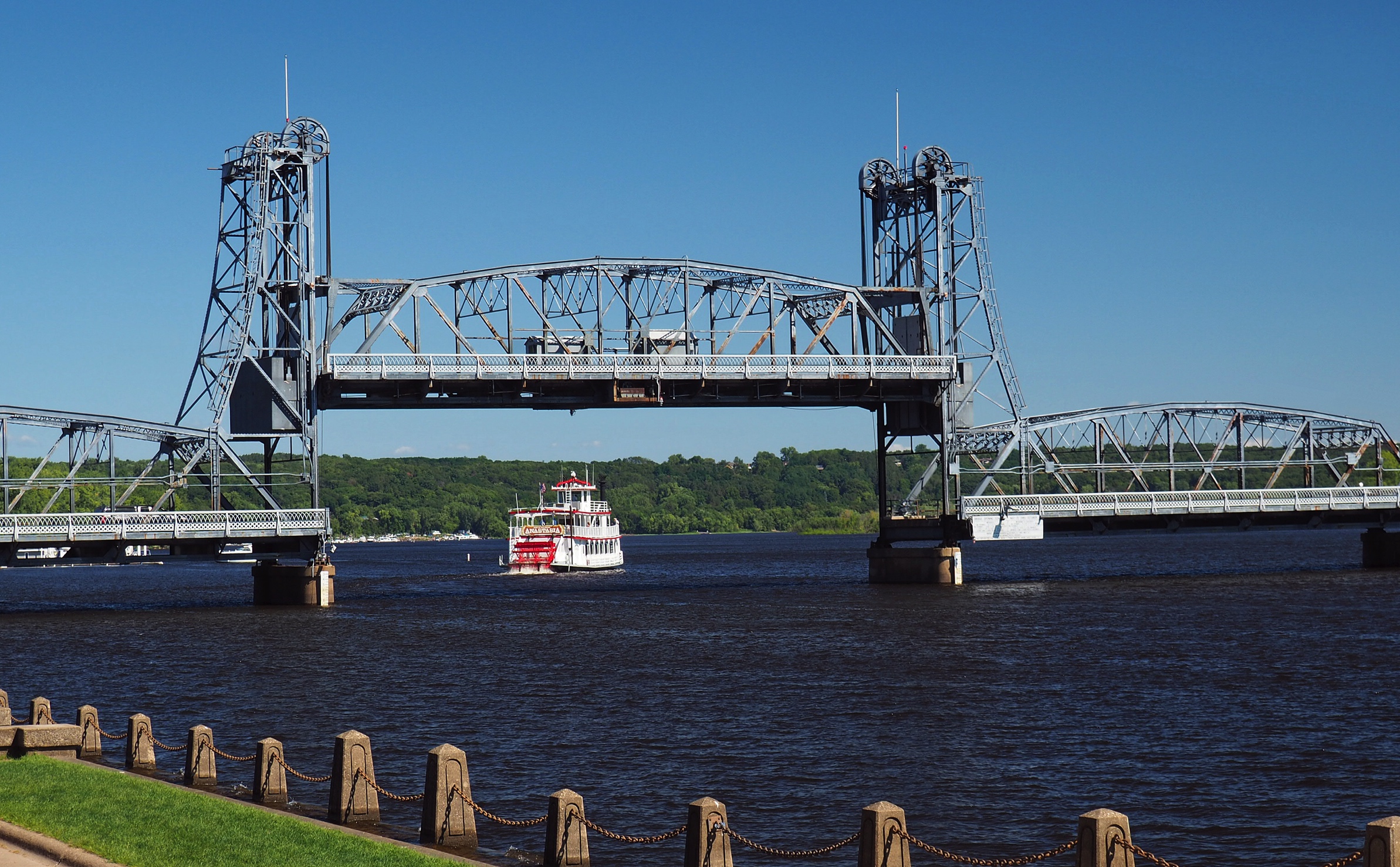 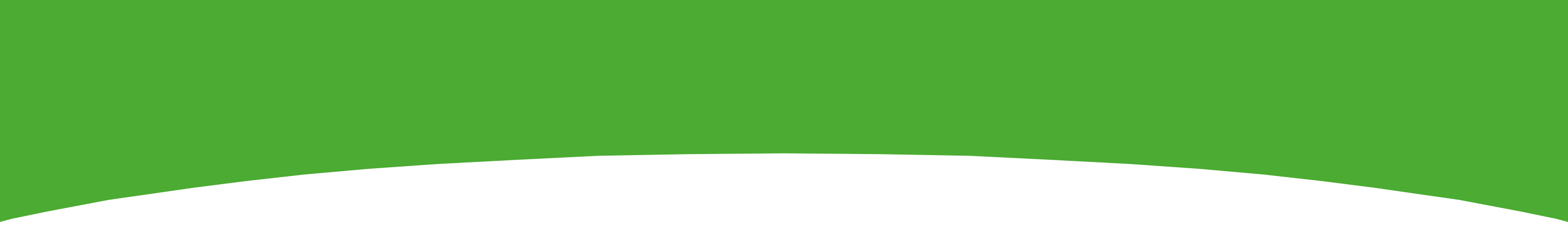 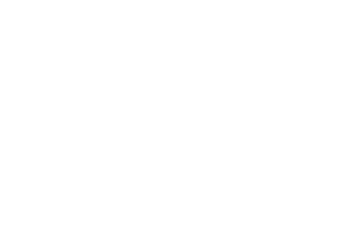 60
McGhiever / CC BY-SA (https://creativecommons.org/licenses/by-sa/4.0)